Министерство образования РМПОРТФОЛИОВодниковой Лидии Федоровныстаршего воспитателя МДОУ «Детский сад №117»
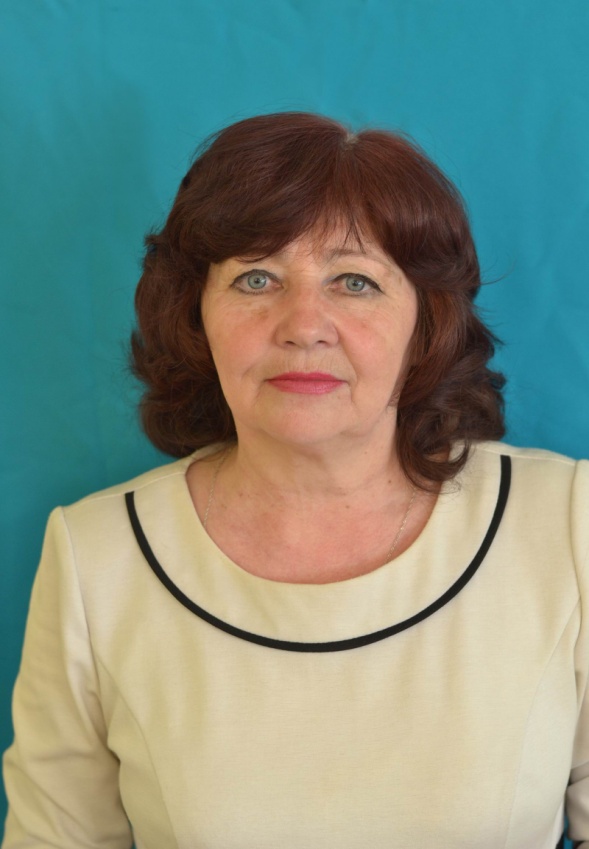 Дата рождения: 01.01.1958
Профессиональное образование: высшее, окончила МГПИ                им. М.Е. Евсевьева по специальности «Русский язык и литература»
Стаж педагогической работы-39лет                                                        По специальности – 13 лет
Общий трудовой стаж –43 года
Наличие квалификационной категории - высшая 
Дата последней аттестации- 21.12.2013
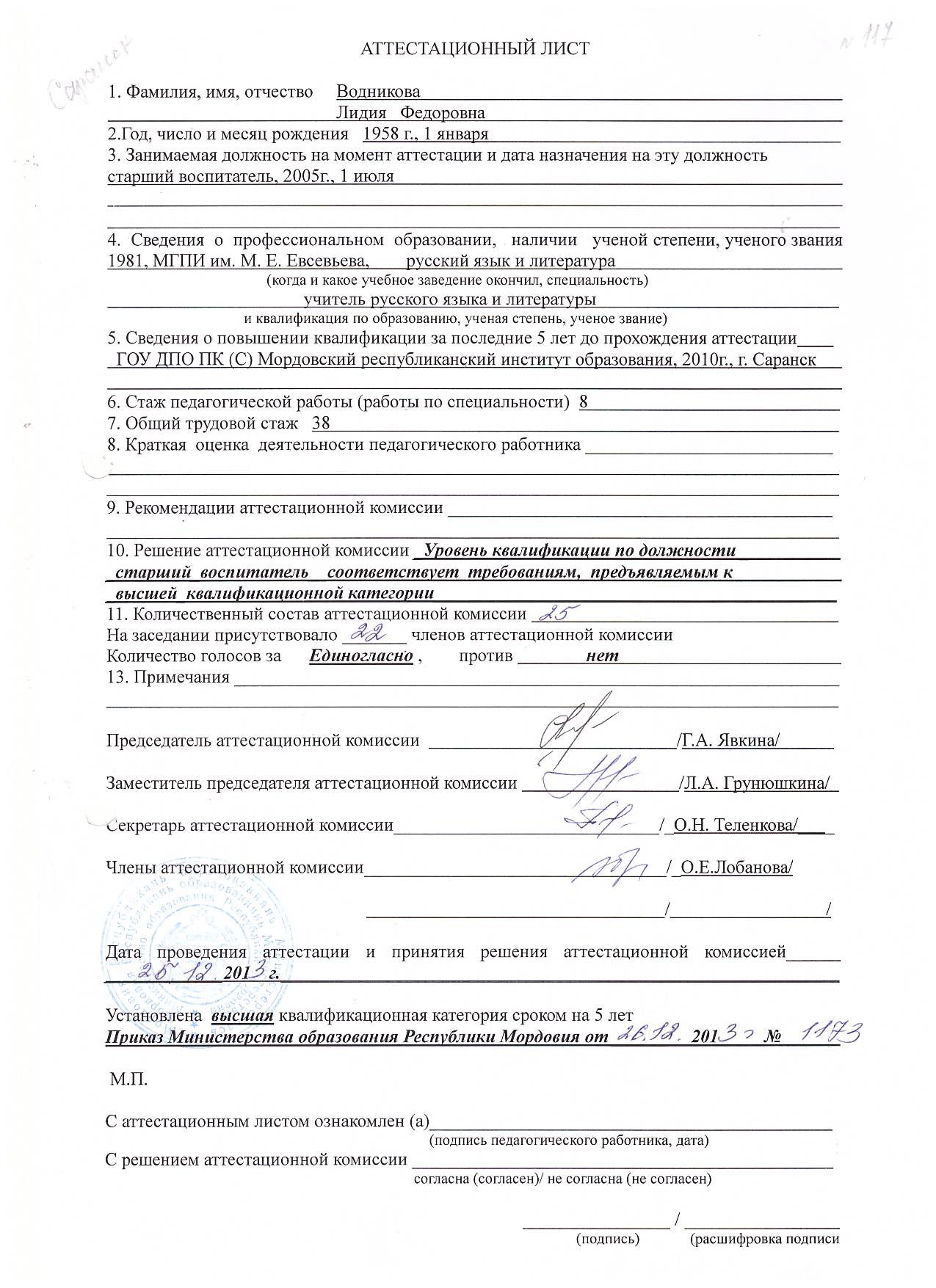 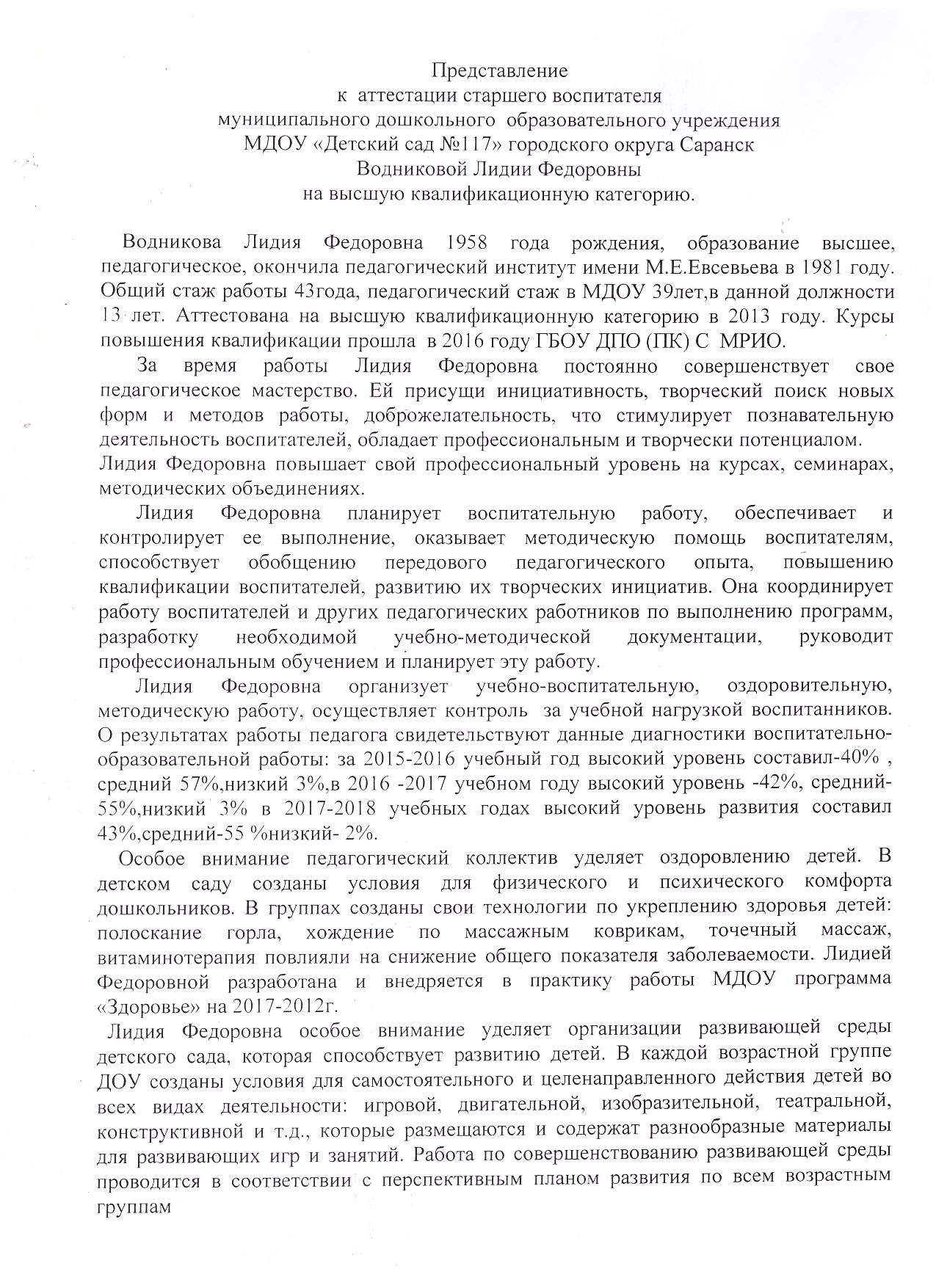 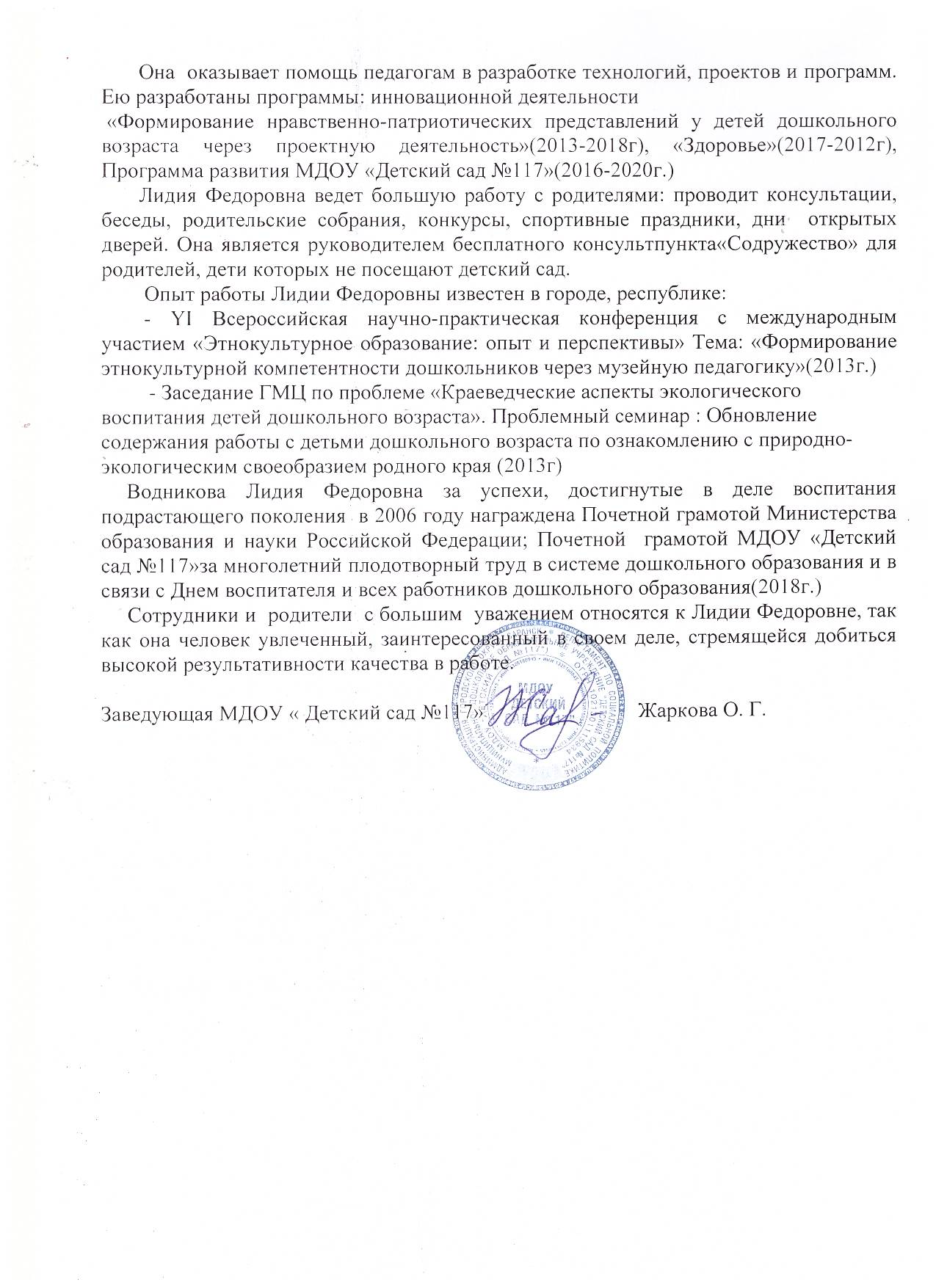 Представление собственного инновационного педагогического опыта
http://ds117sar.schoolrm.ru/sveden/employees/11257/181603/
1. Повышение квалификации, профессиональная переподготовка
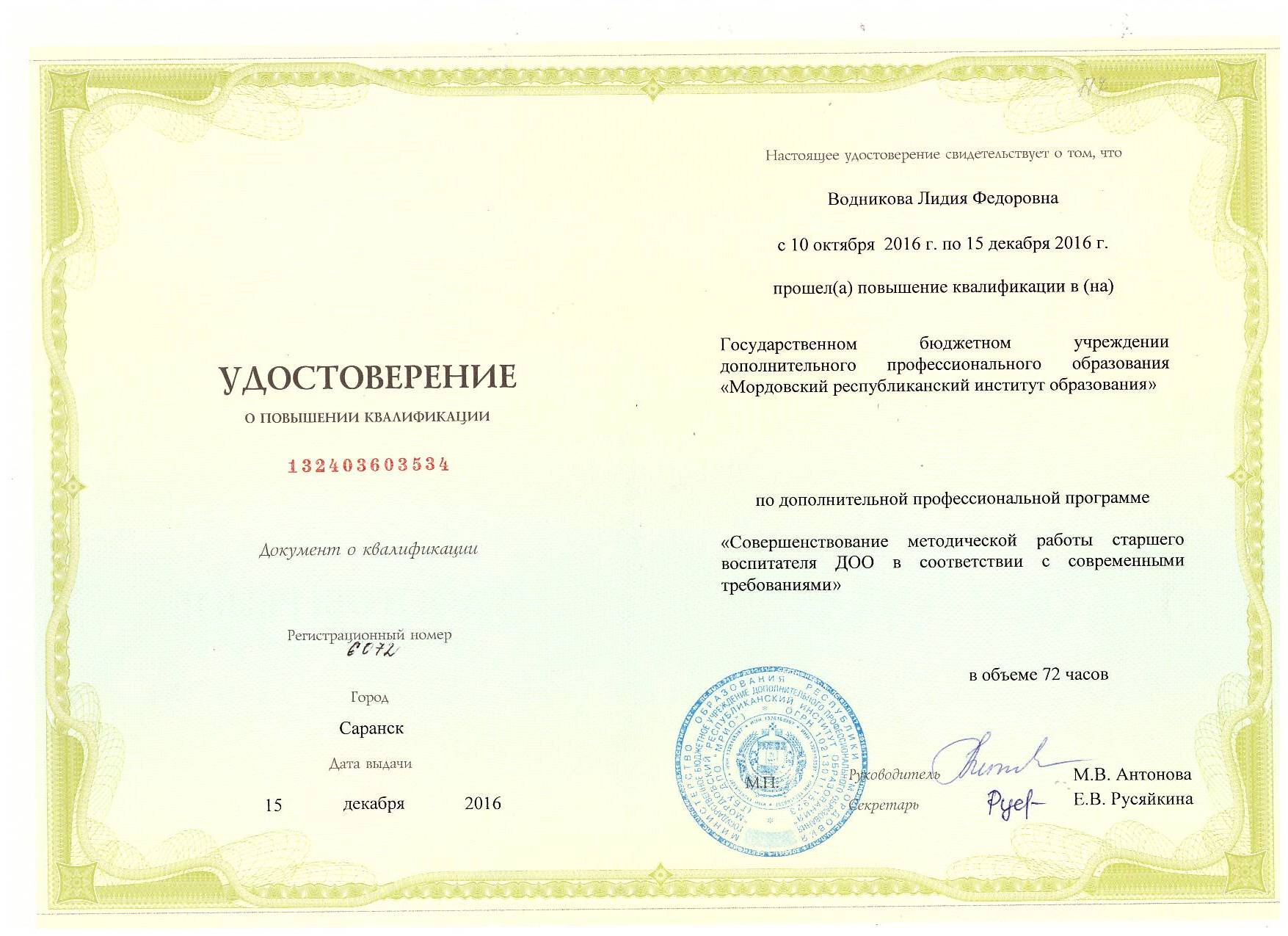 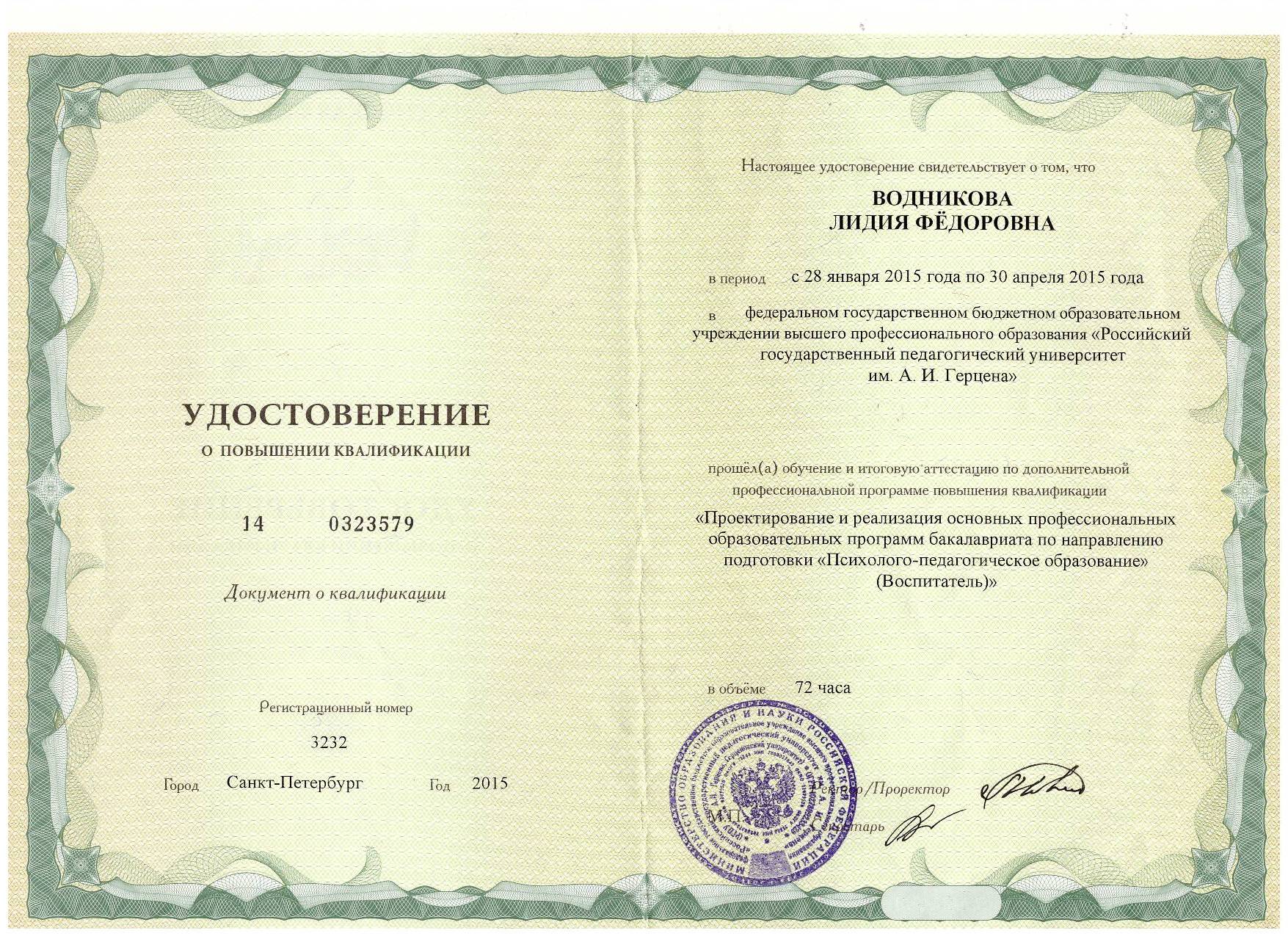 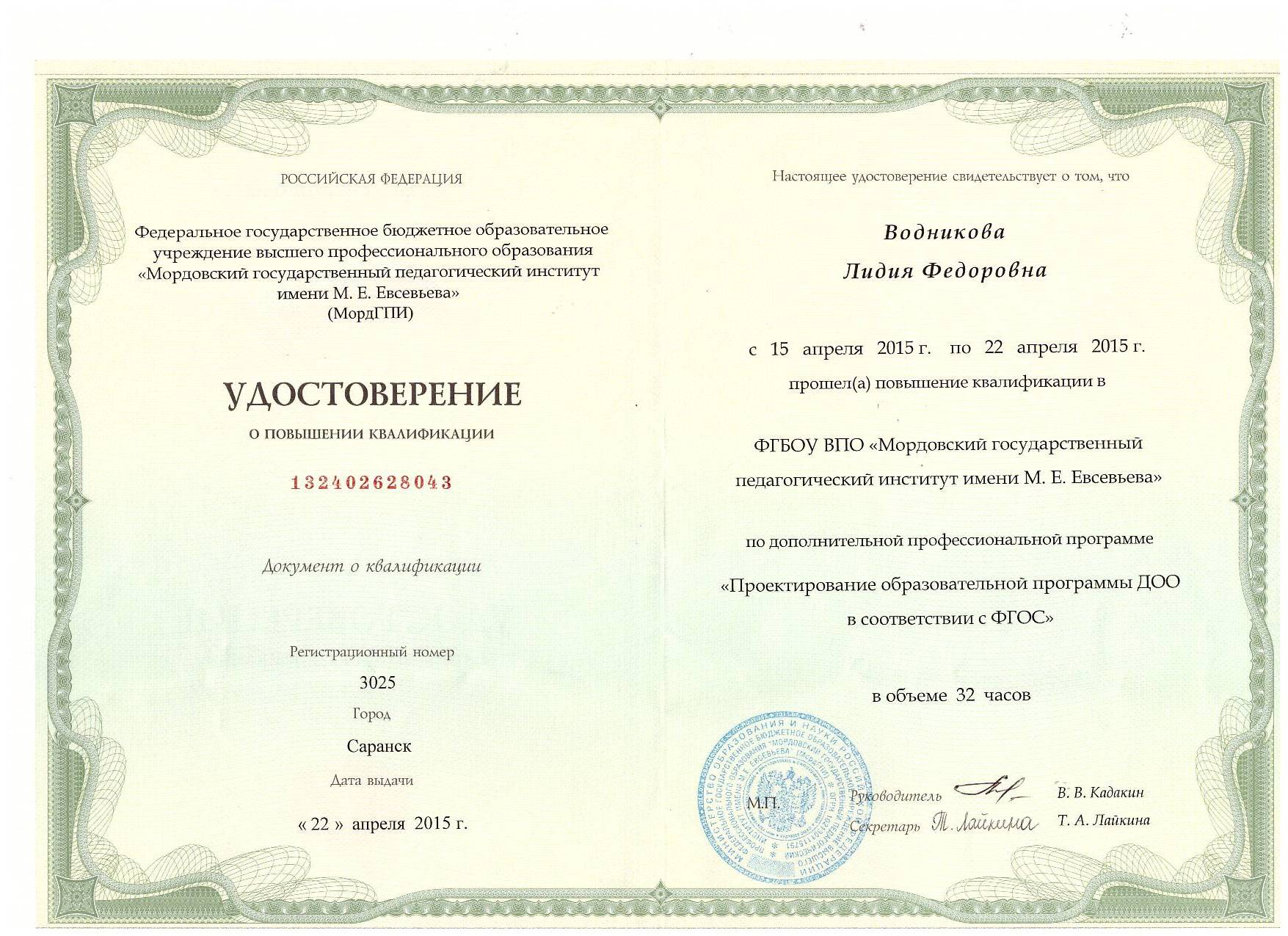 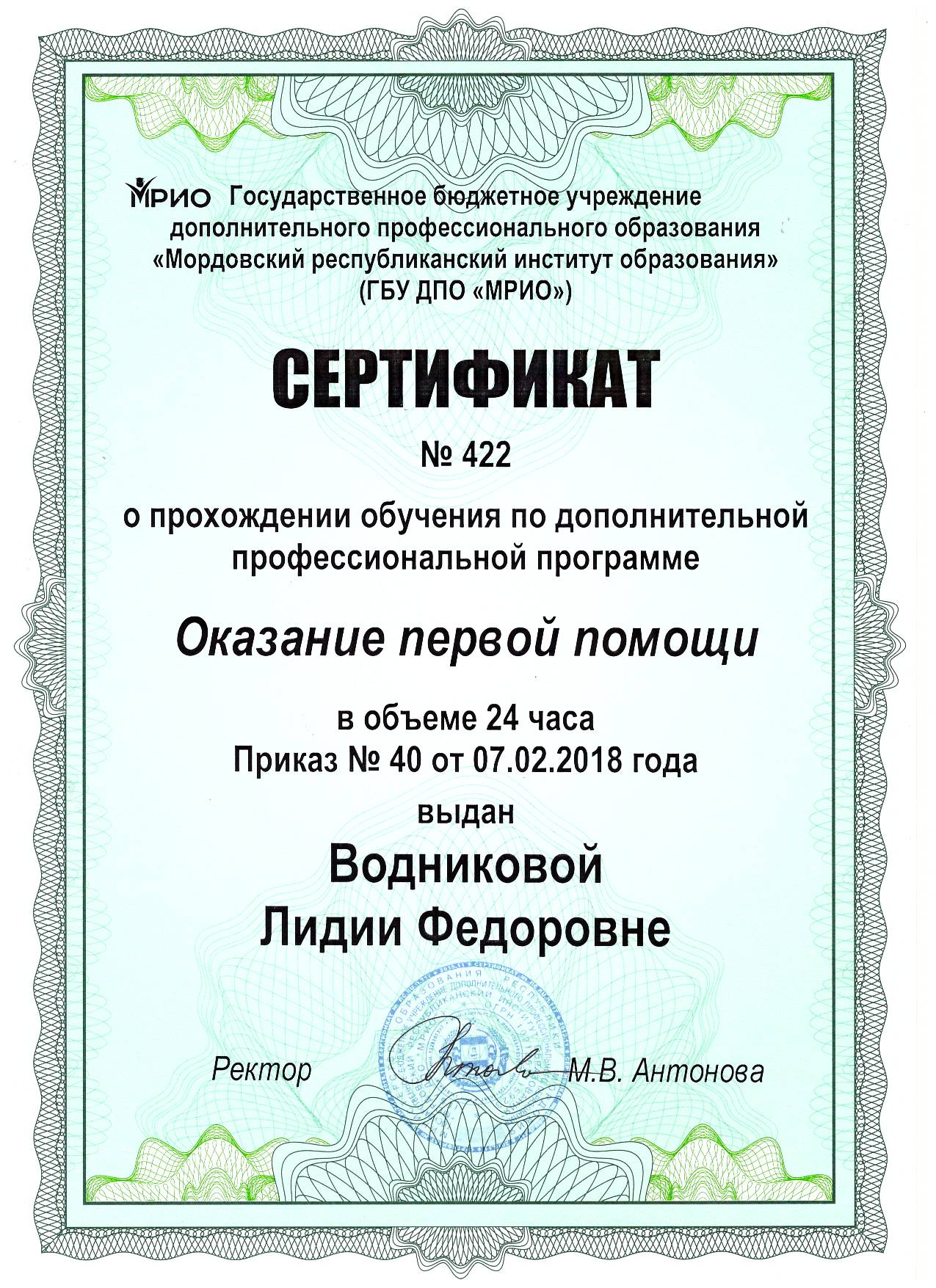 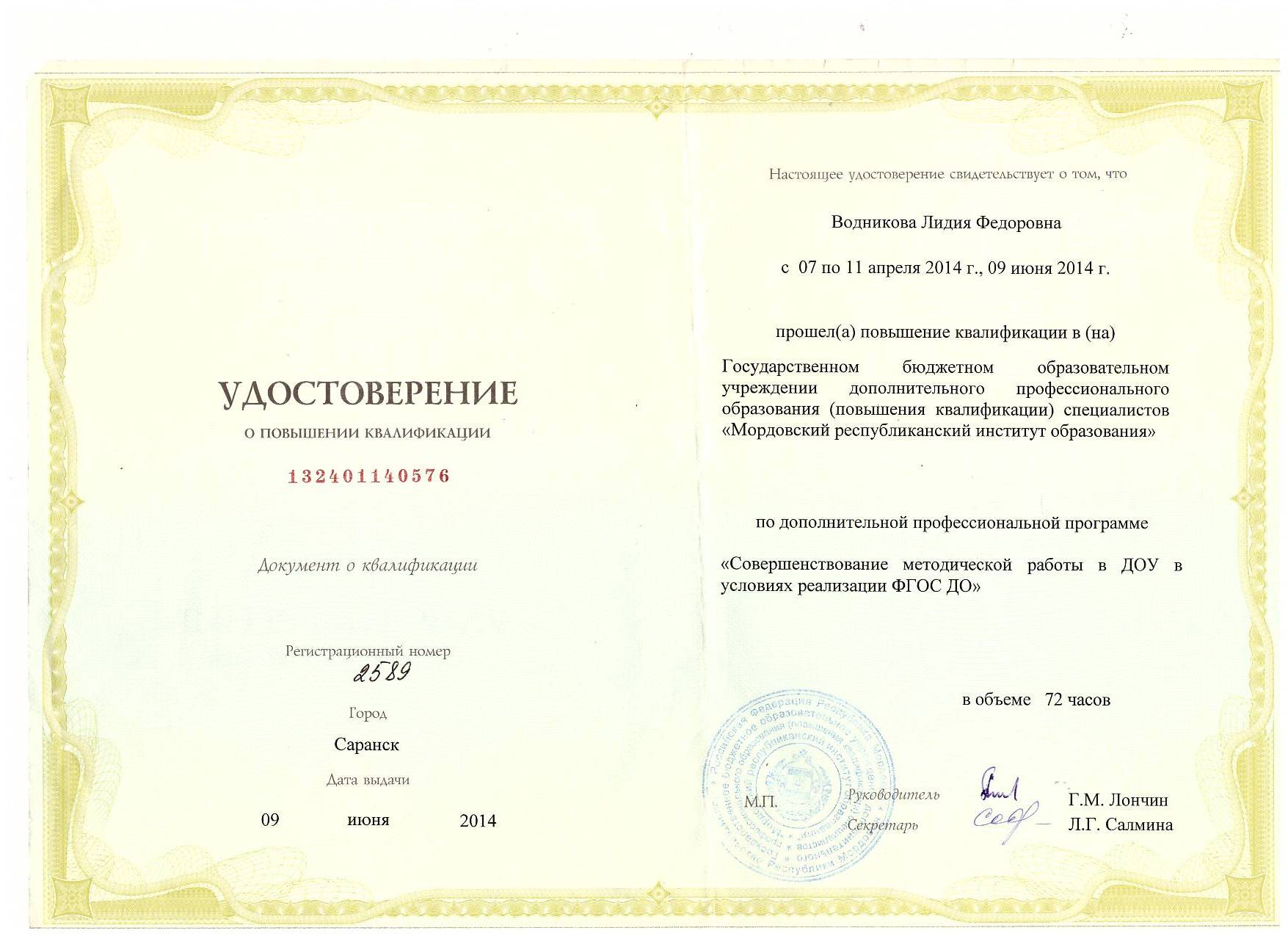 2. Применение информационно-коммуникативных технологий
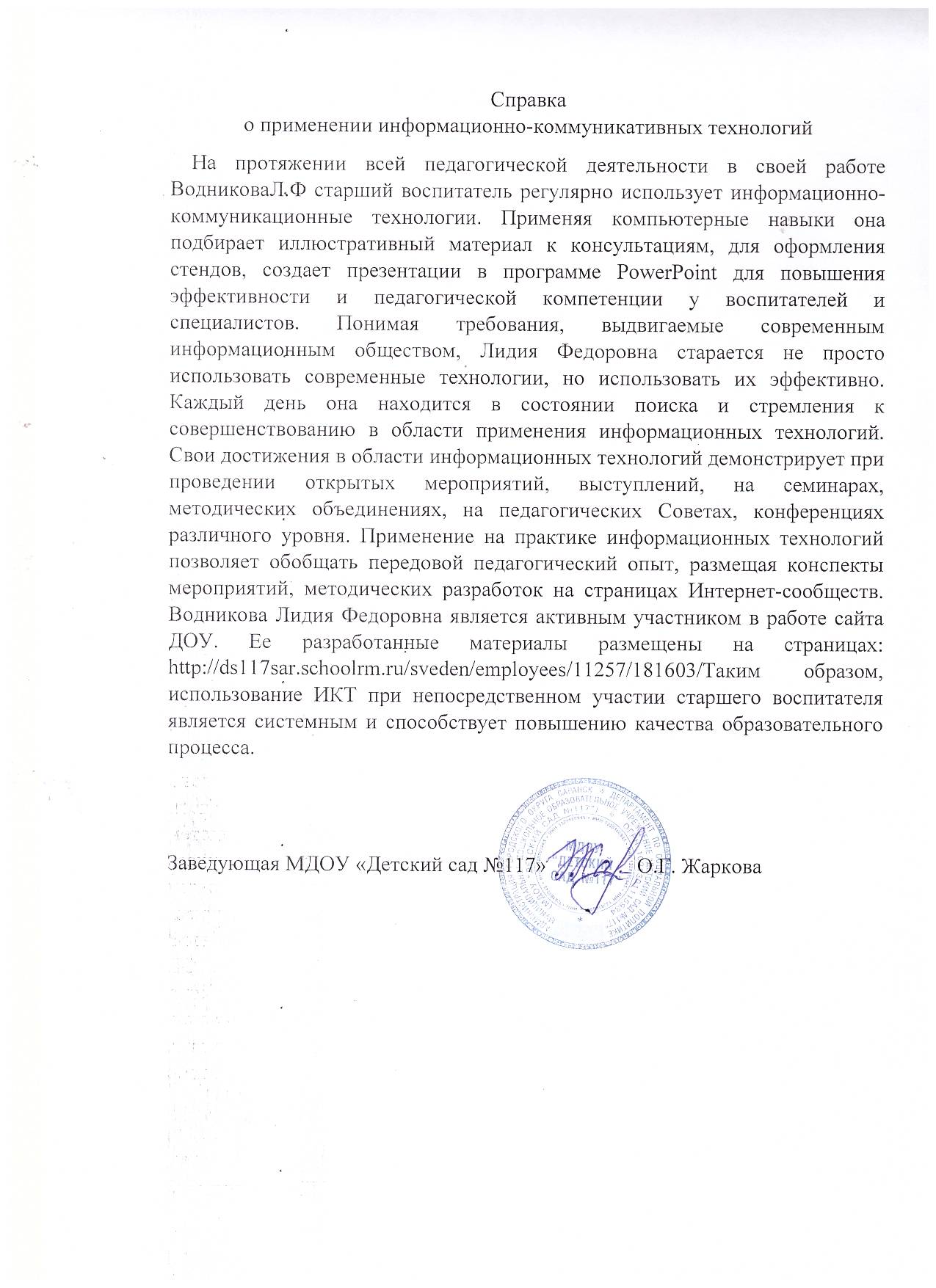 3.Методическое сопровождение материалов деятельности образовательной организации или отдельных педагогов на конкурсах, конференциях, семинарах
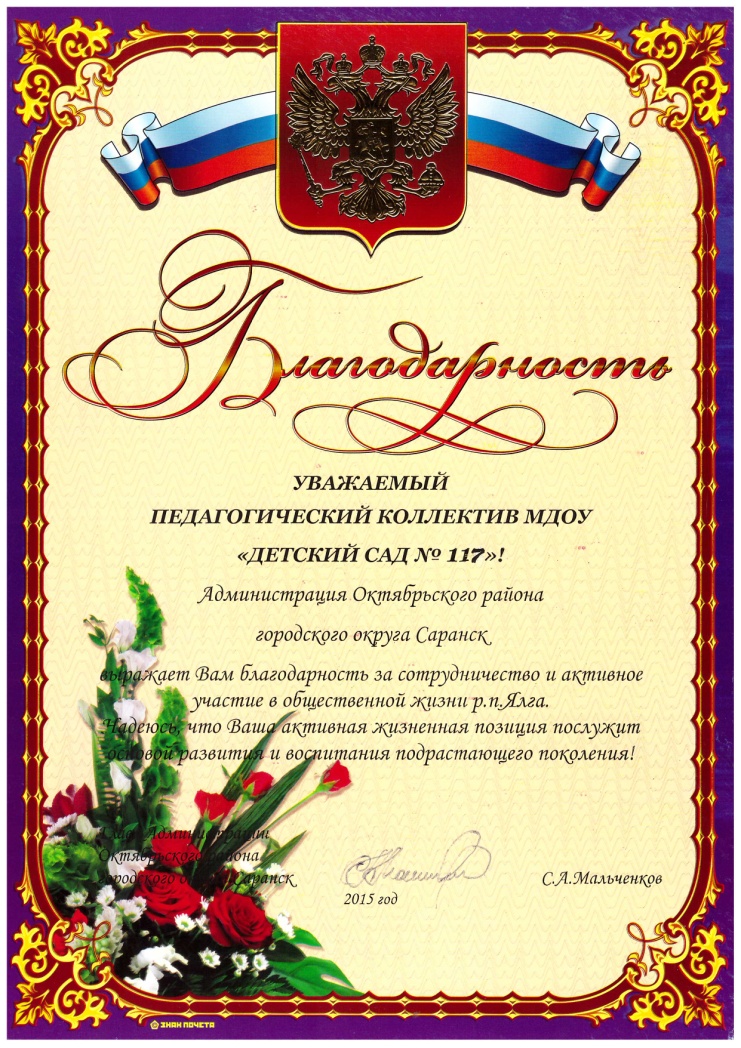 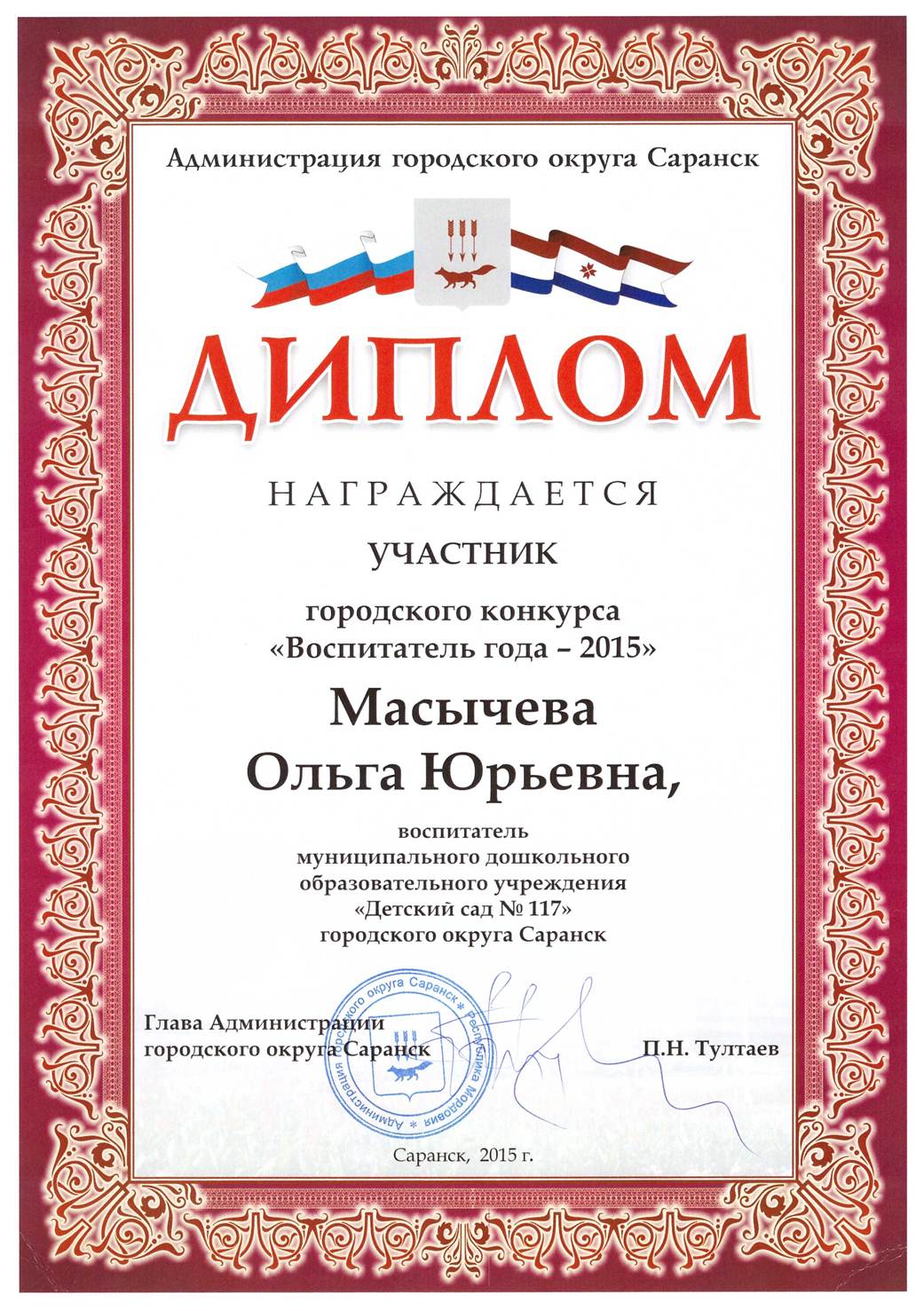 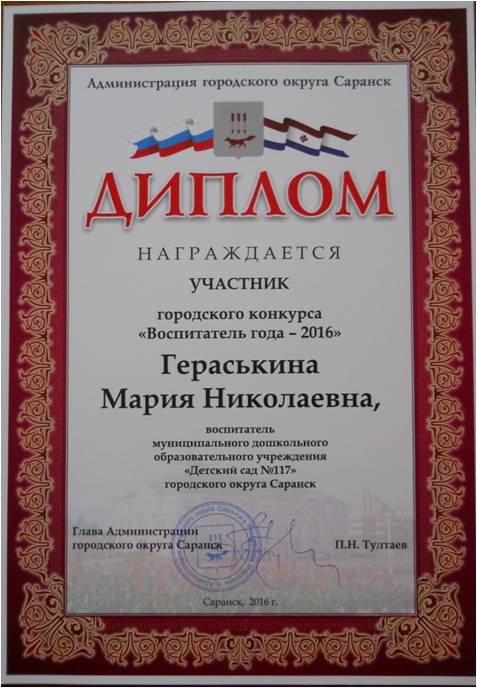 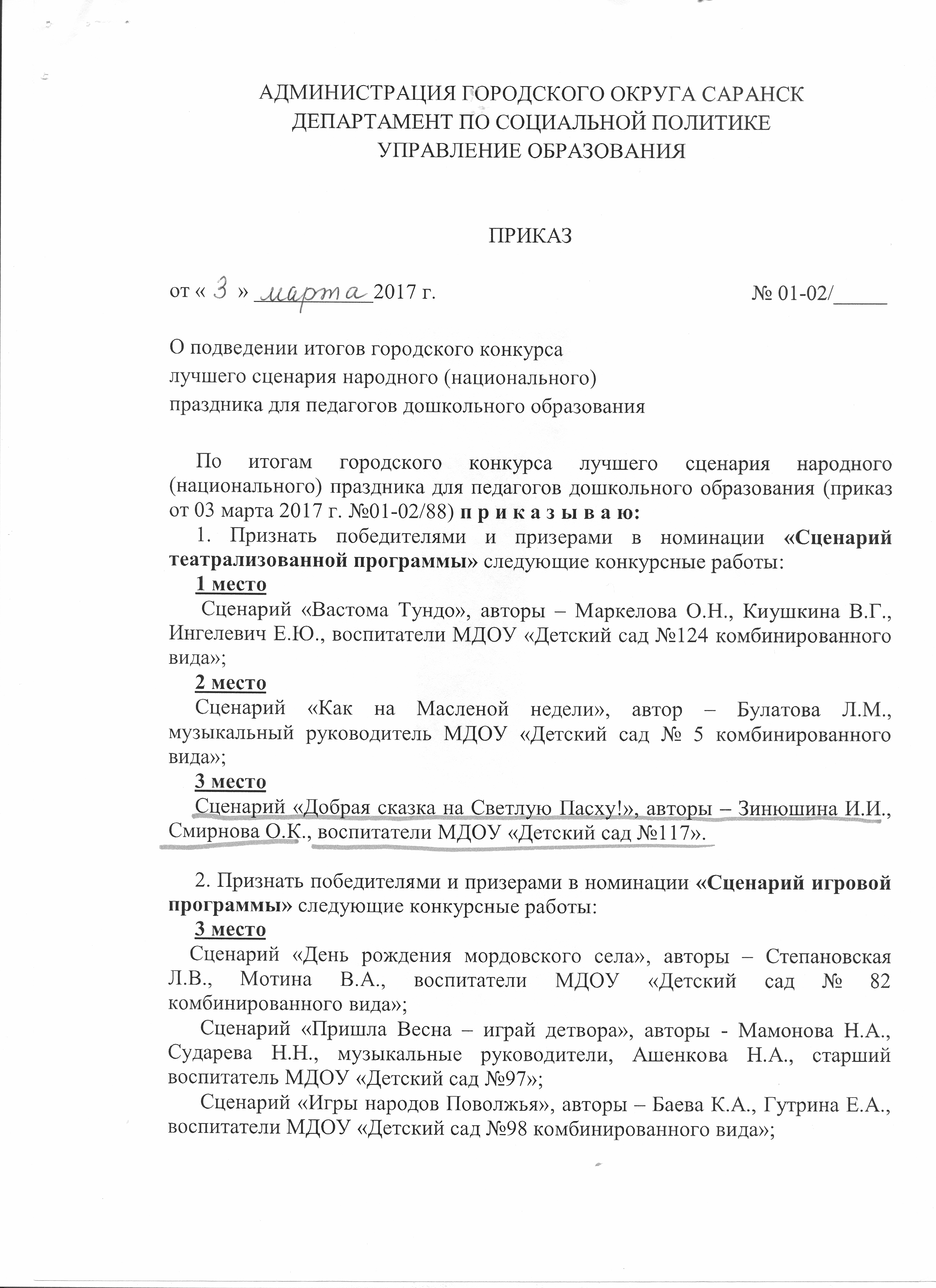 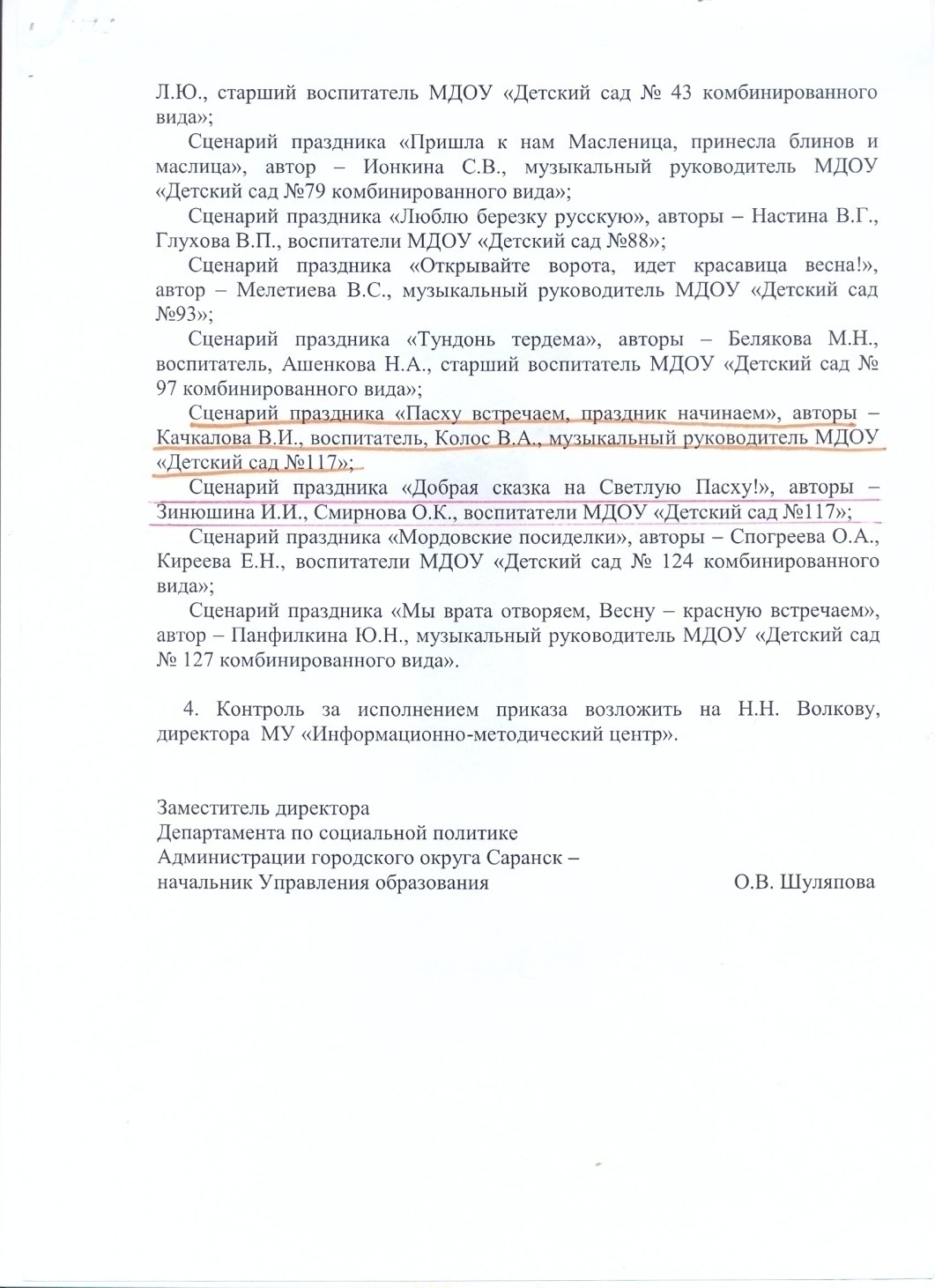 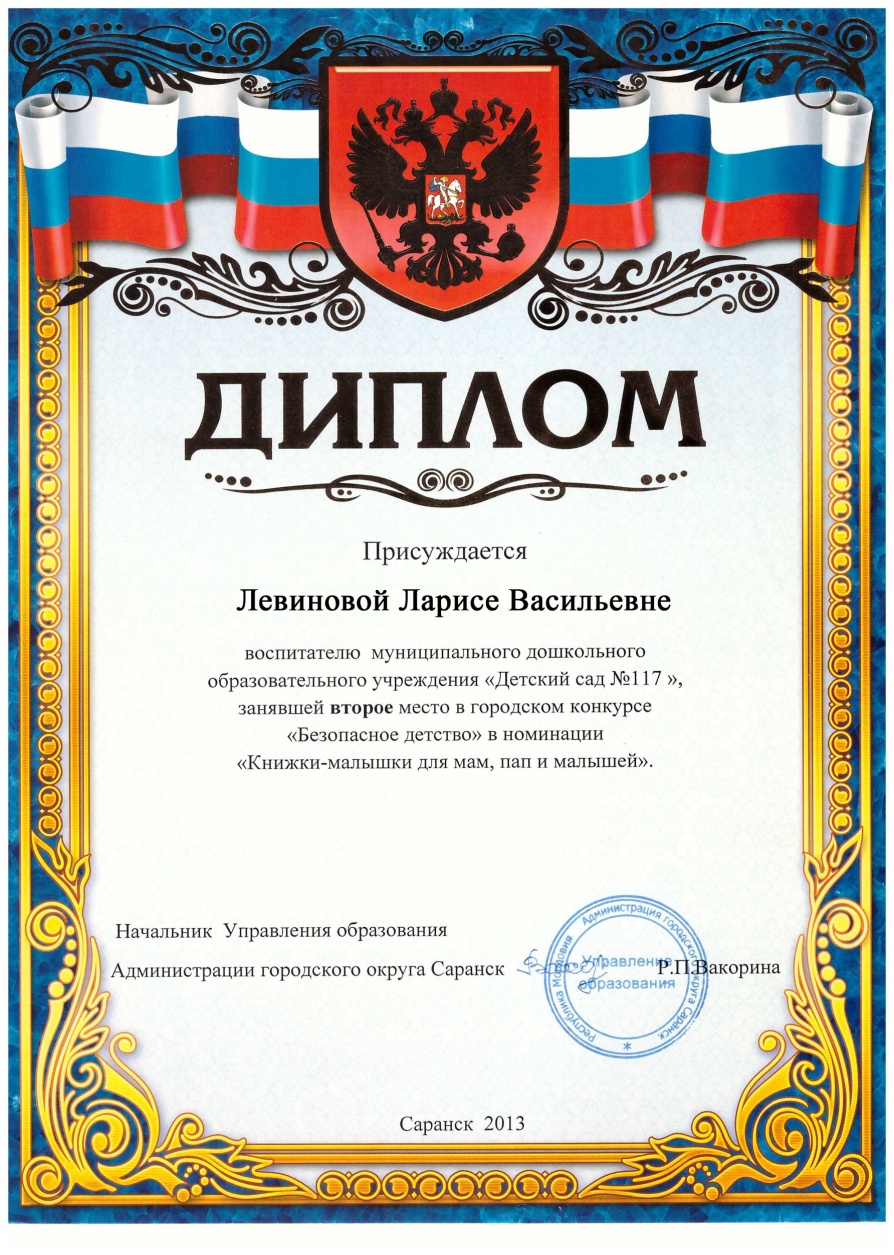 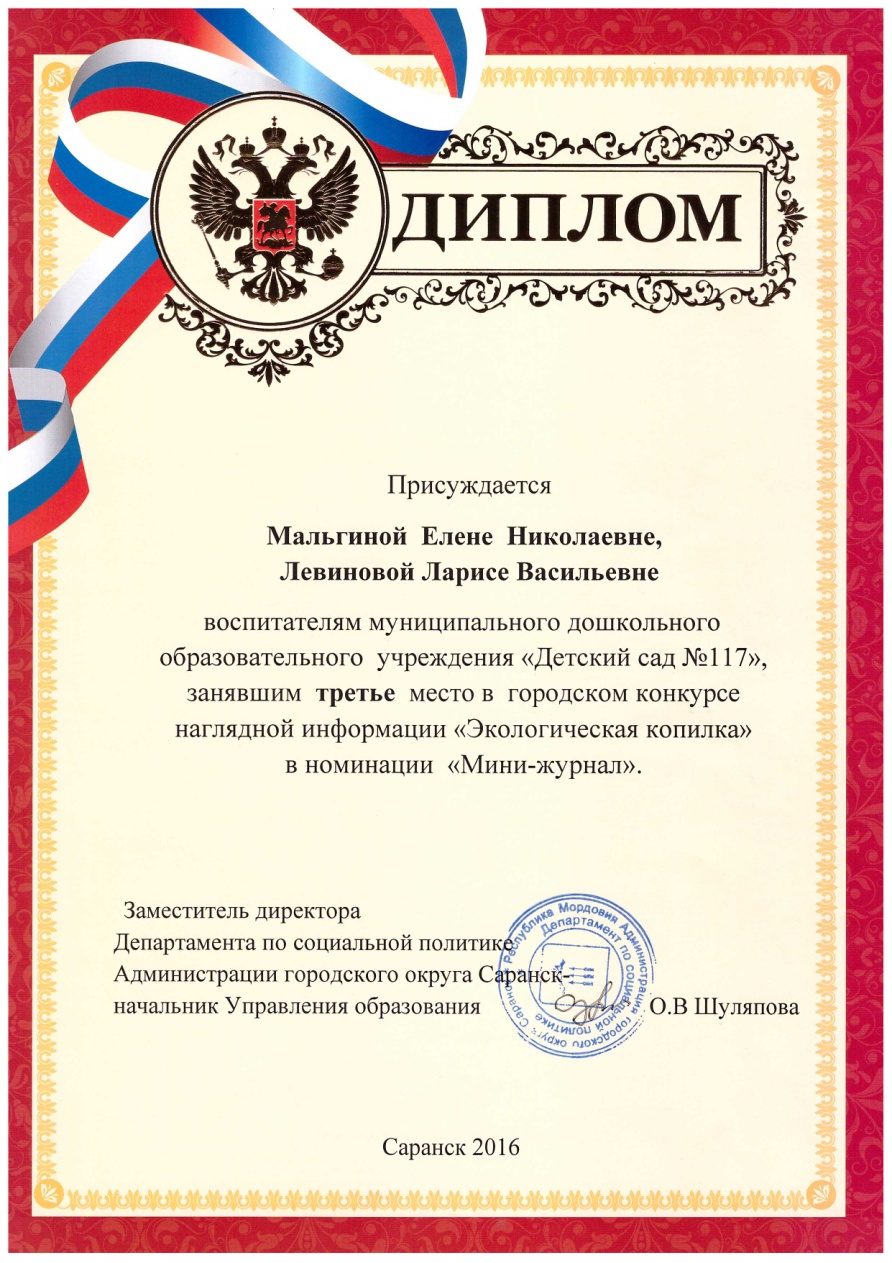 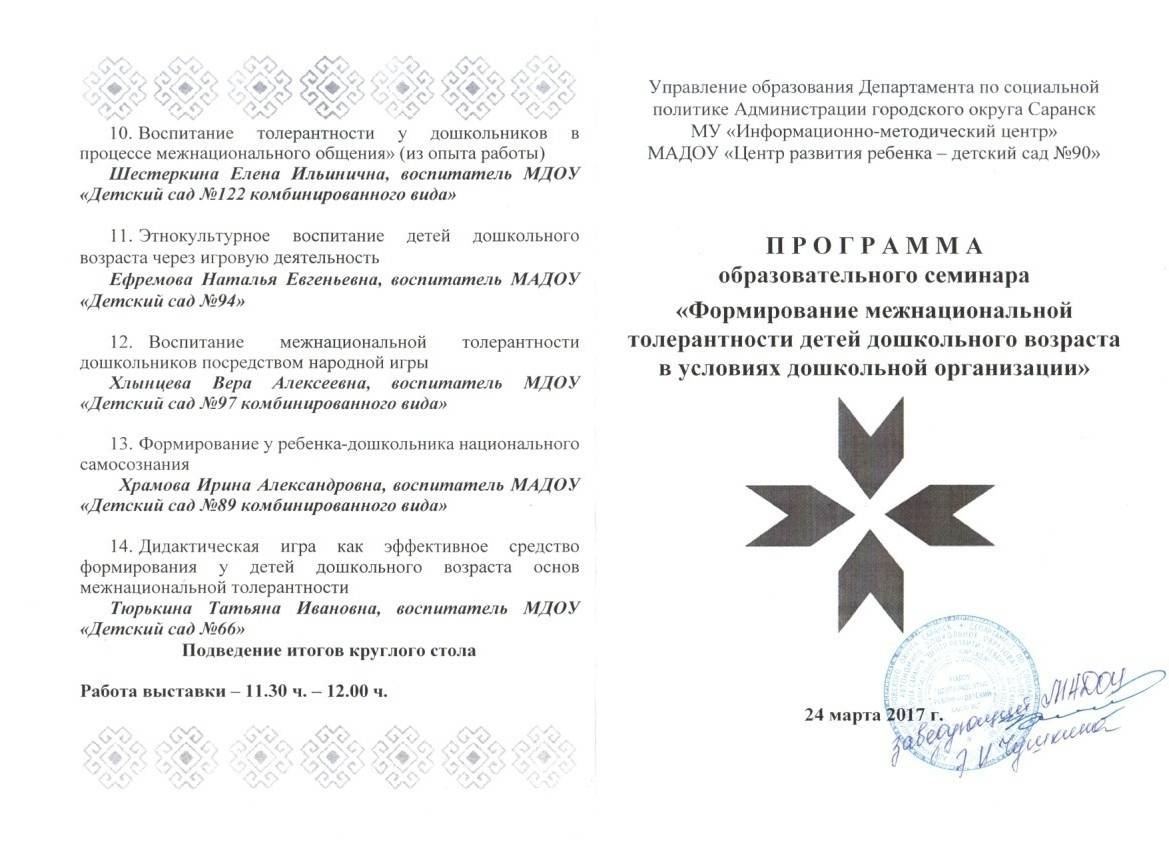 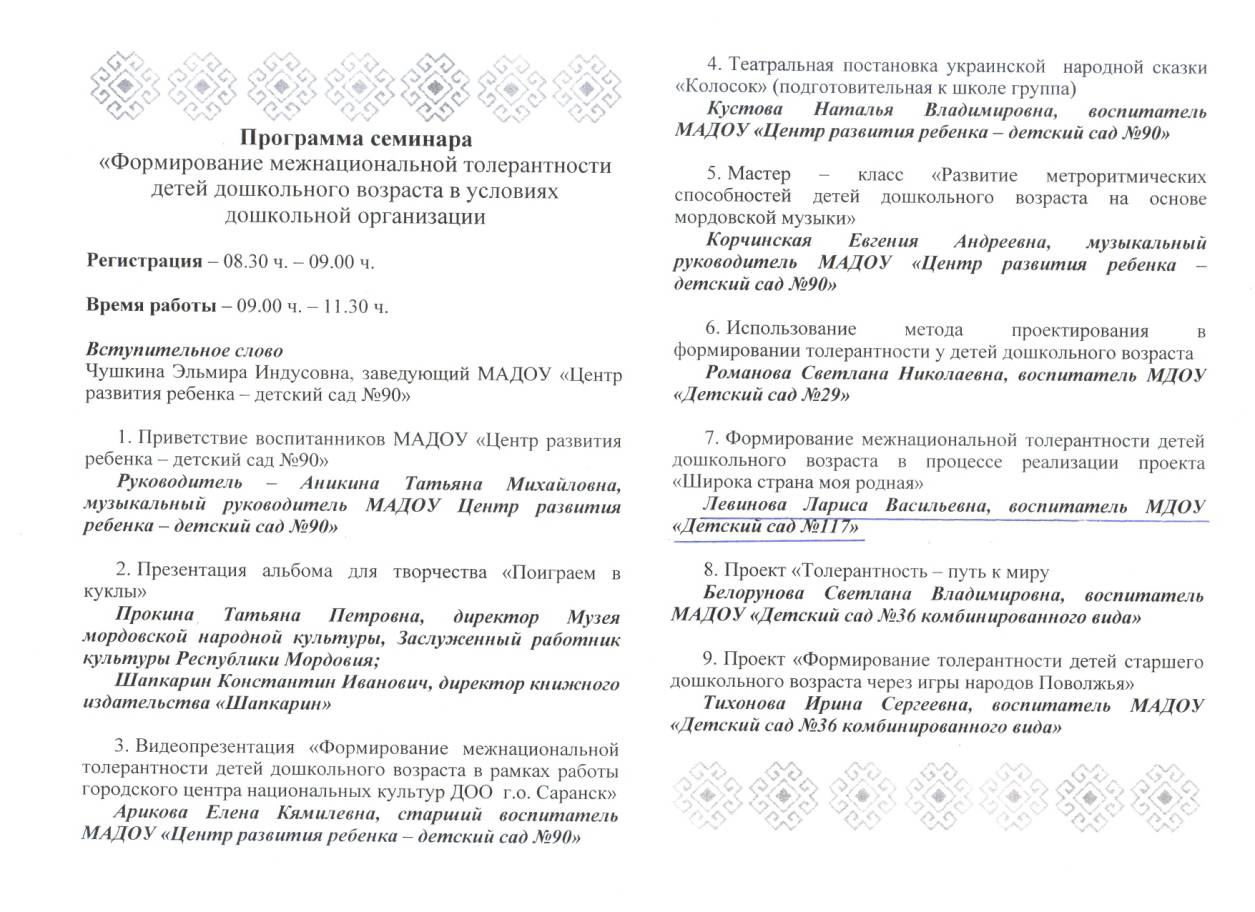 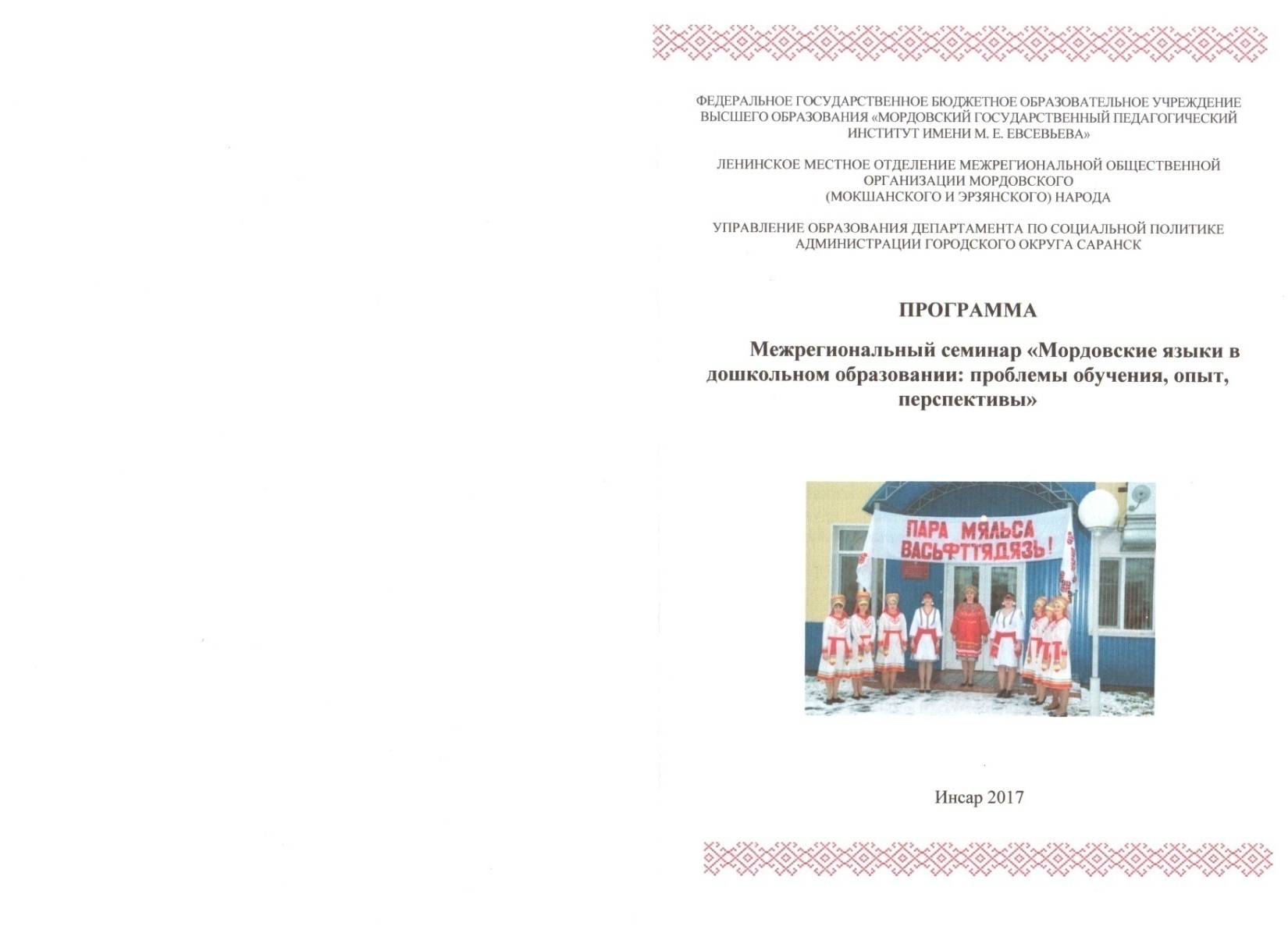 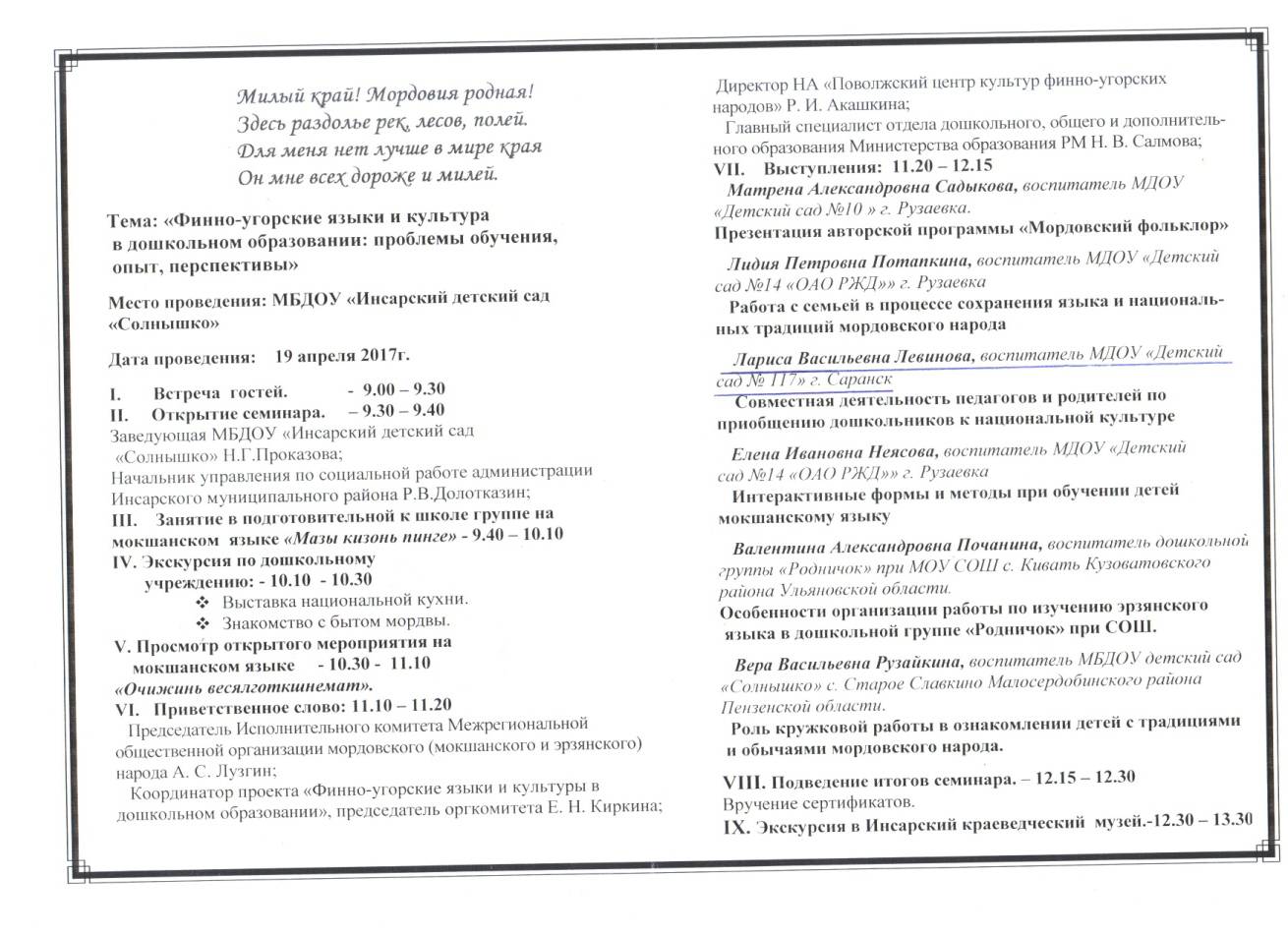 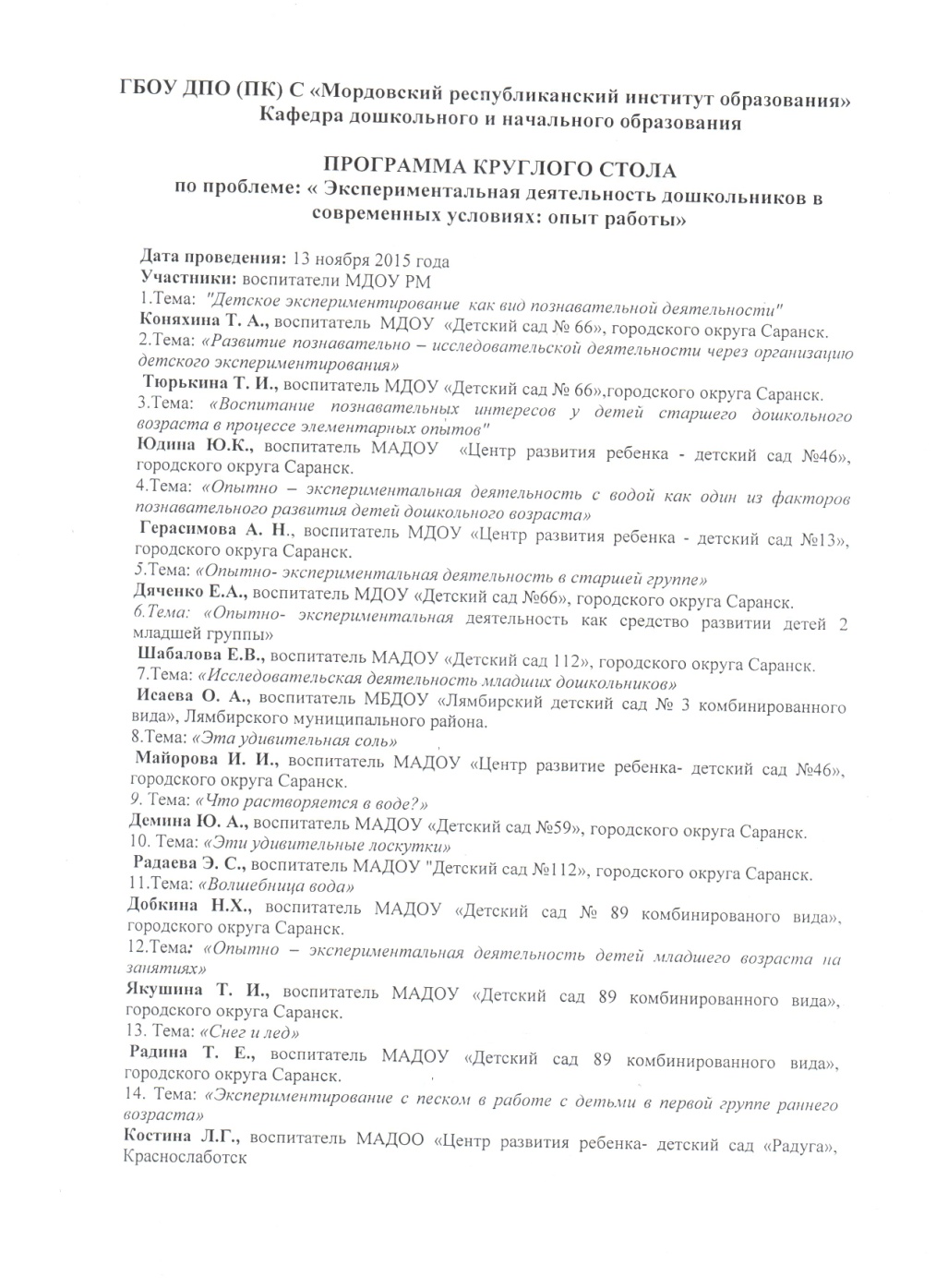 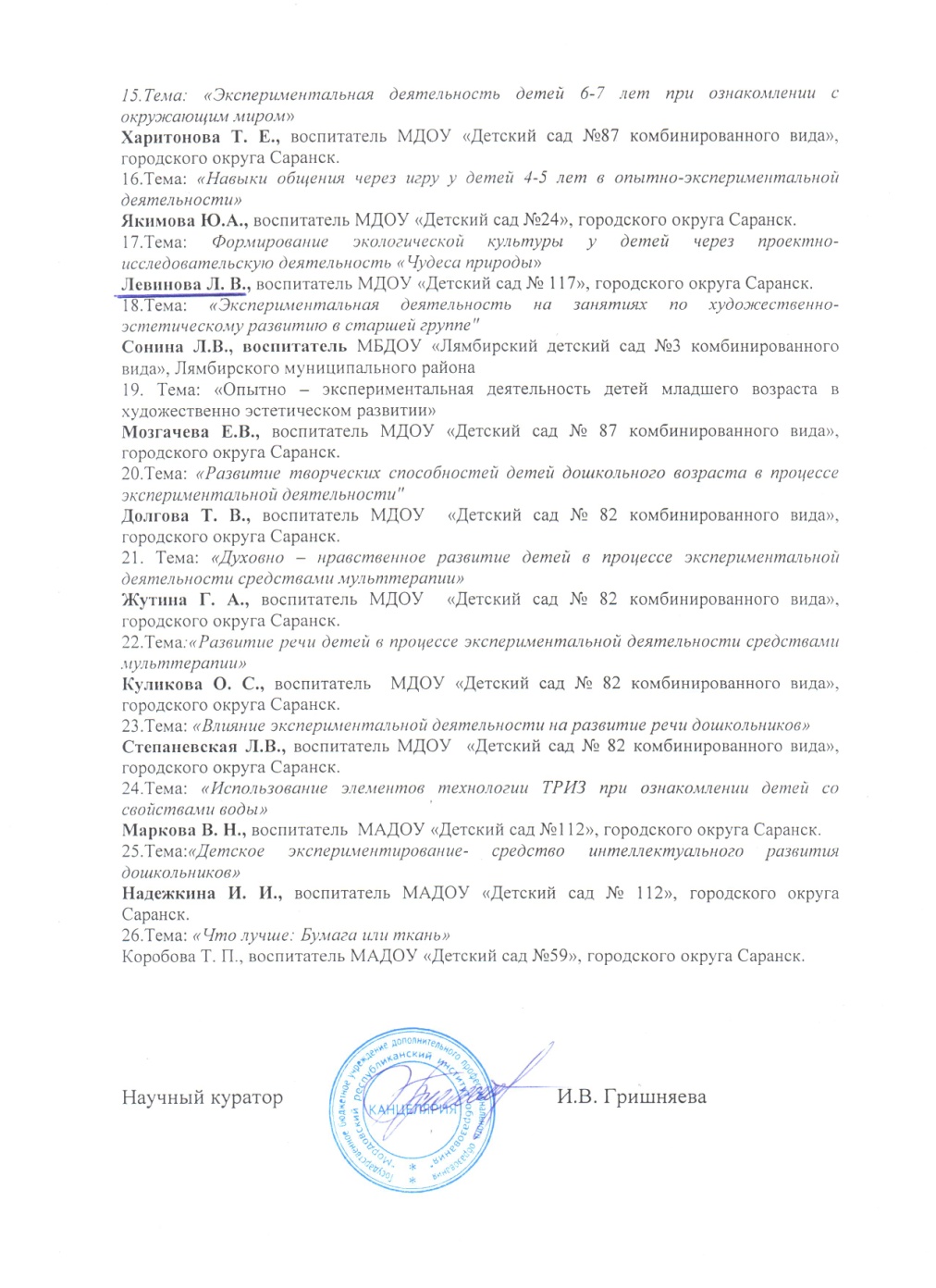 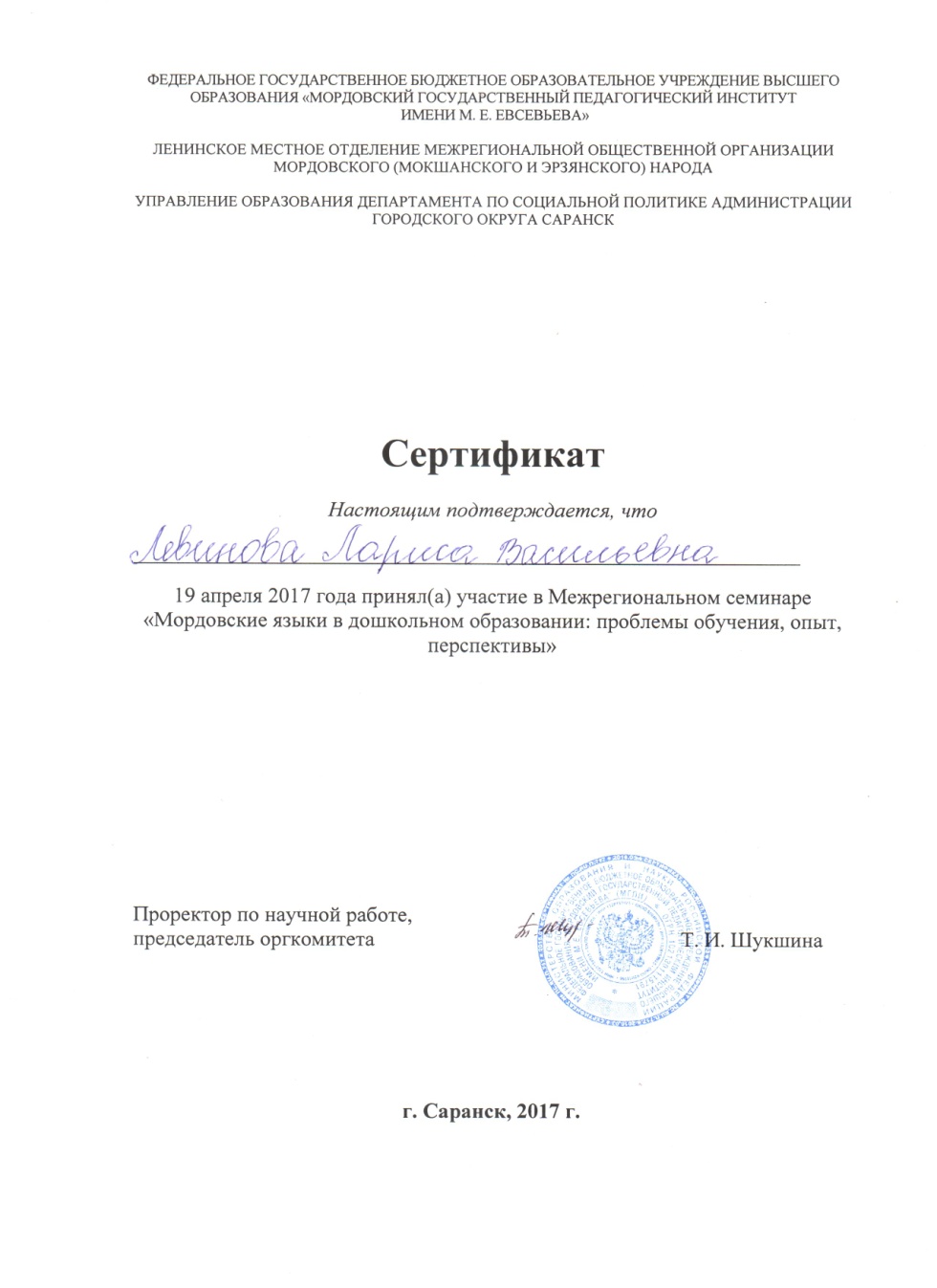 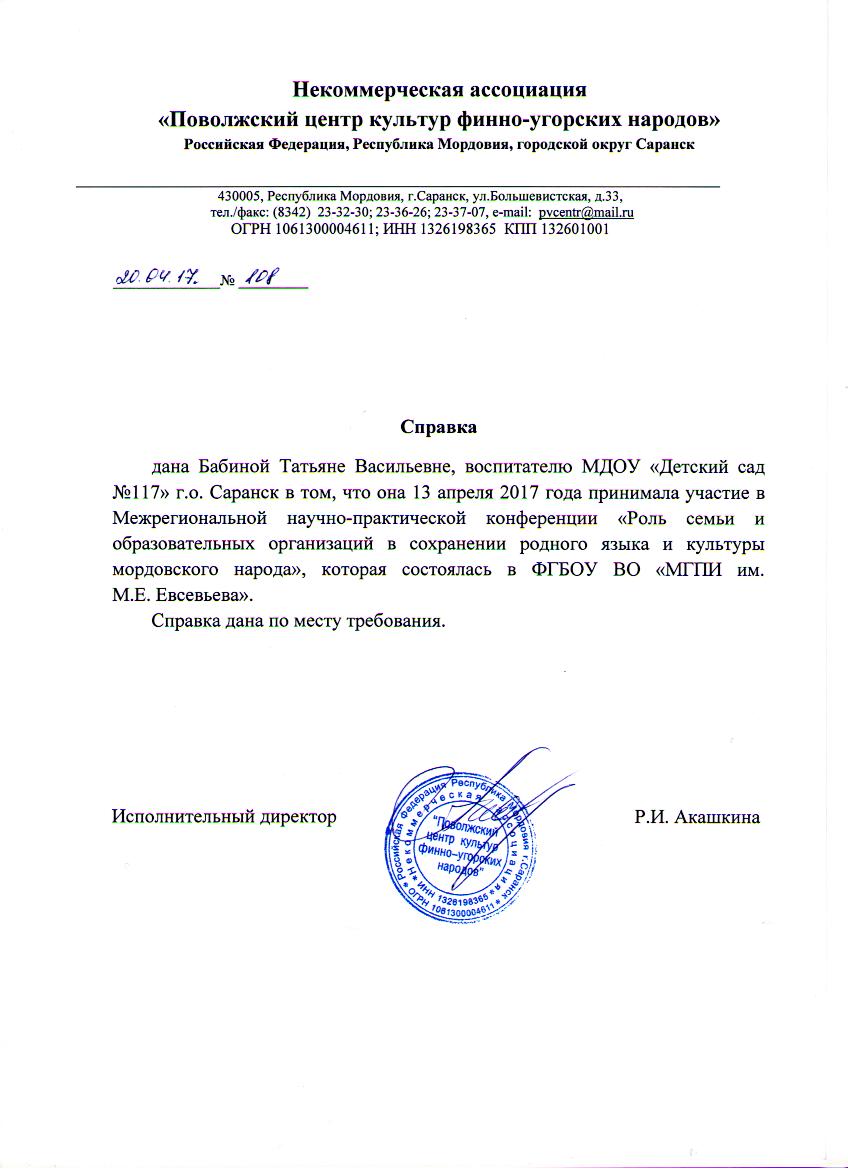 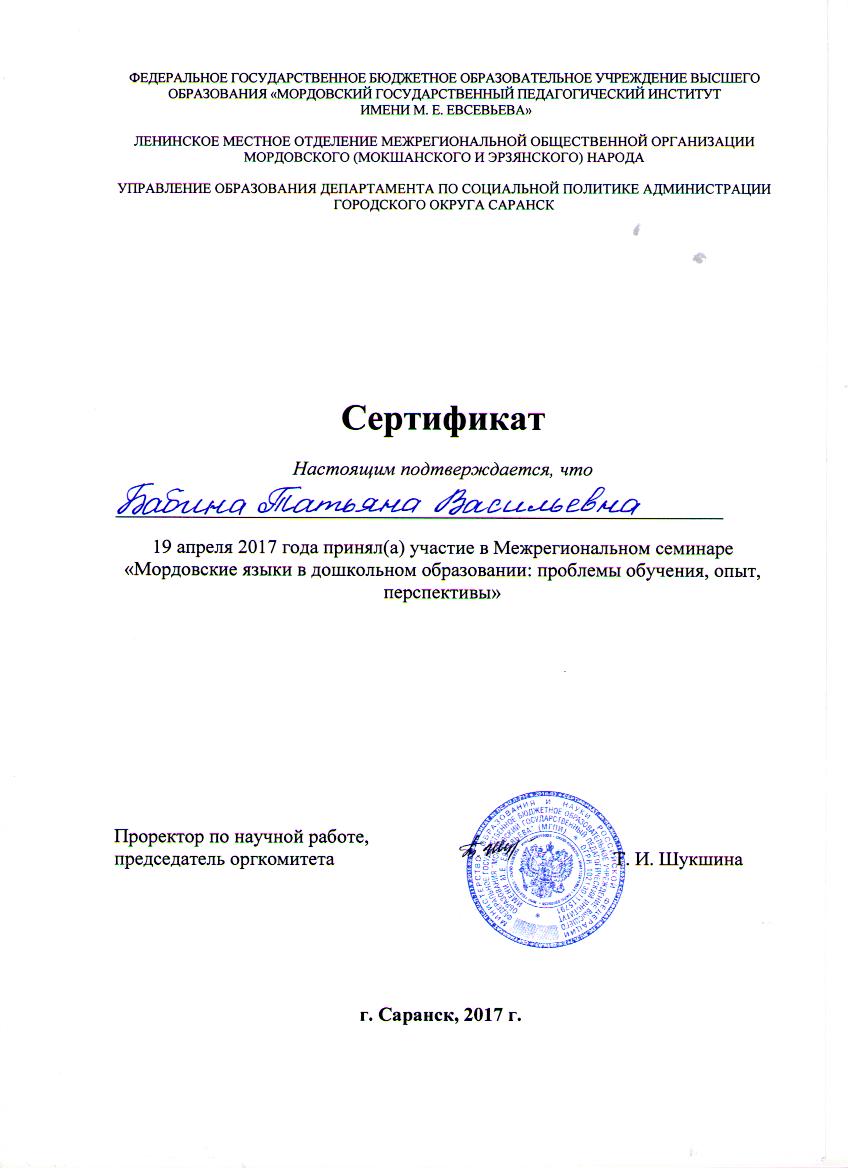 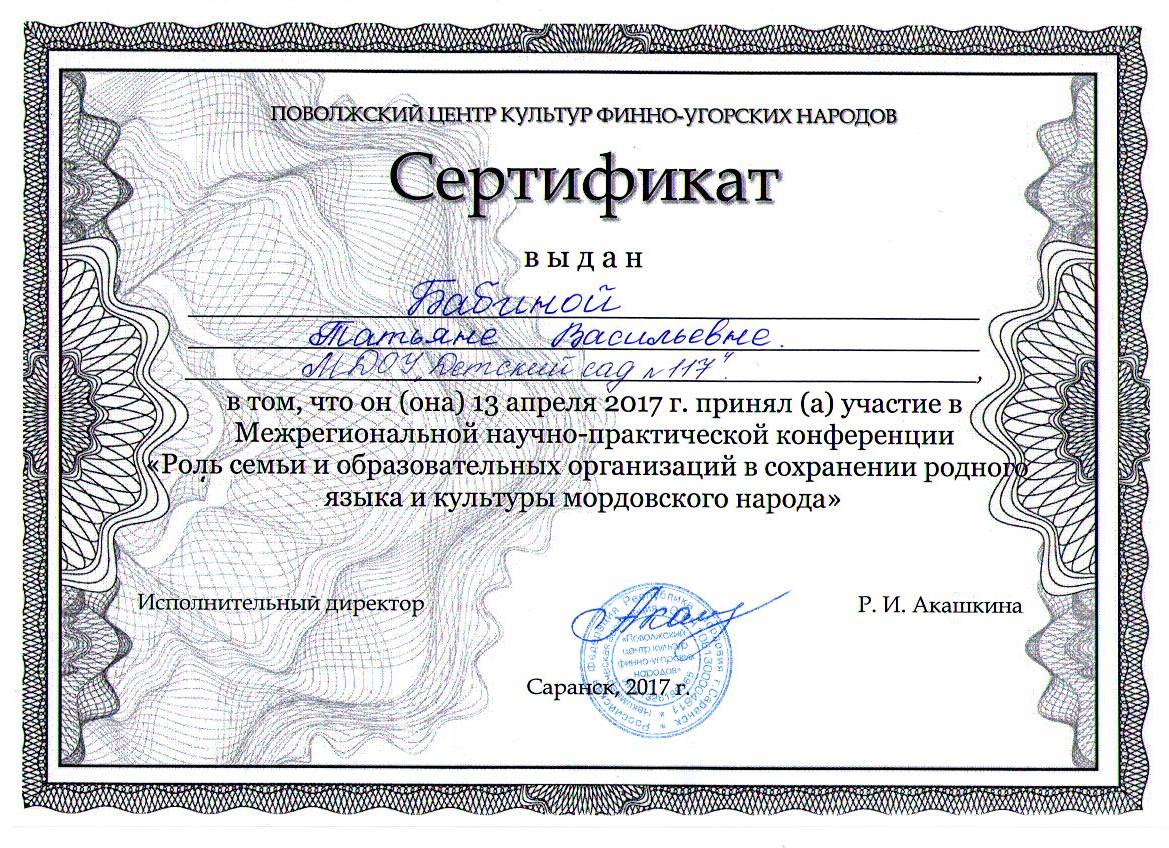 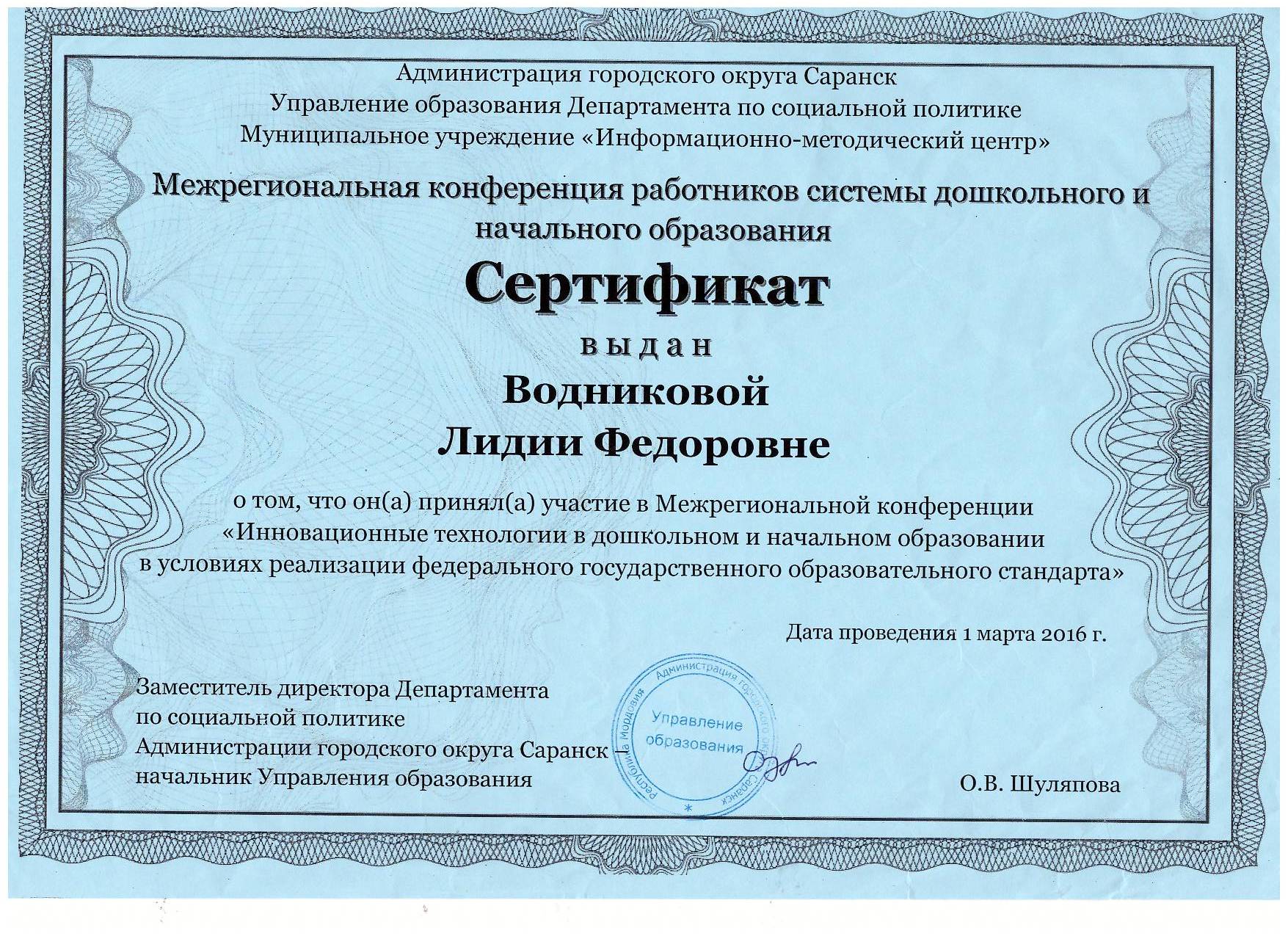 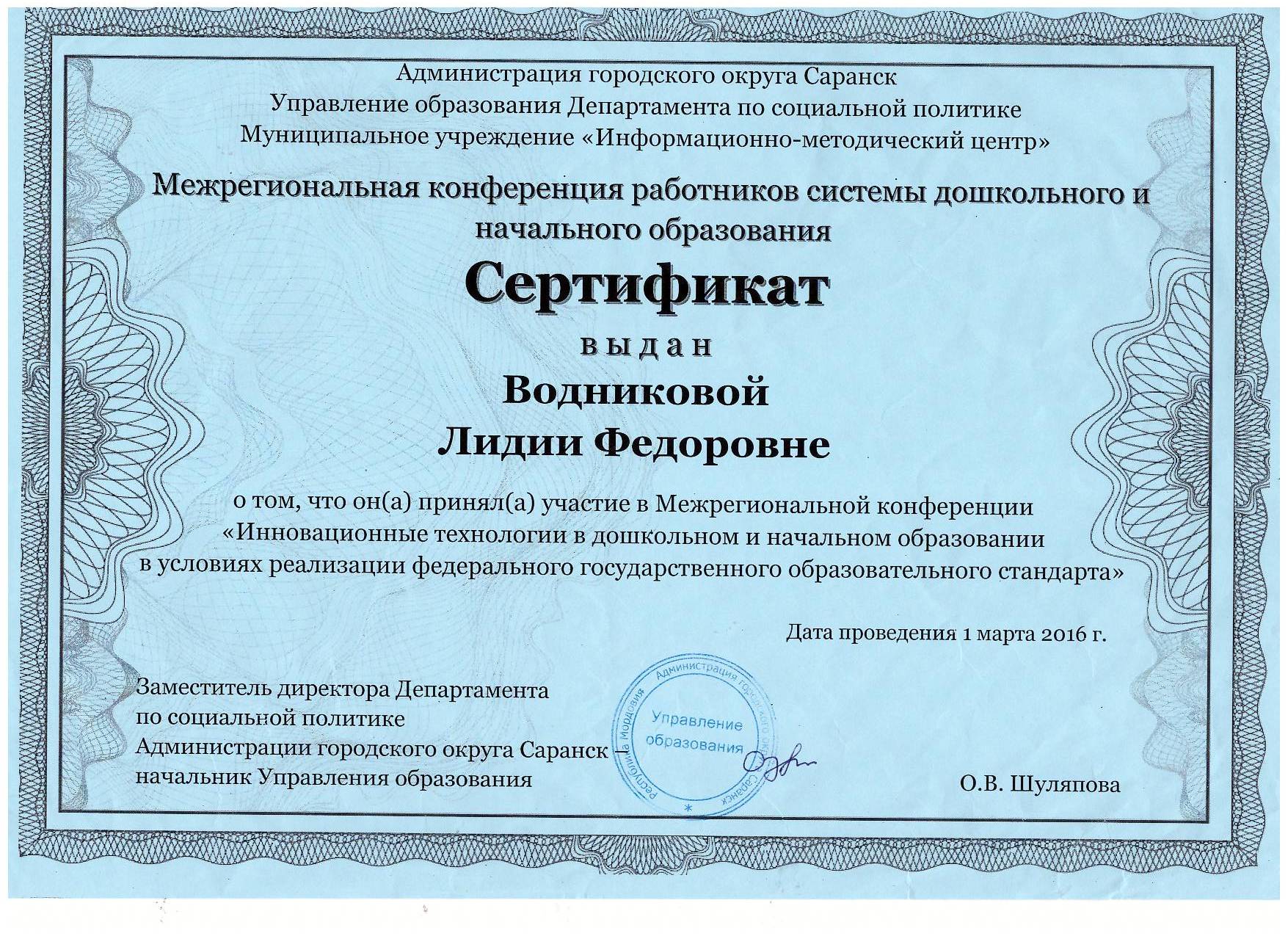 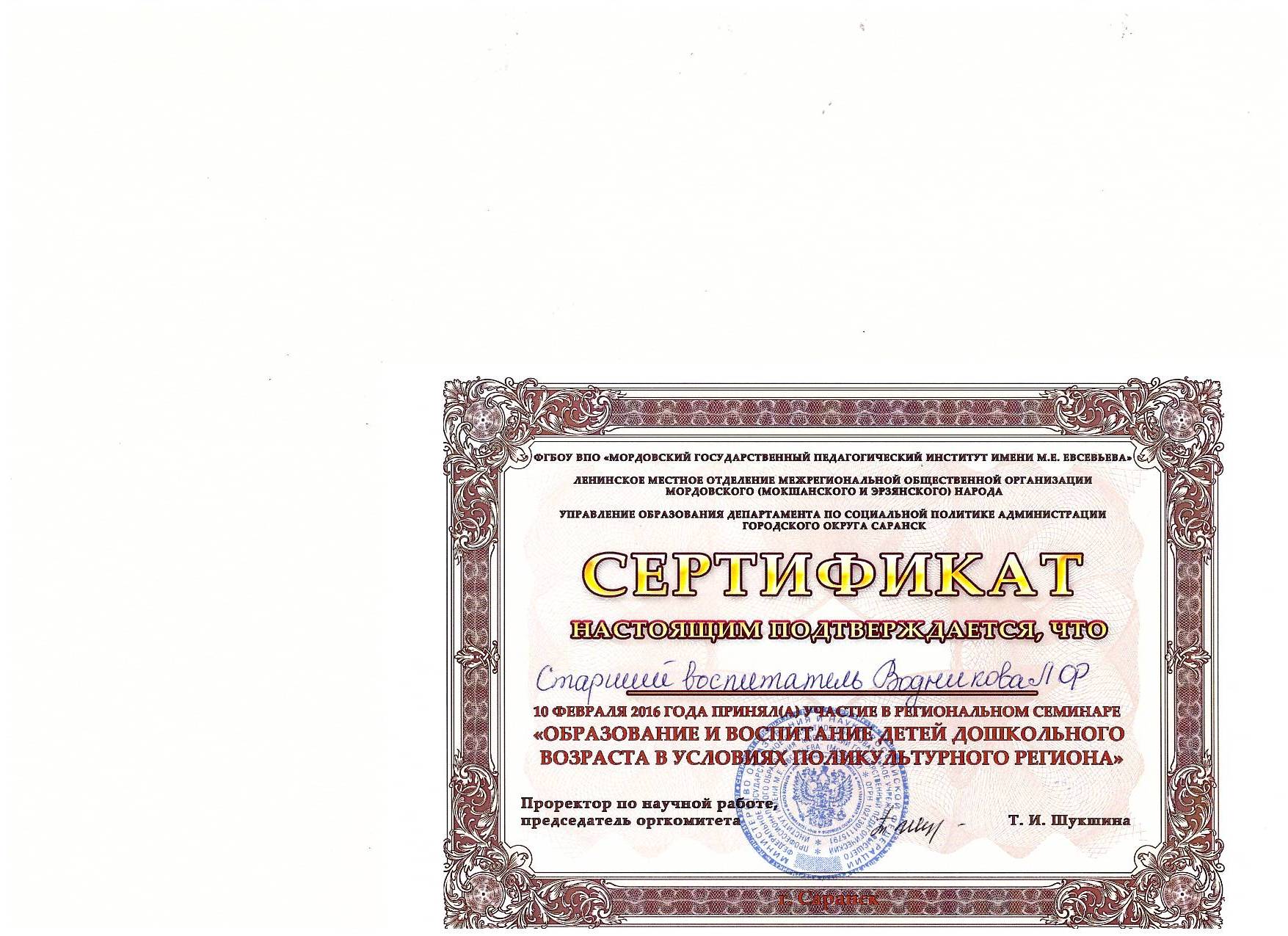 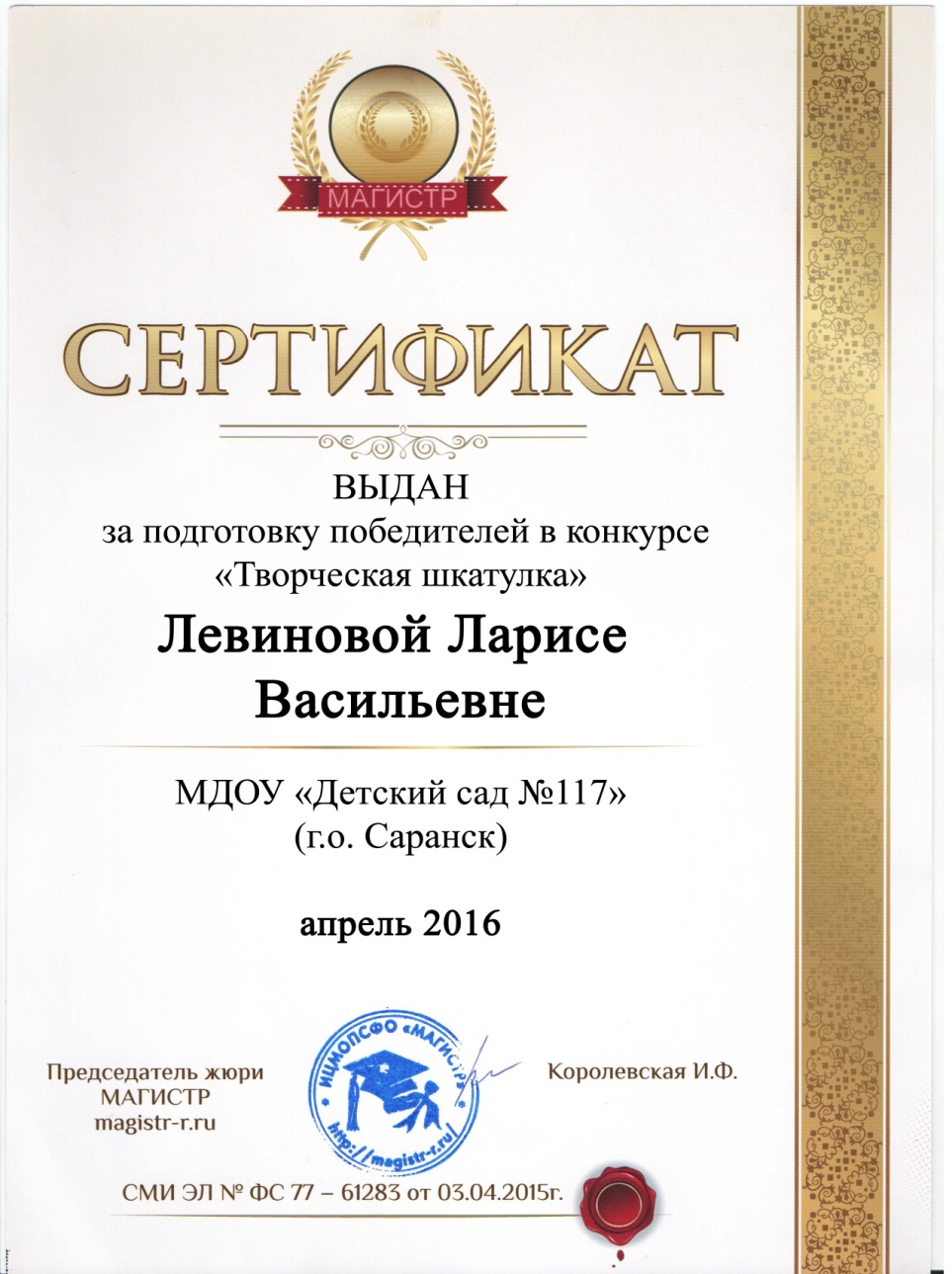 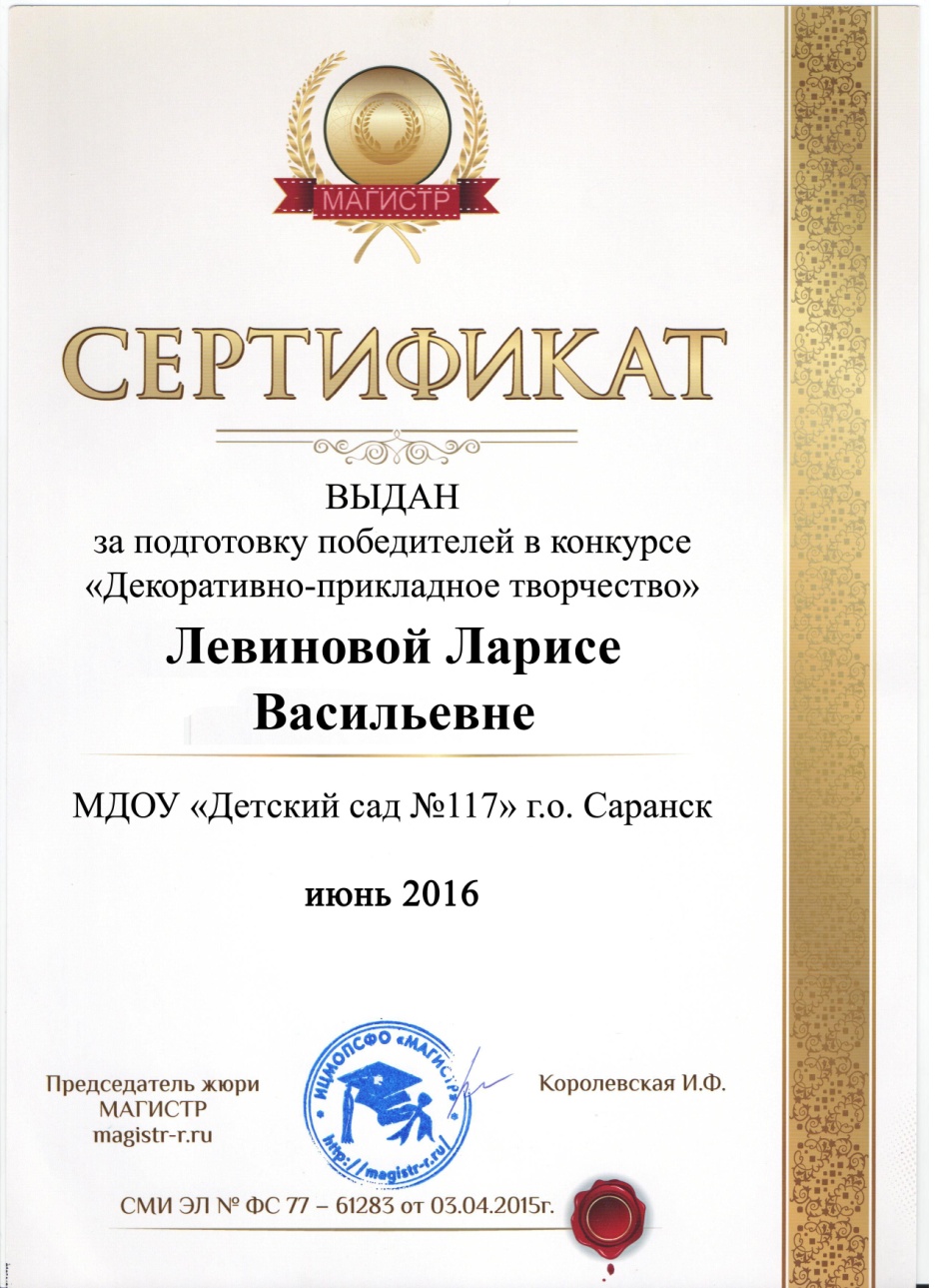 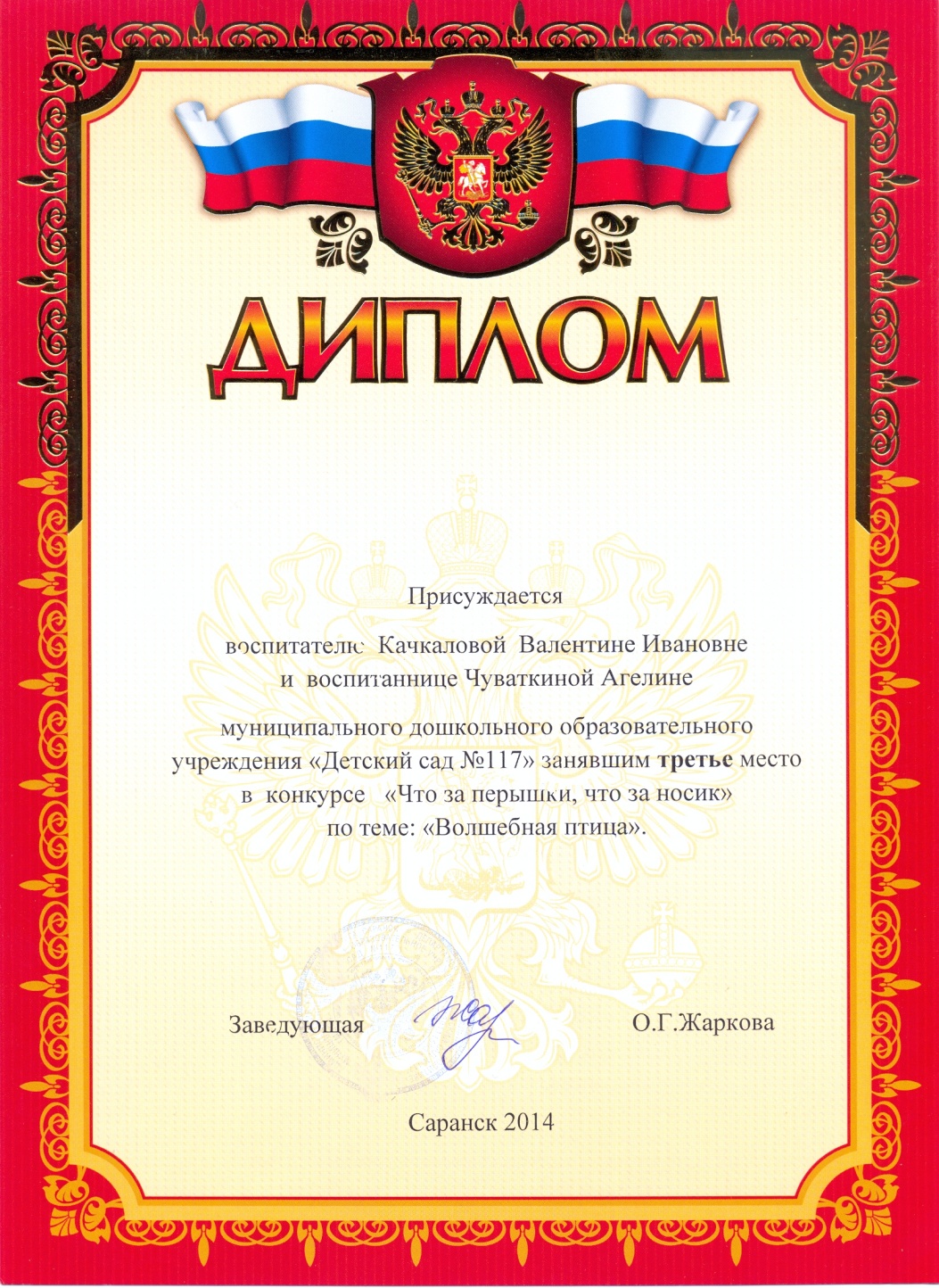 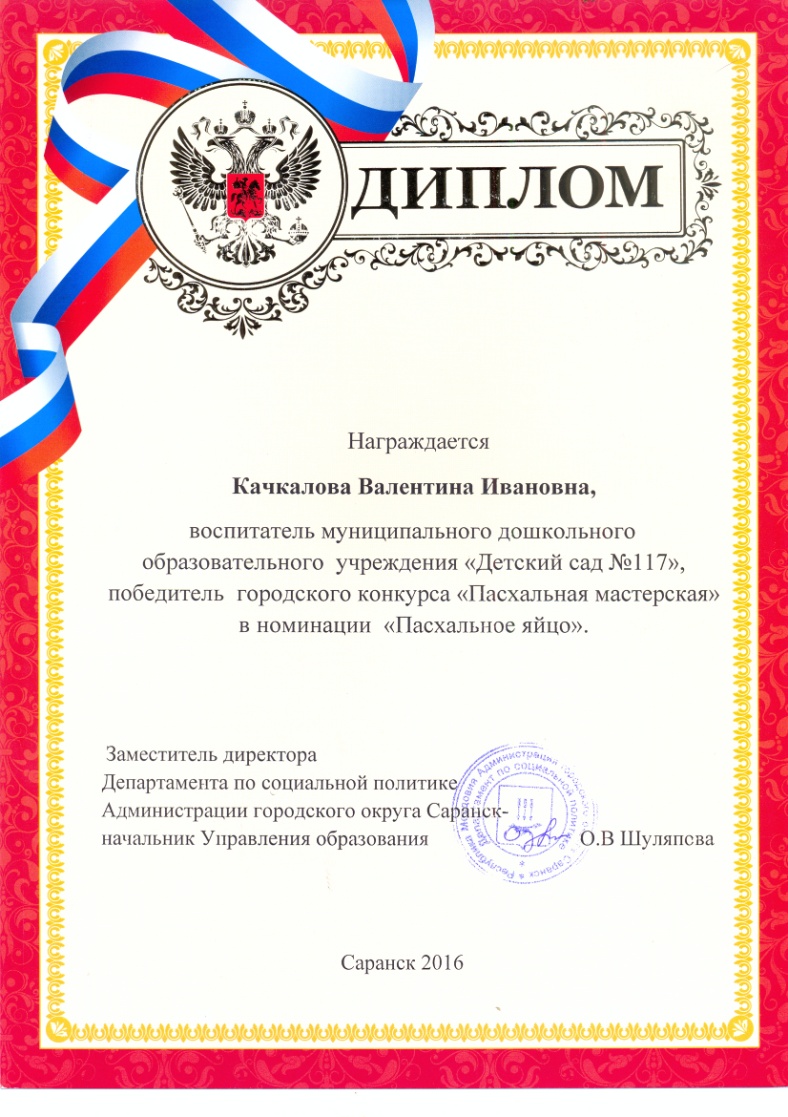 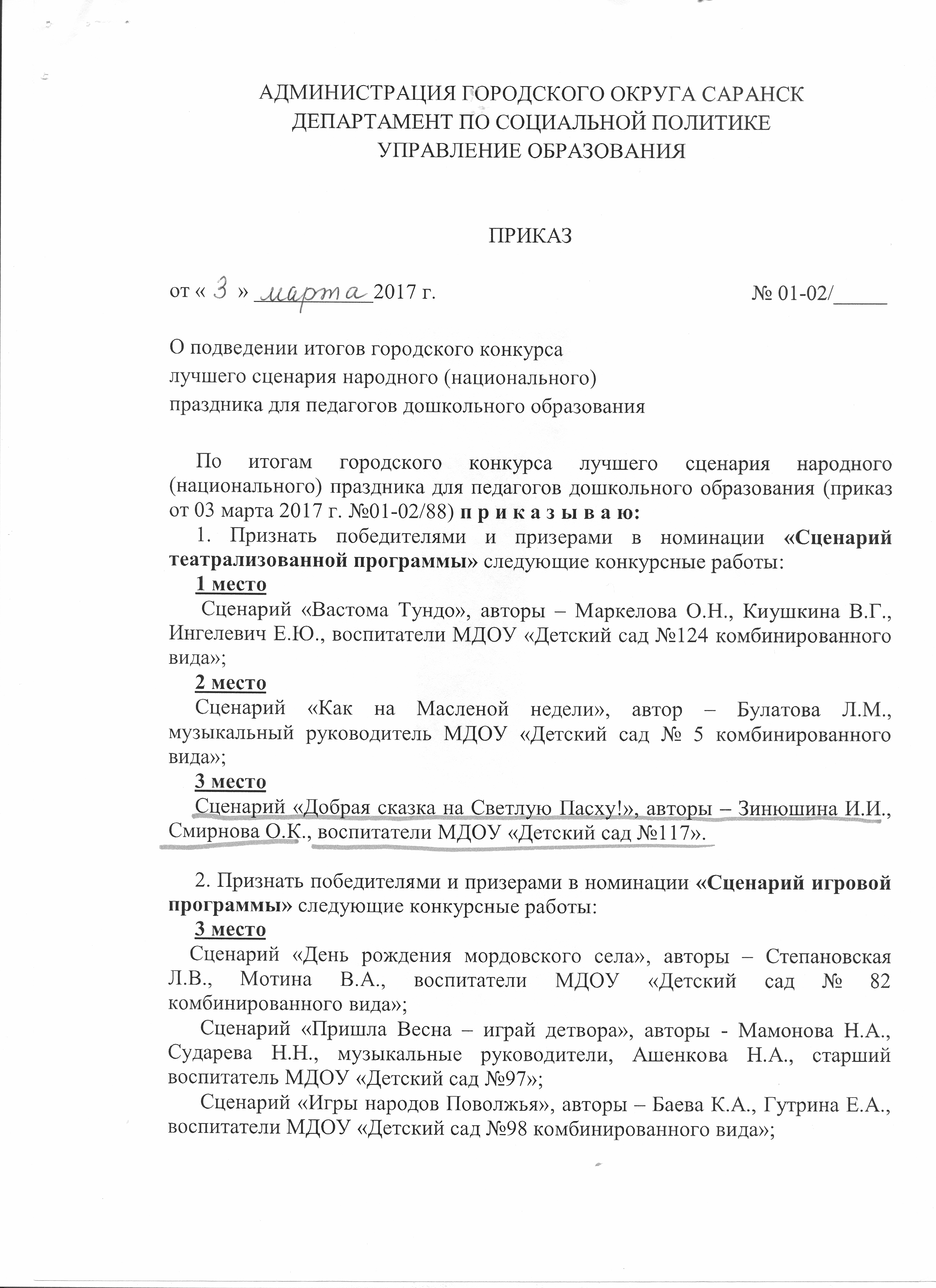 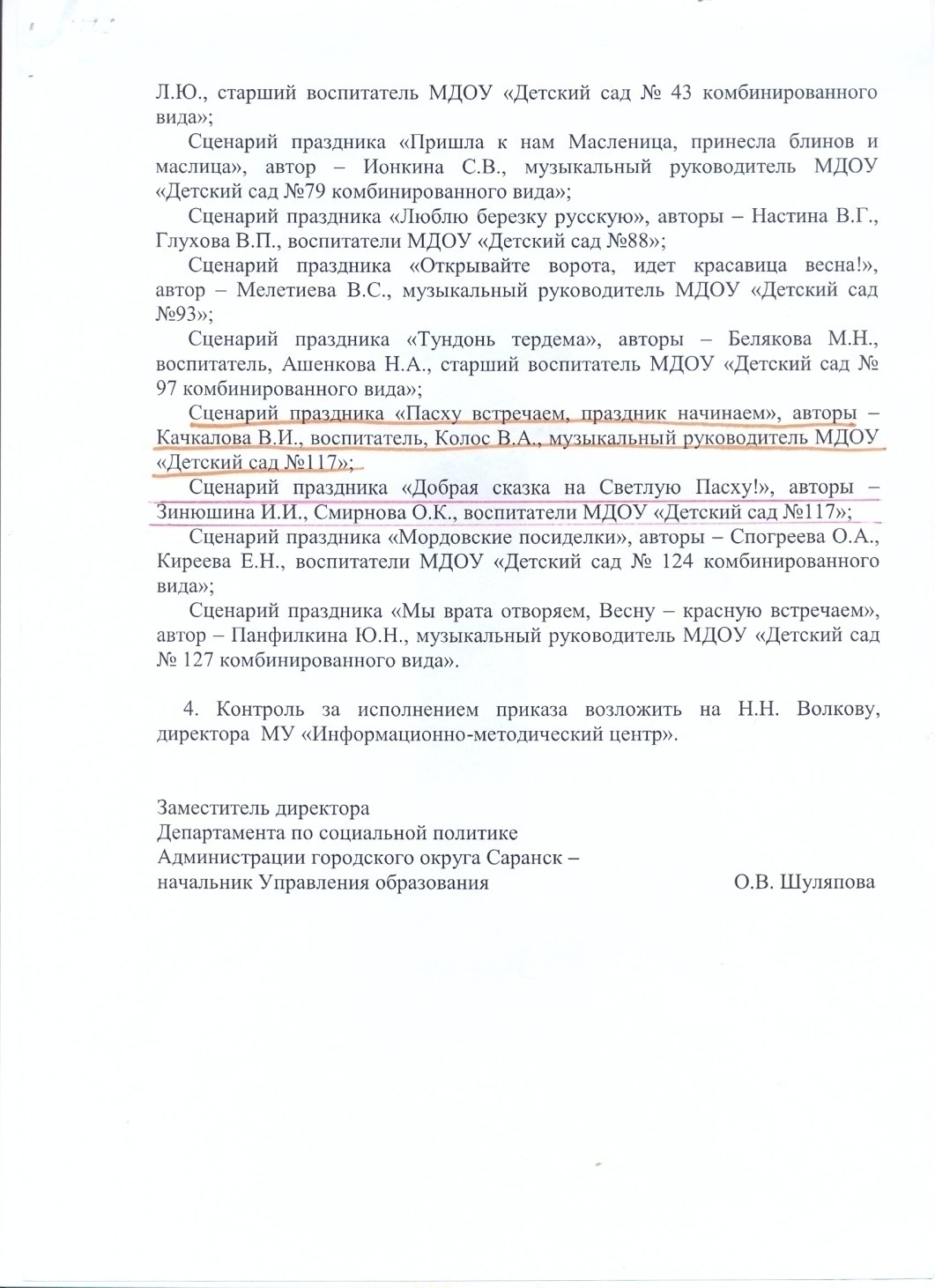 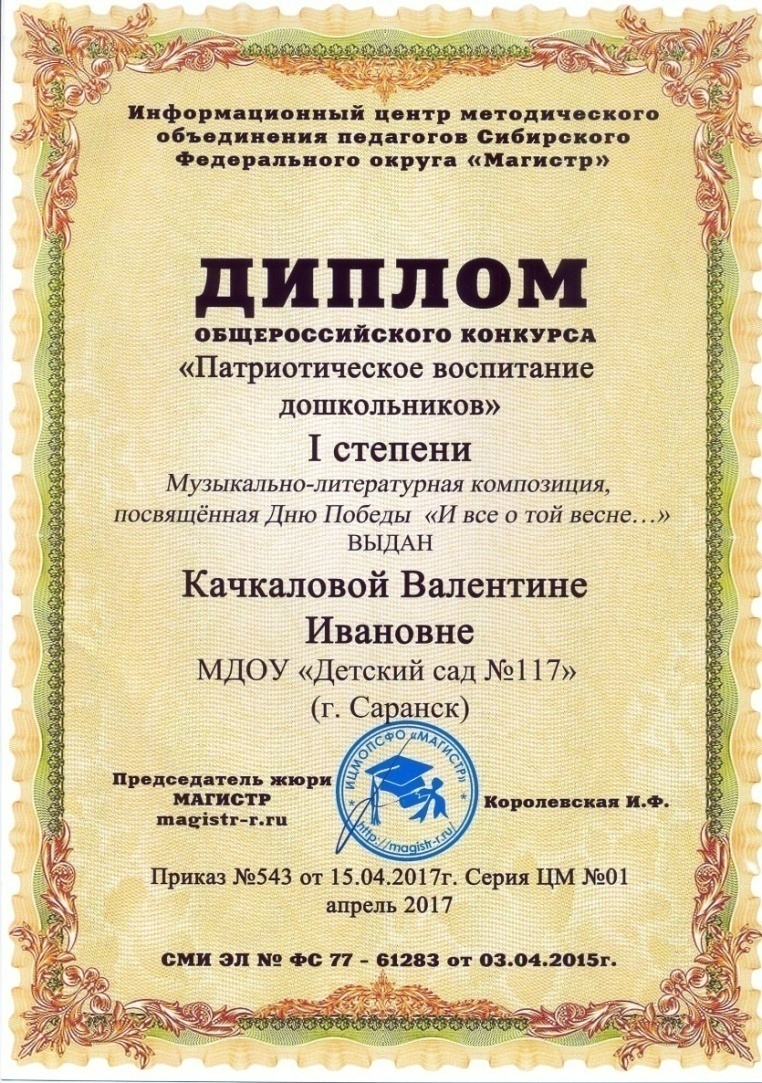 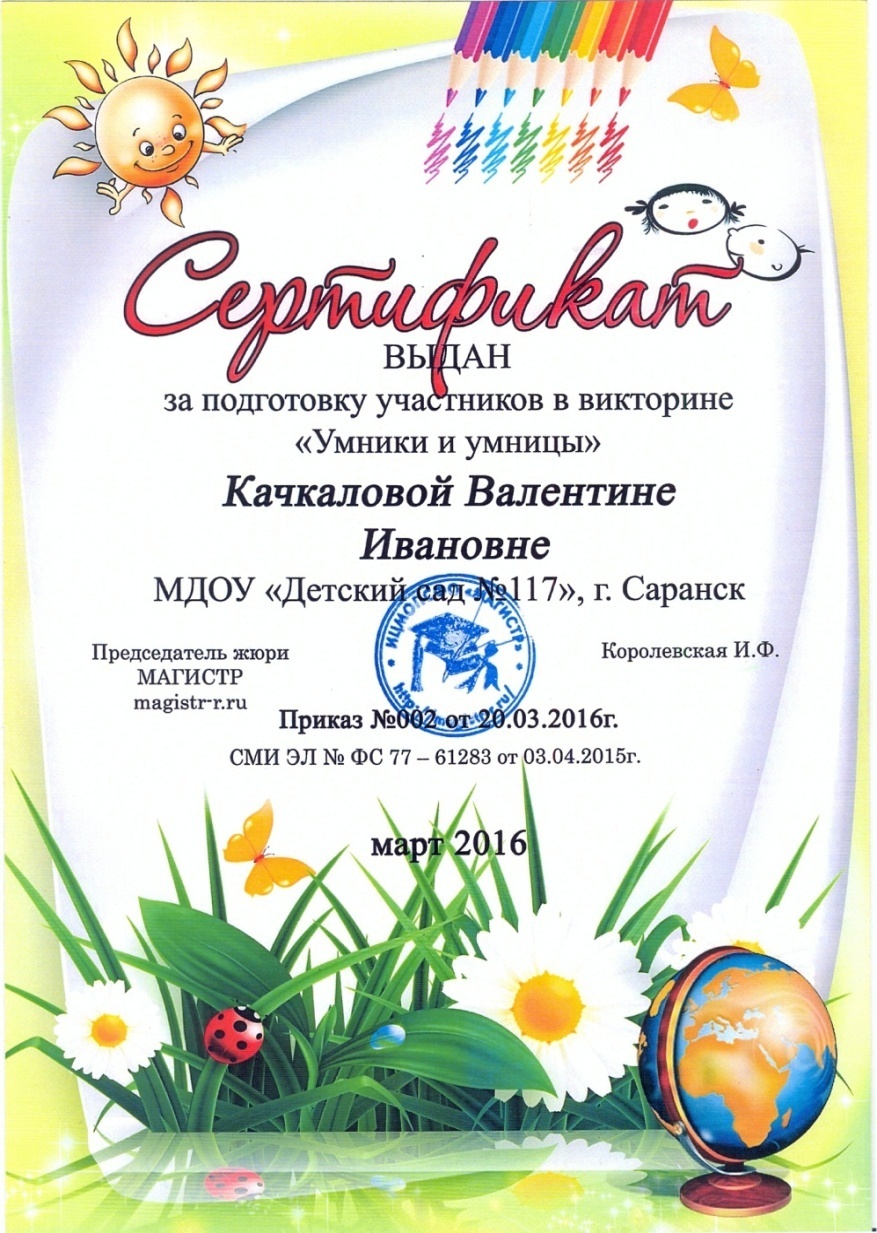 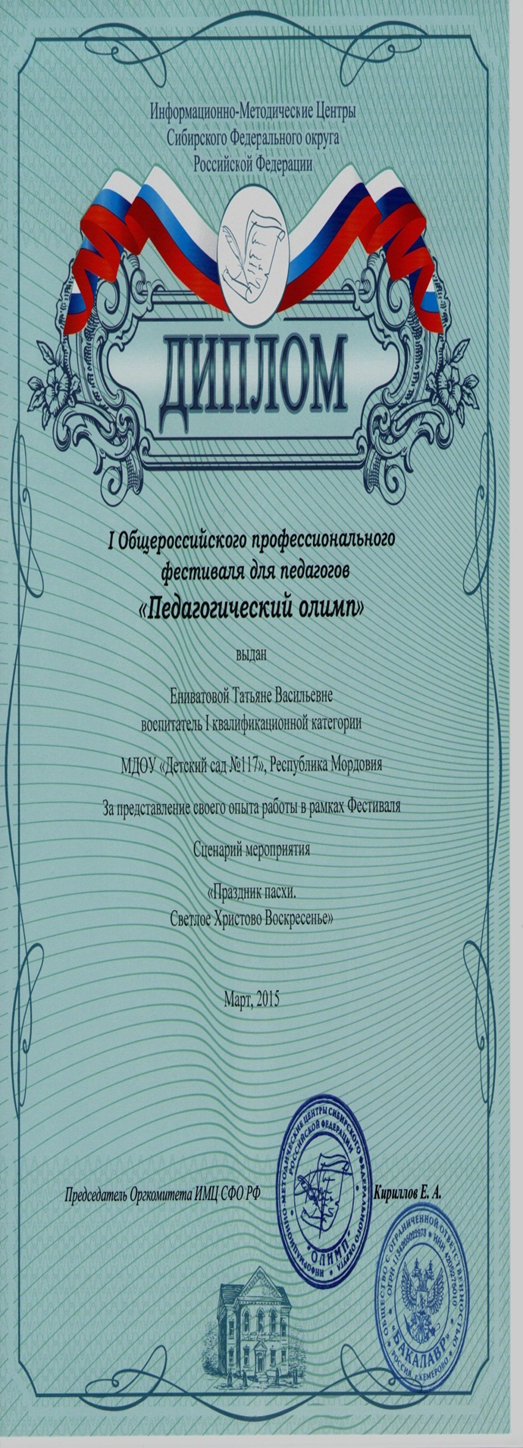 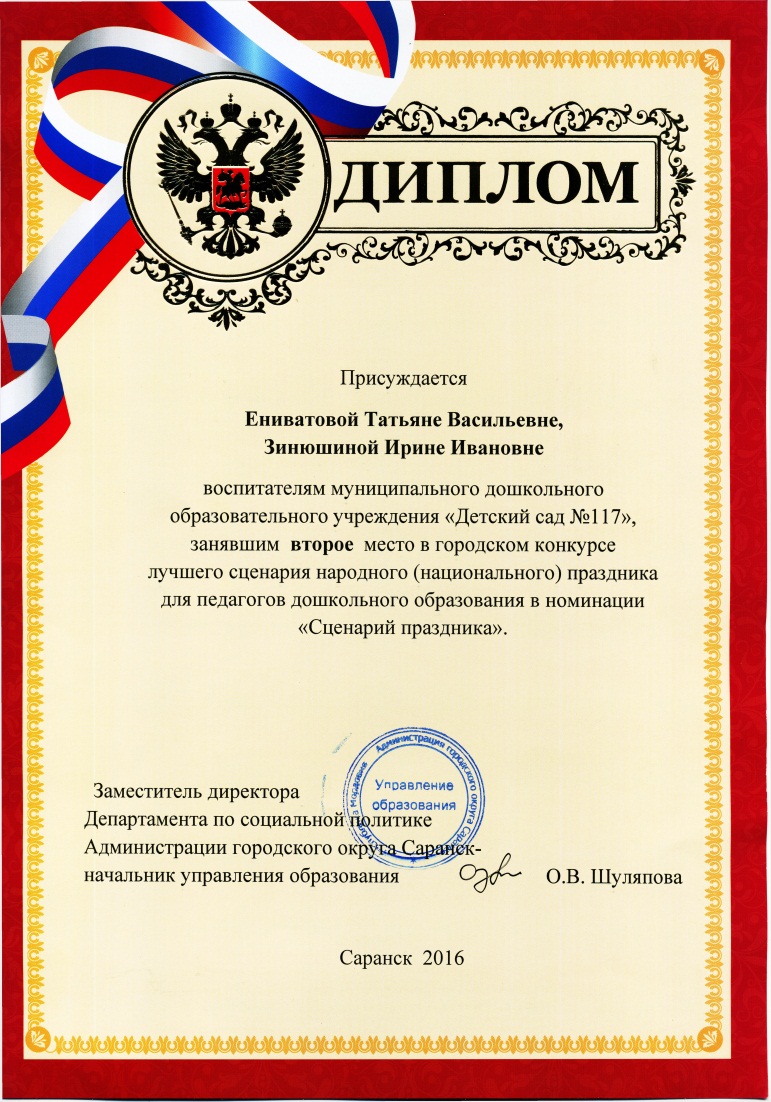 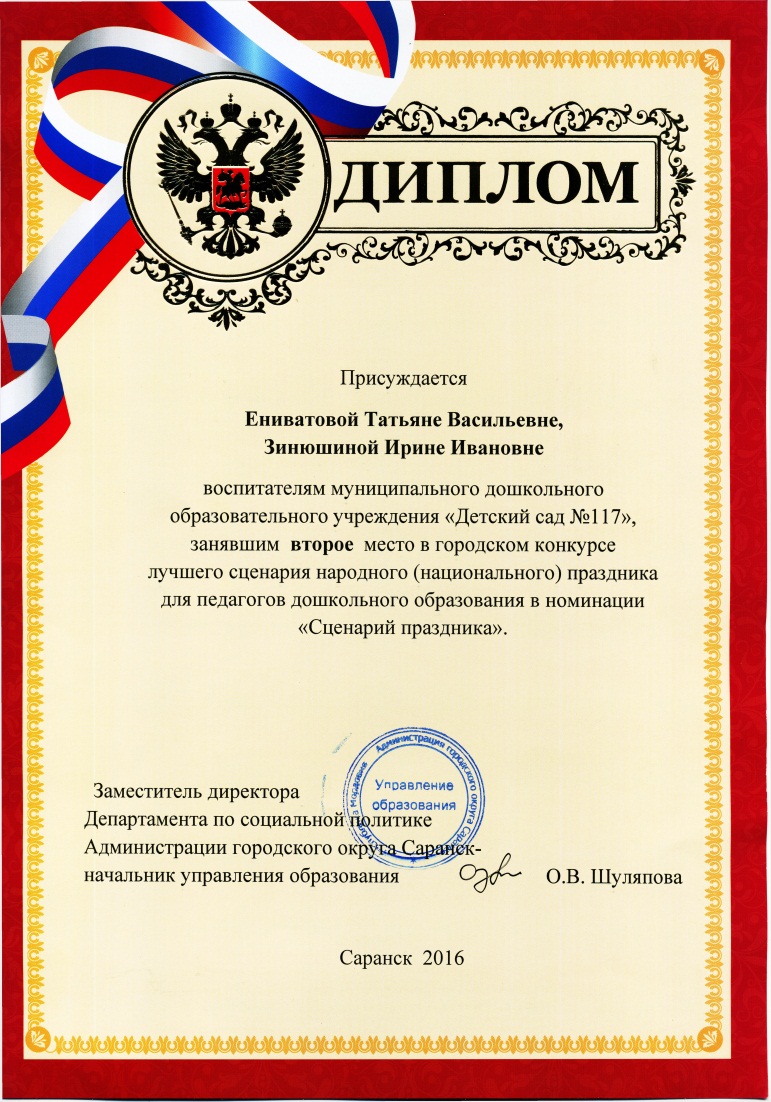 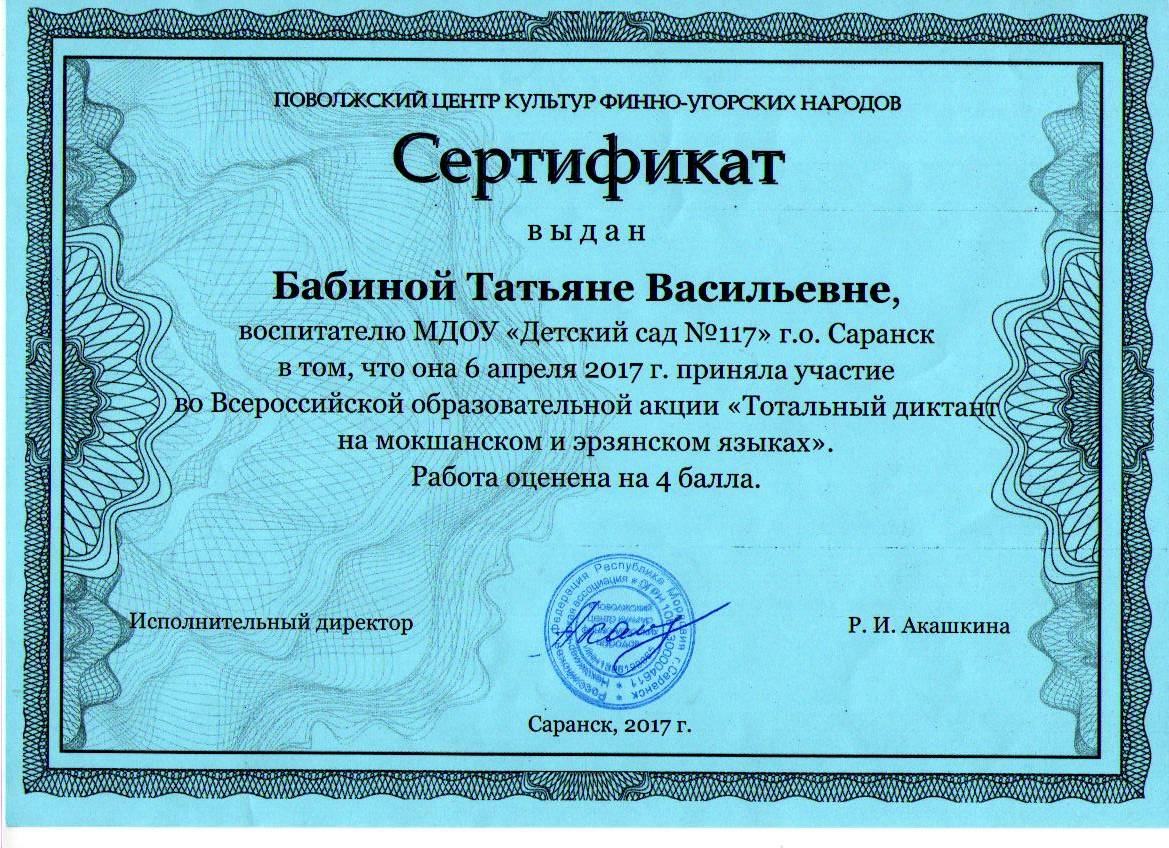 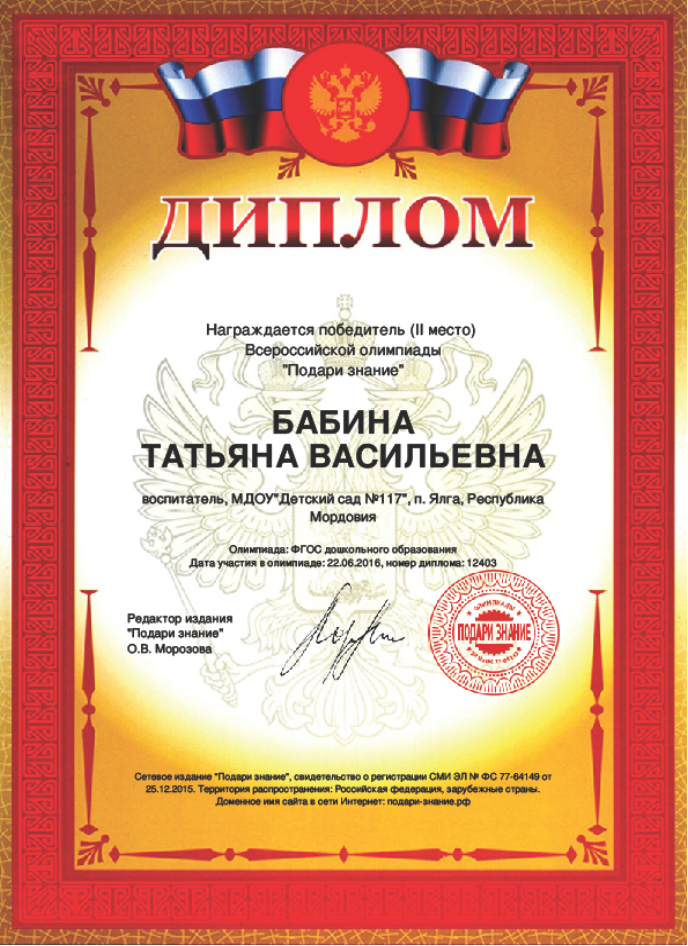 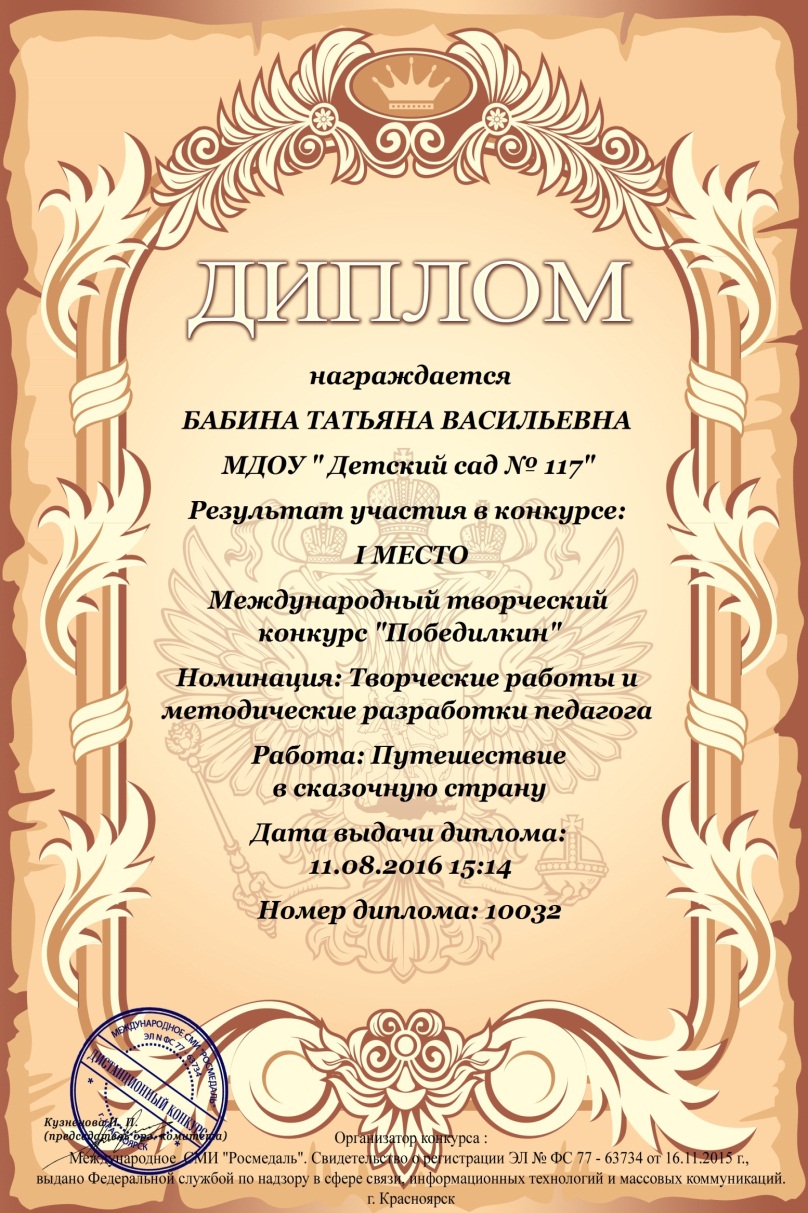 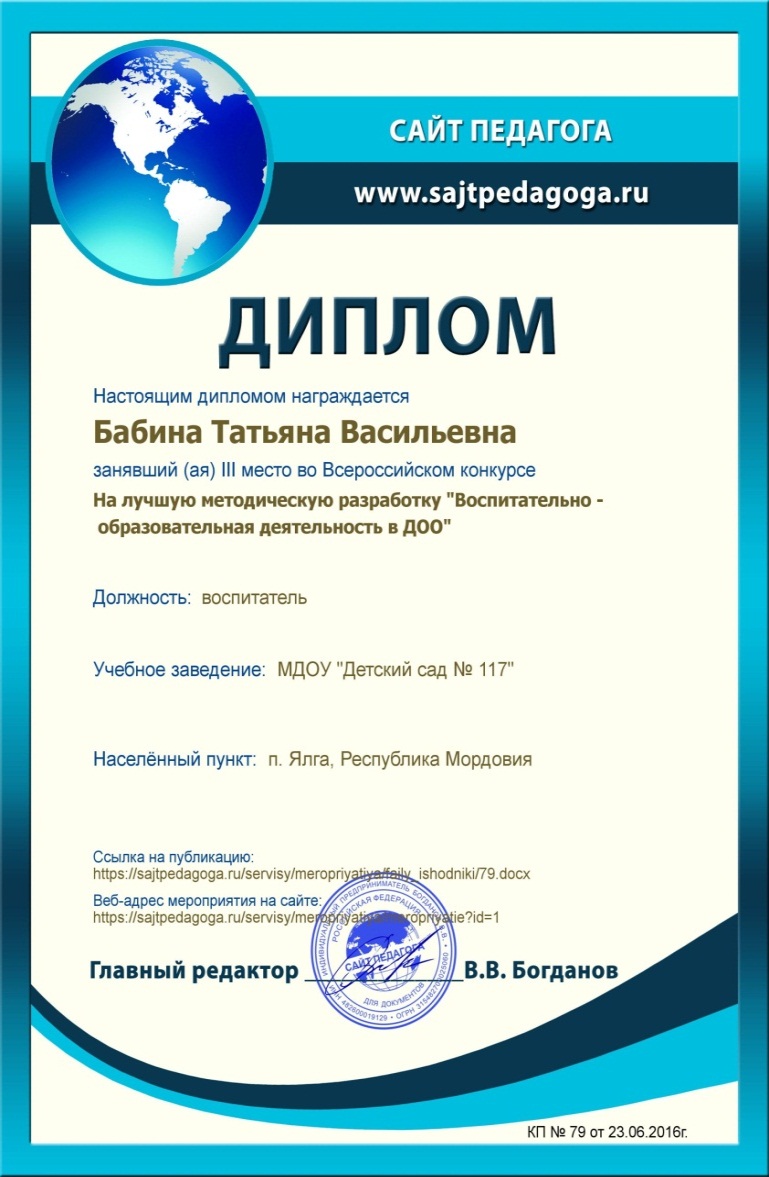 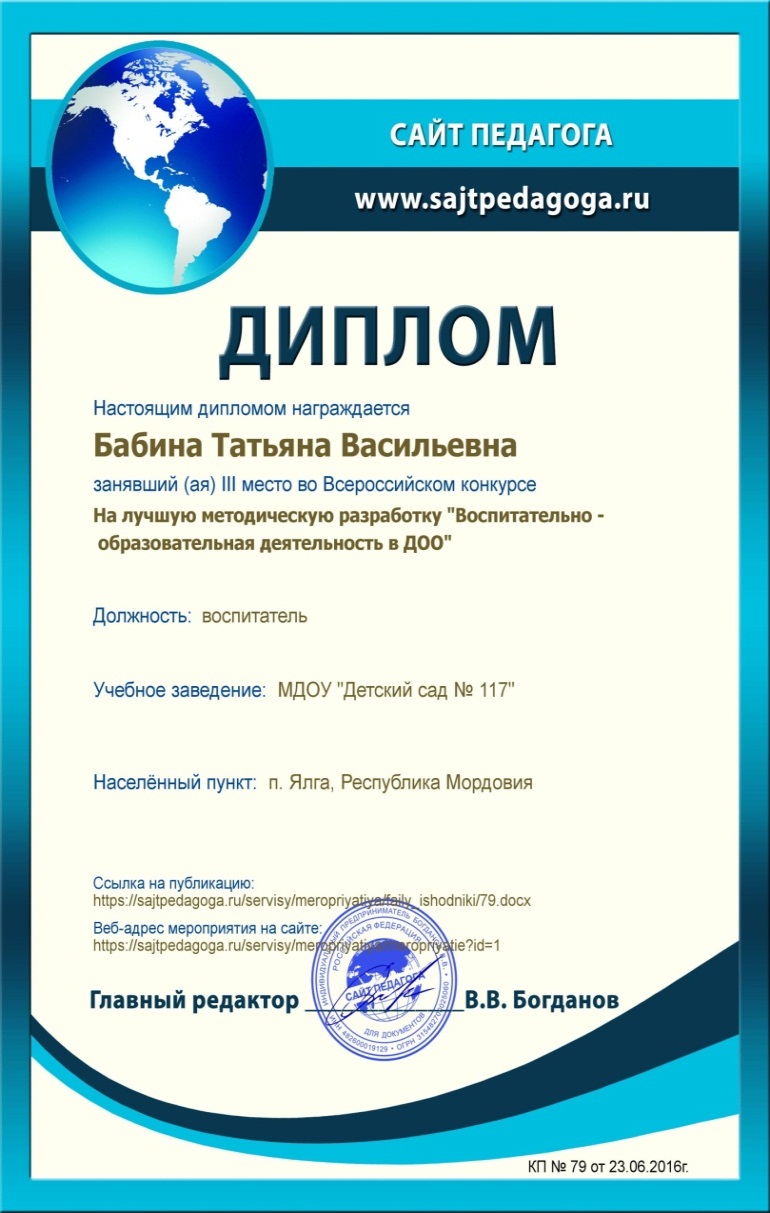 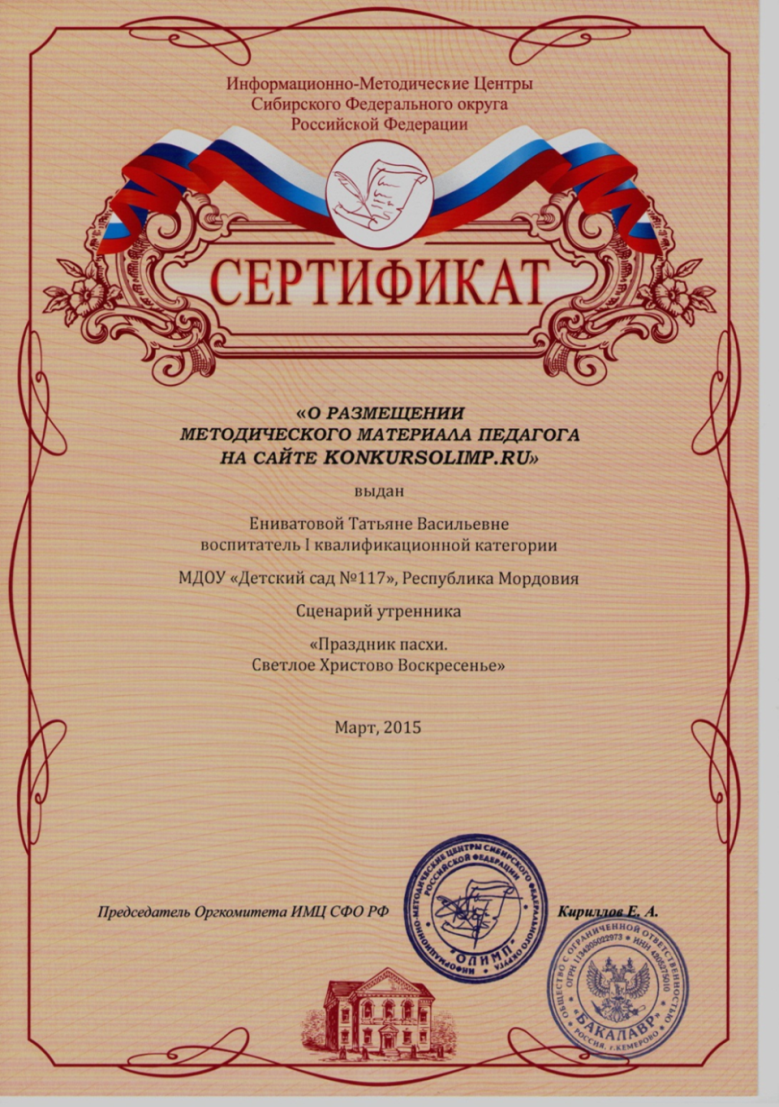 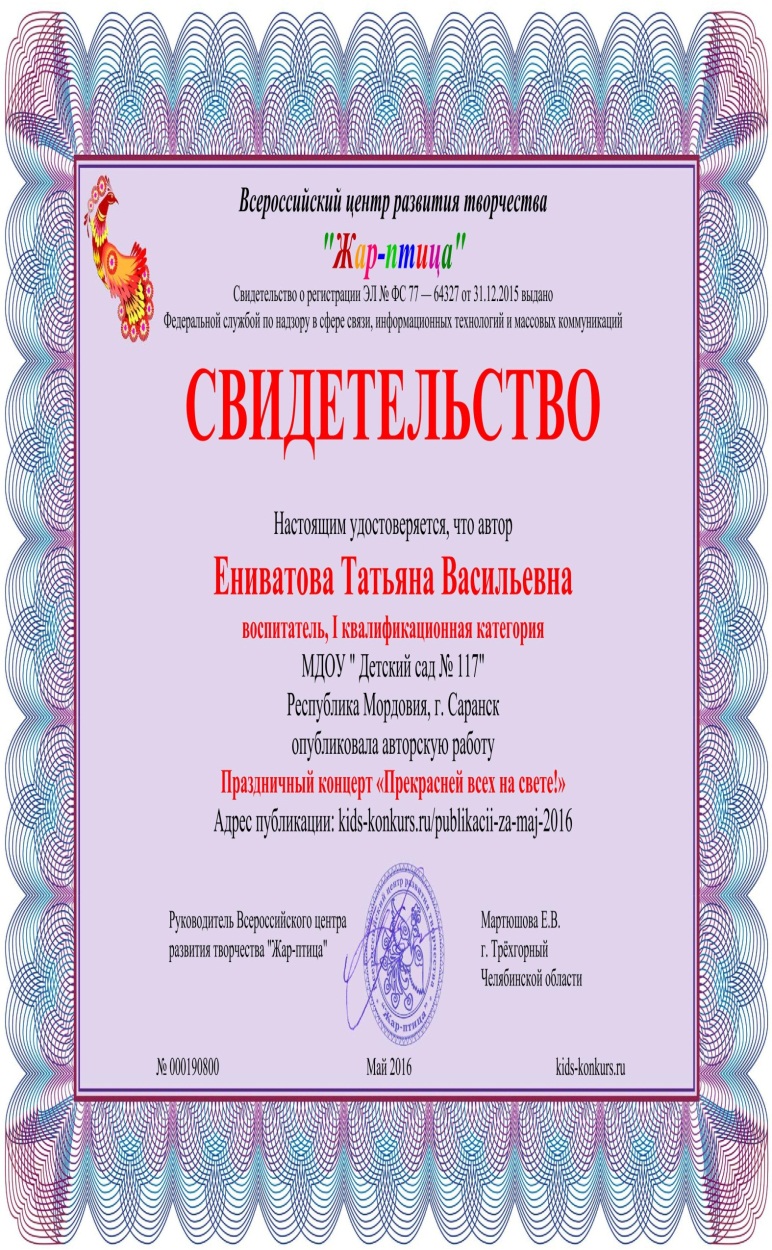 4. Участие в инновационной (экспериментальной) деятельности
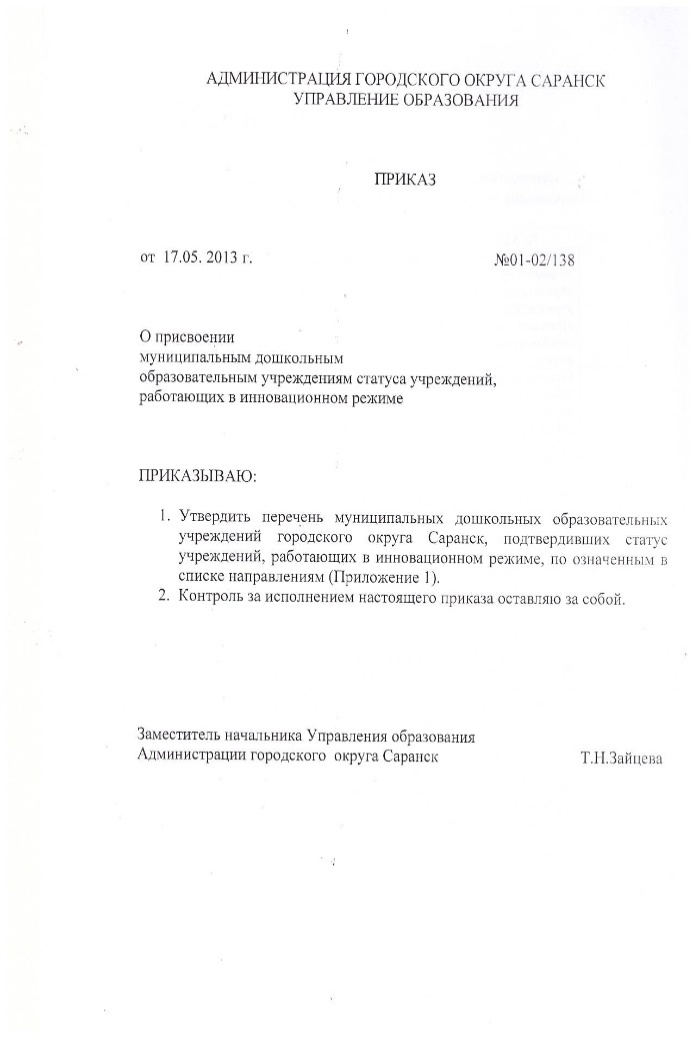 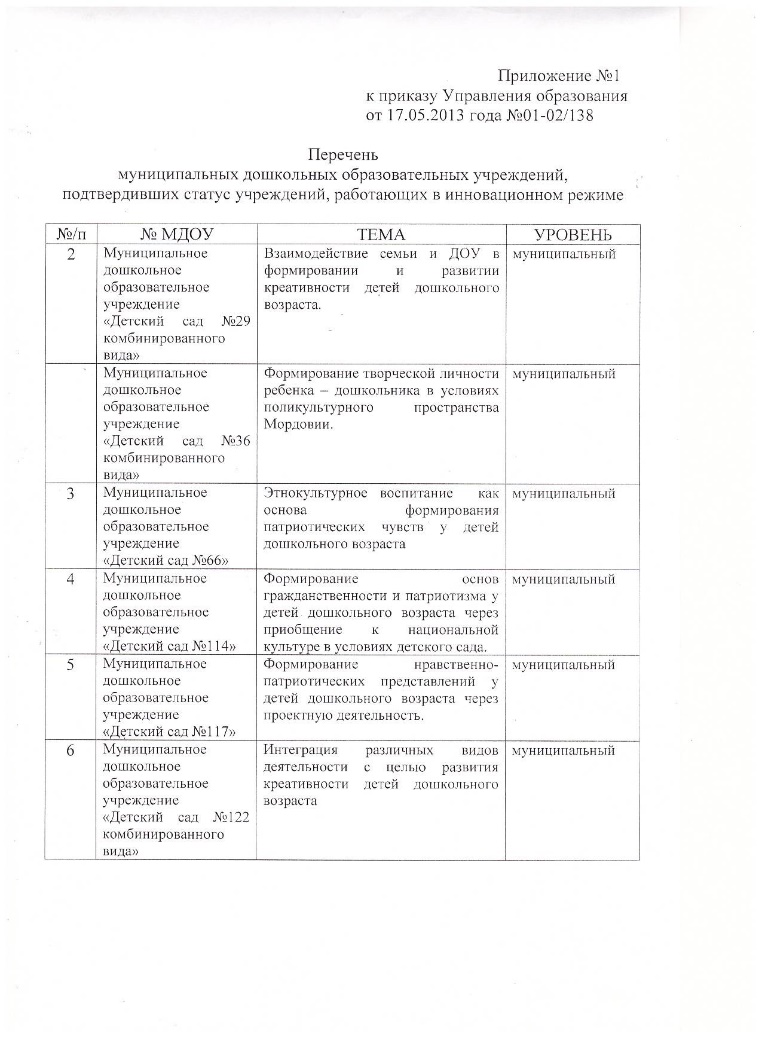 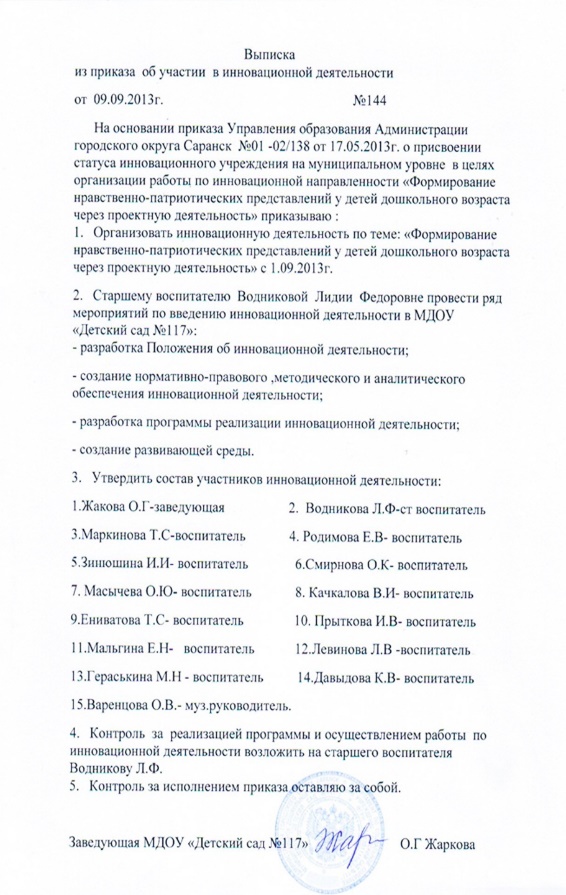 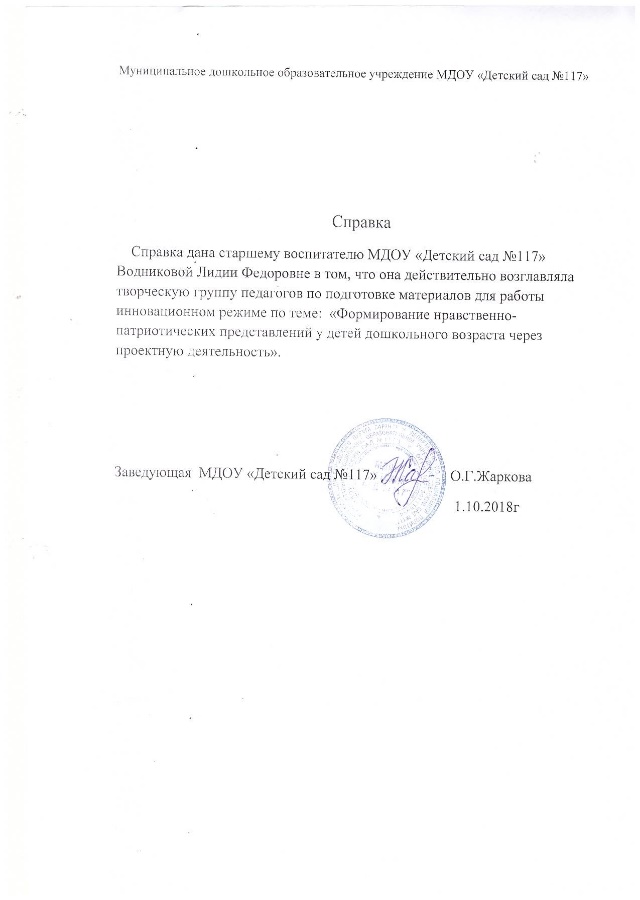 5. Наличие публикаций
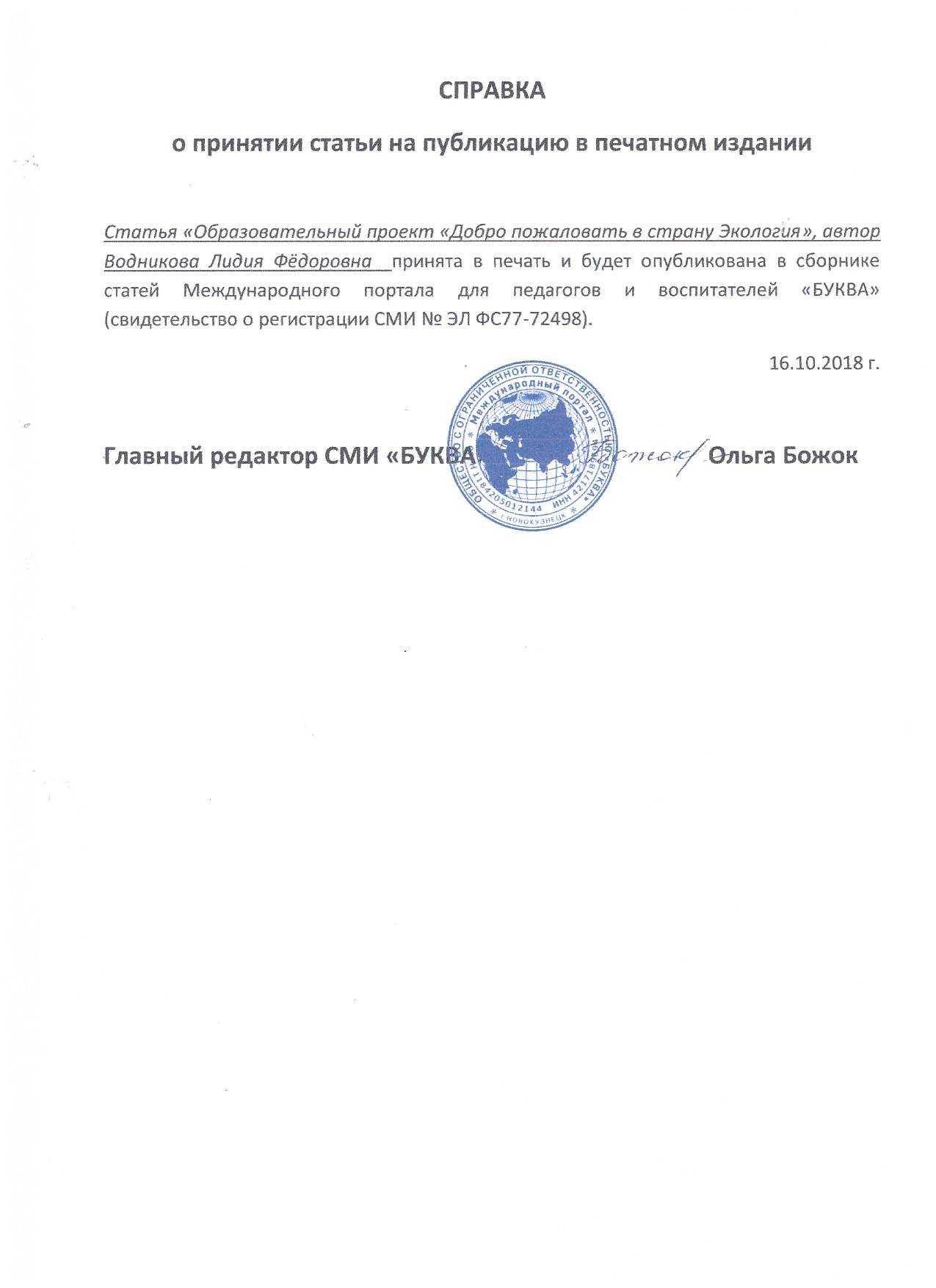 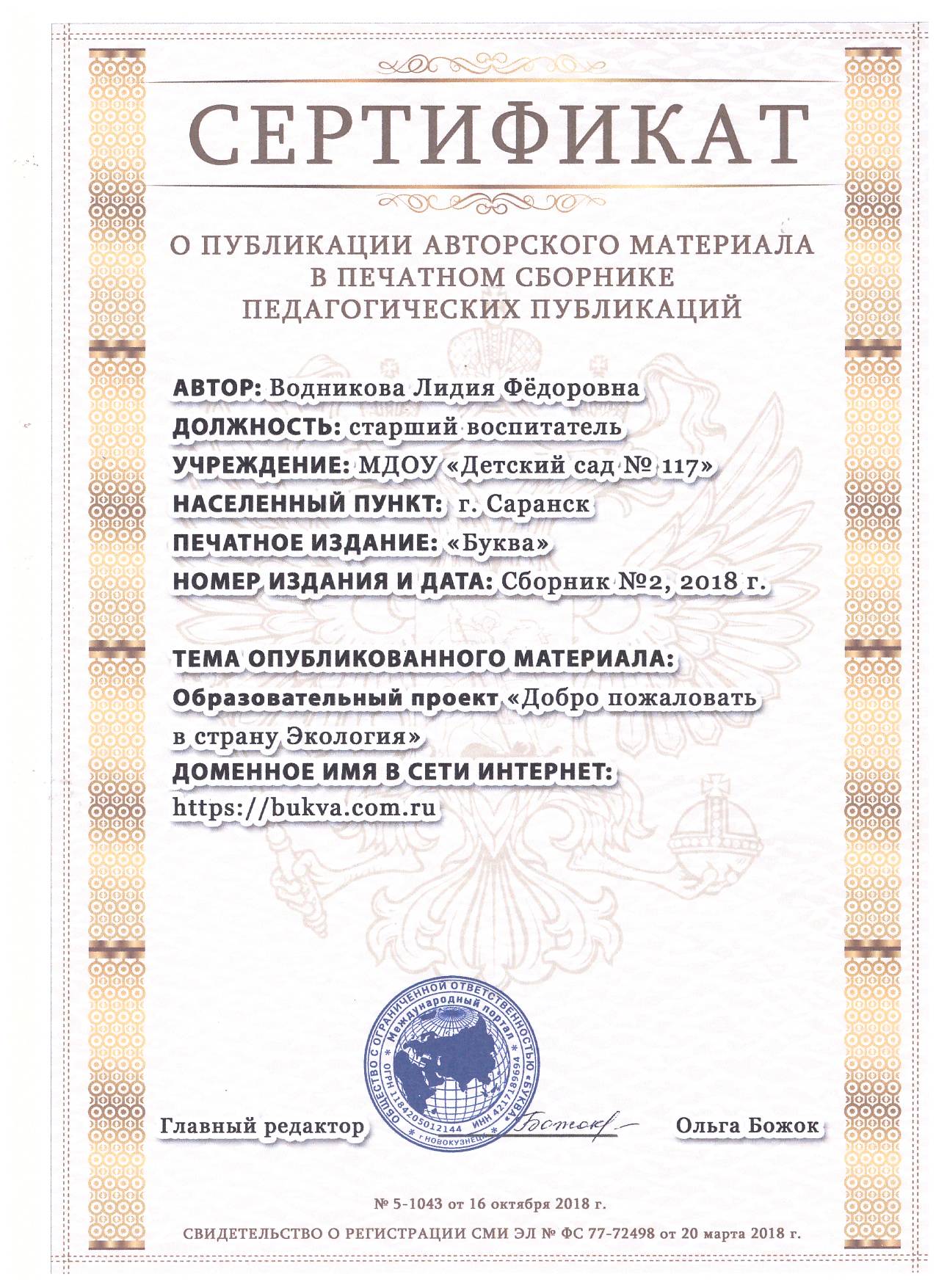 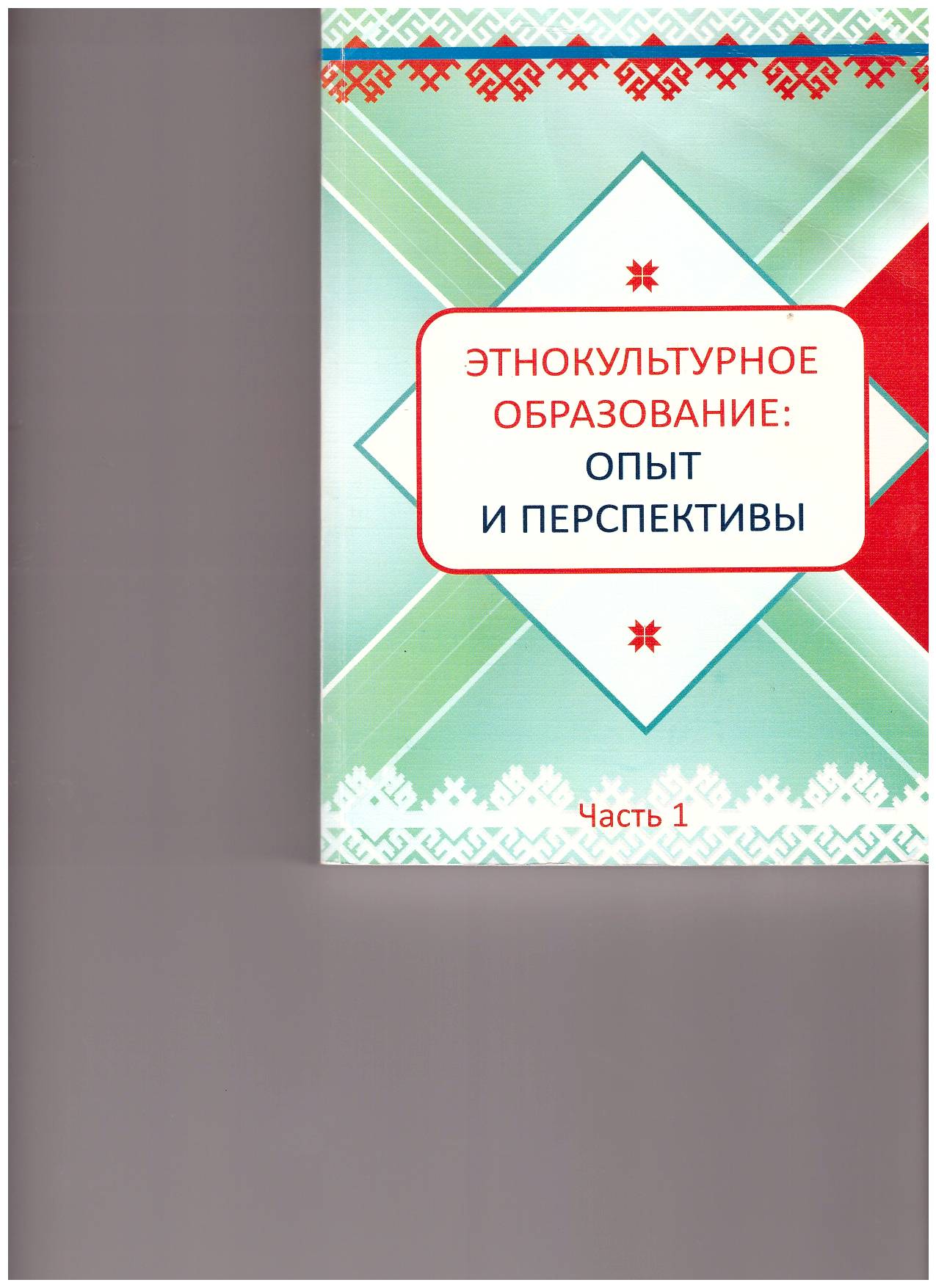 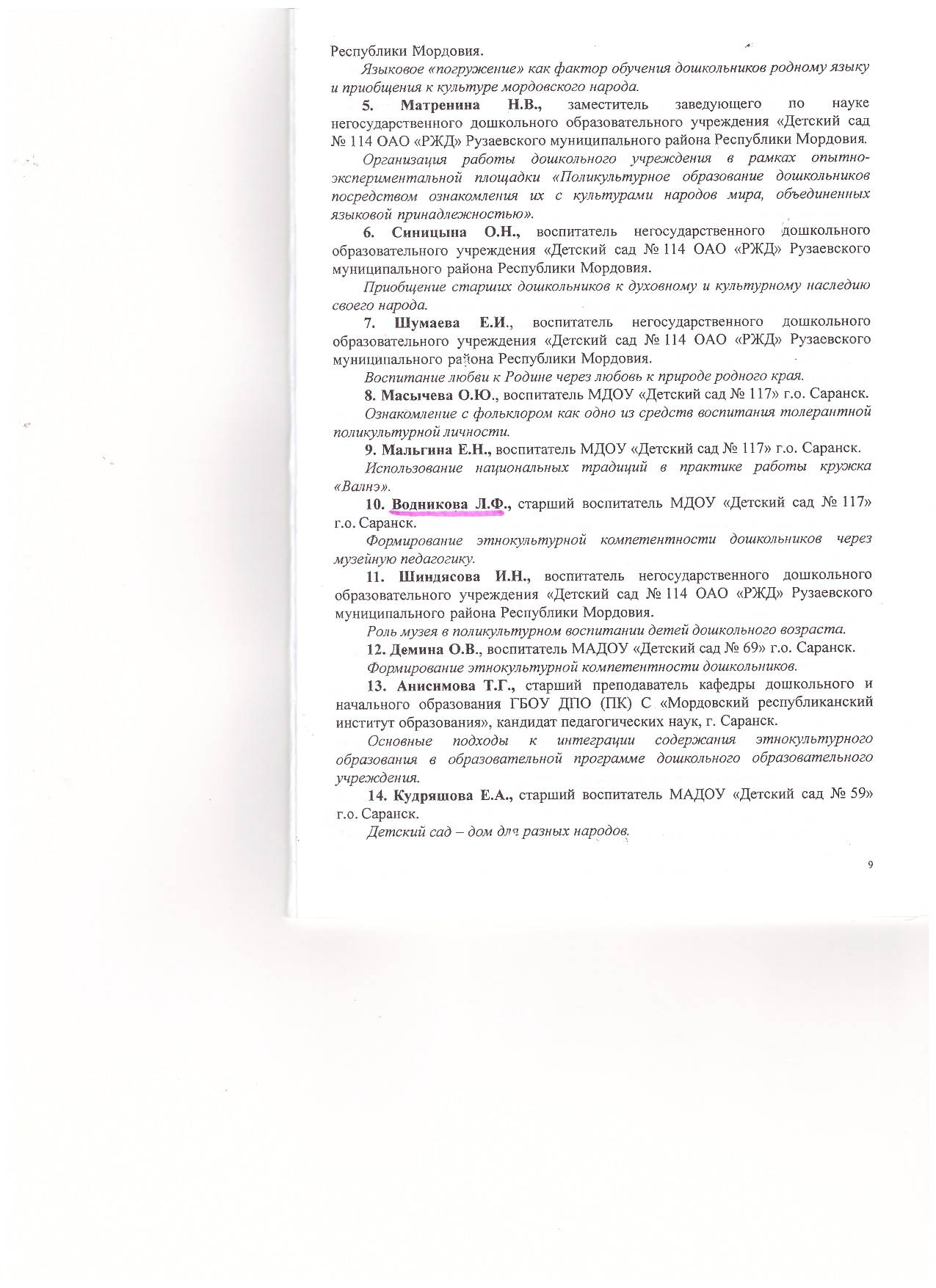 6. Наличие авторских программ, методических разработок
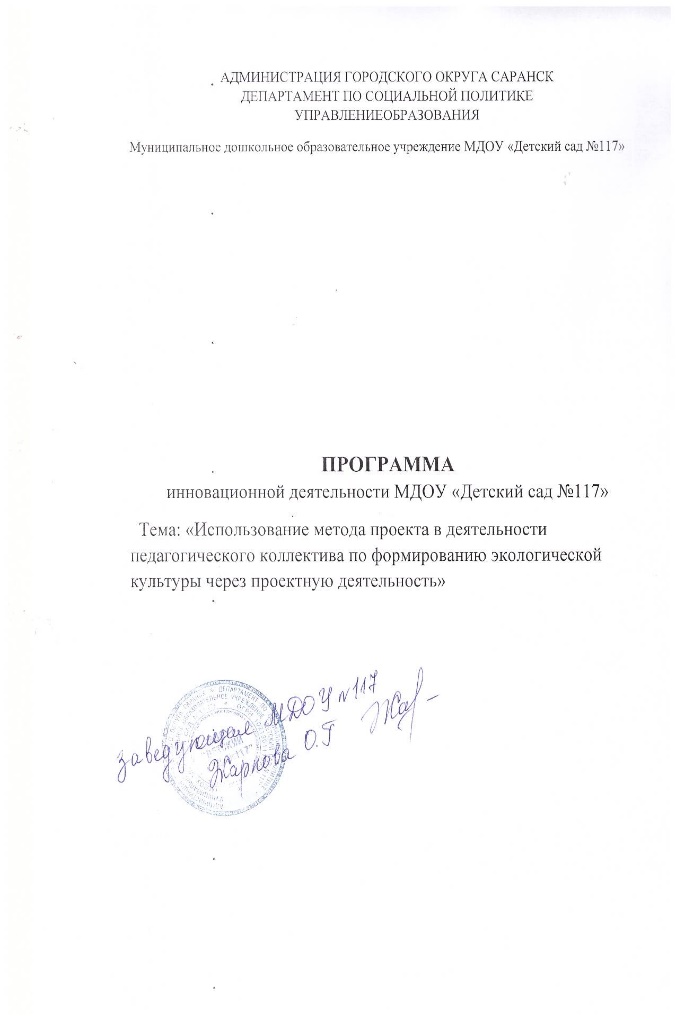 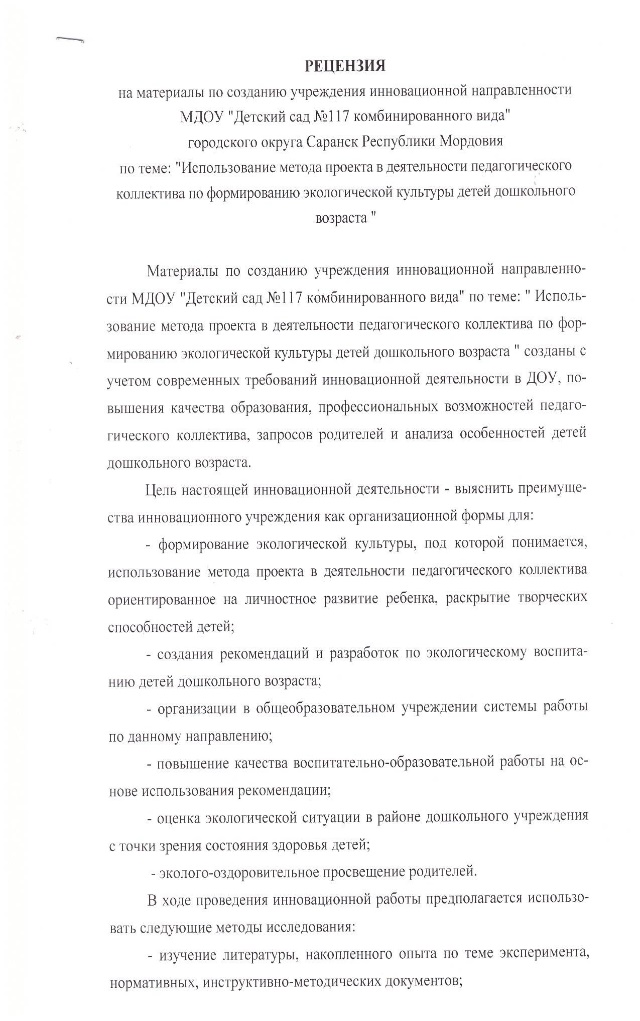 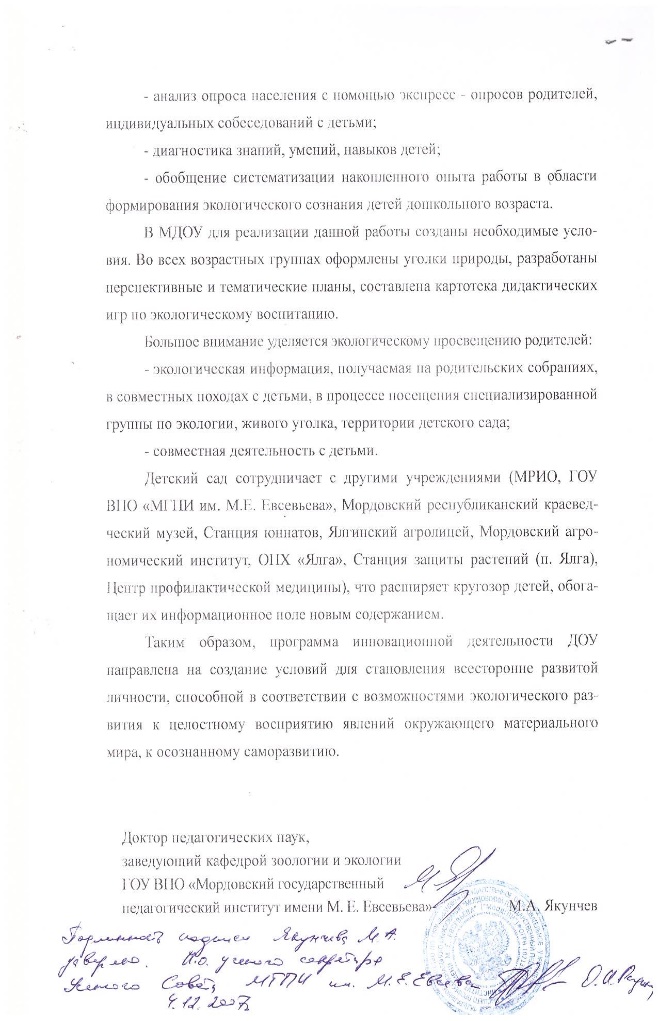 7.Организация взаимодействия с научными, образовательными, социальными институтами
8. Эффективность деятельности по аттестации педагогов на квалификационные категории
9. Наличие и выполнение перспективного плана прохождения педагогами образовательной организации курсовой подготовки (за 5 лет)
10. Оснащенность образовательной организации учебно-методическими материалами в соответствии с ФГОС и реализуемыми программами
11. Обеспечение информационной открытости деятельности образовательной организации
12. Наличие достижений детей и педагогического коллектива образовательной организации в конкурсах, соревнованиях, грантах различного уровня
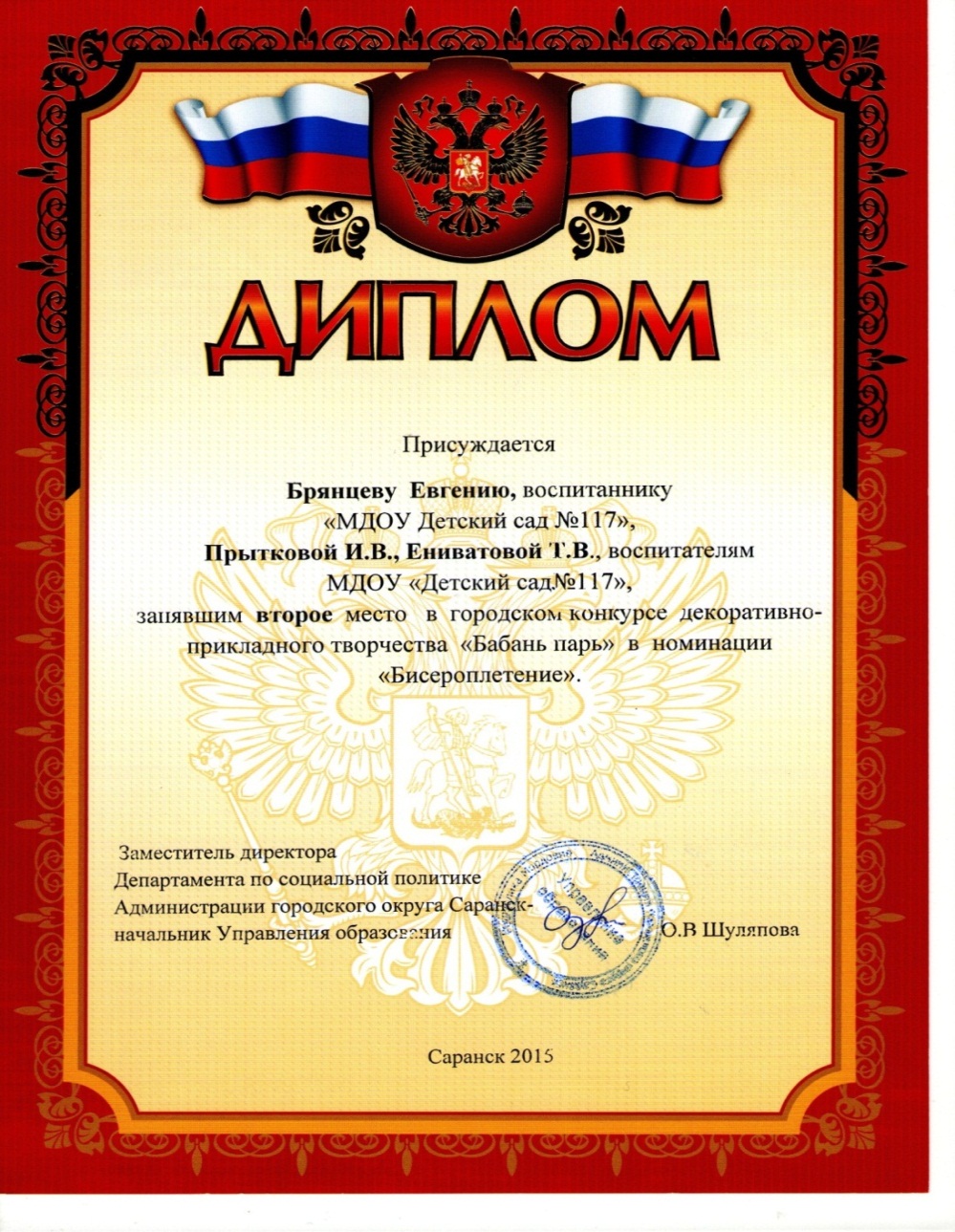 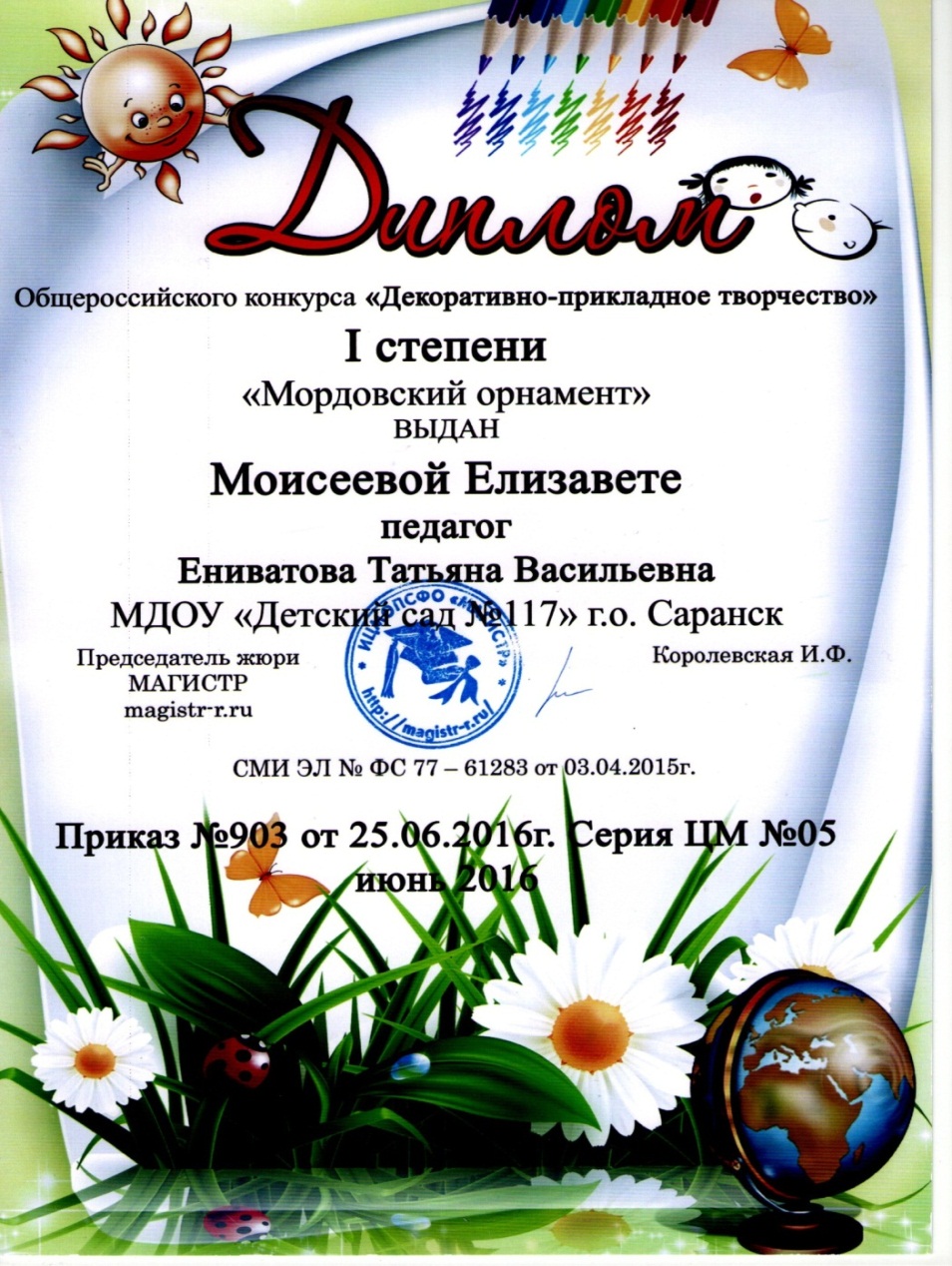 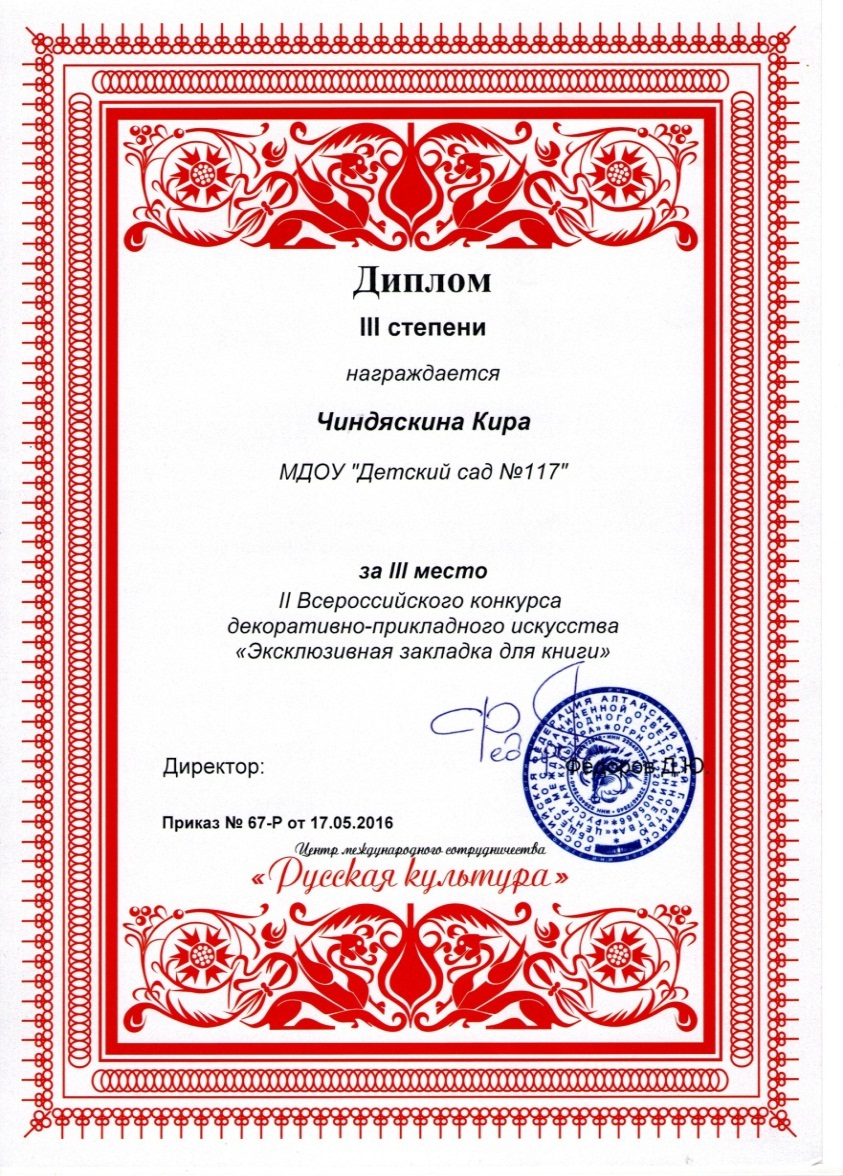 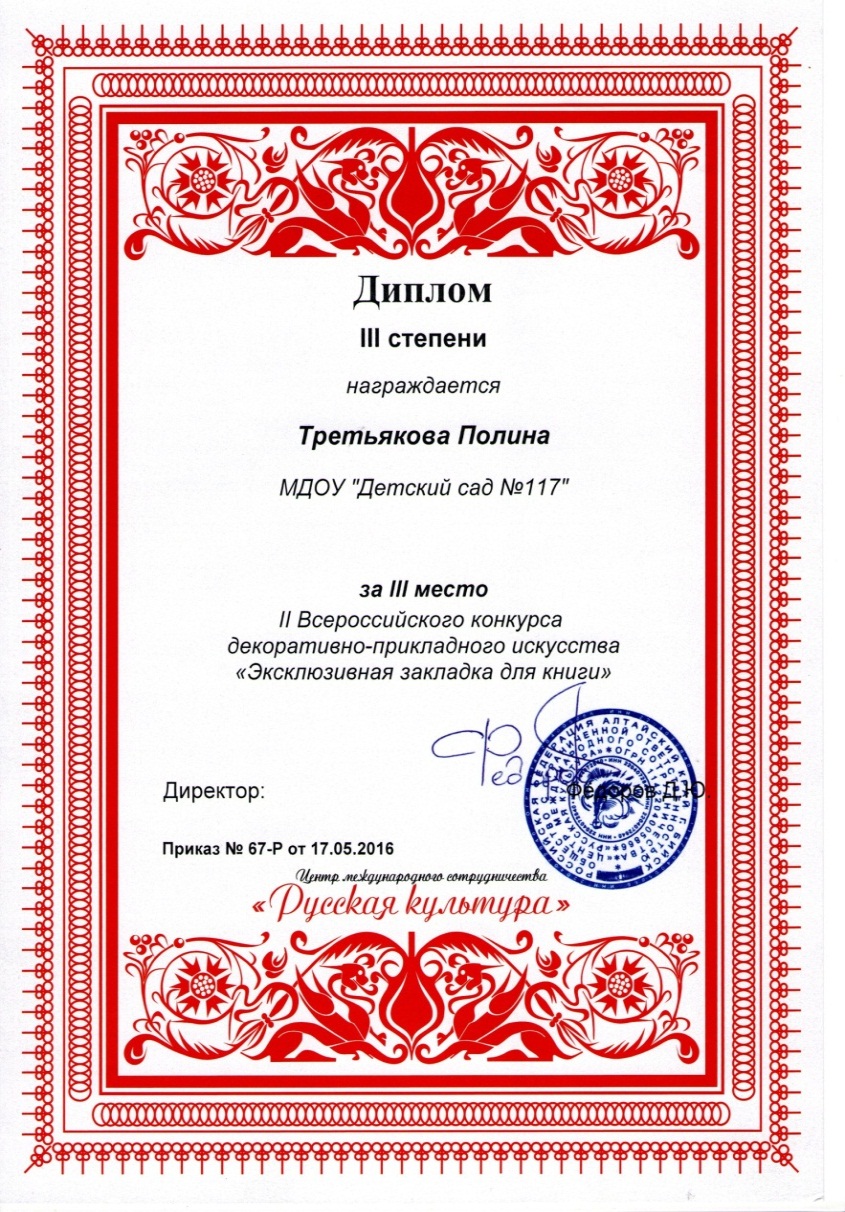 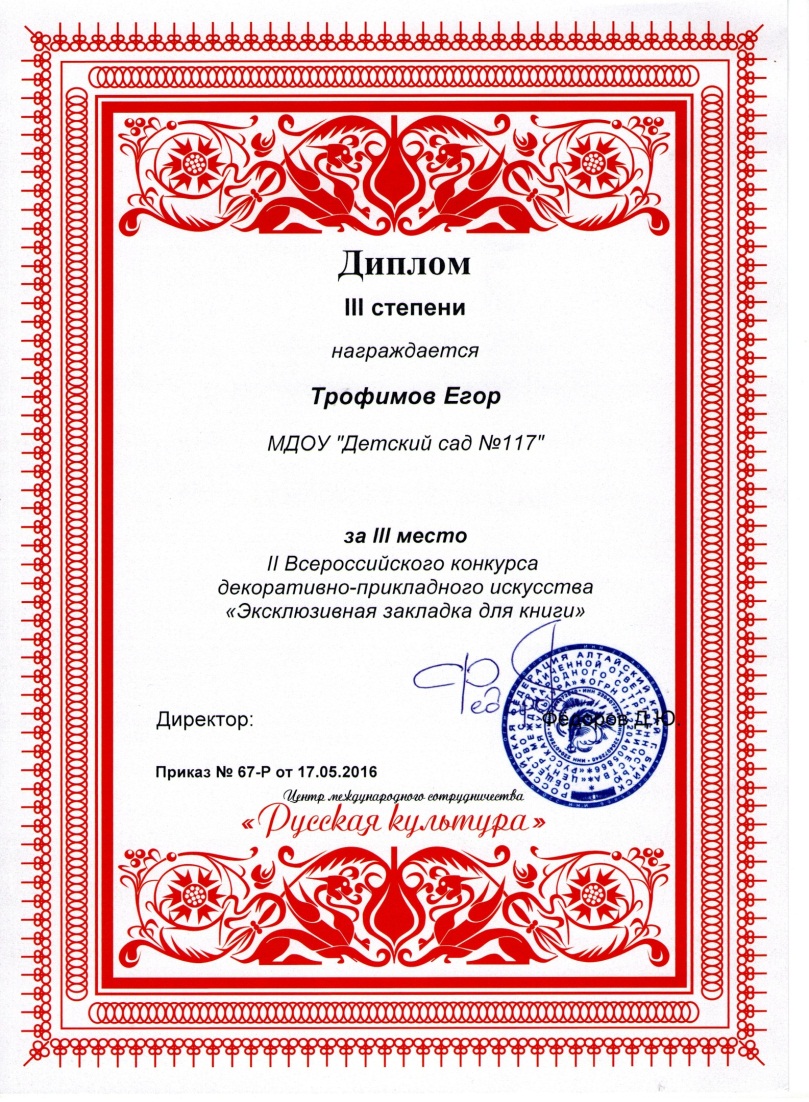 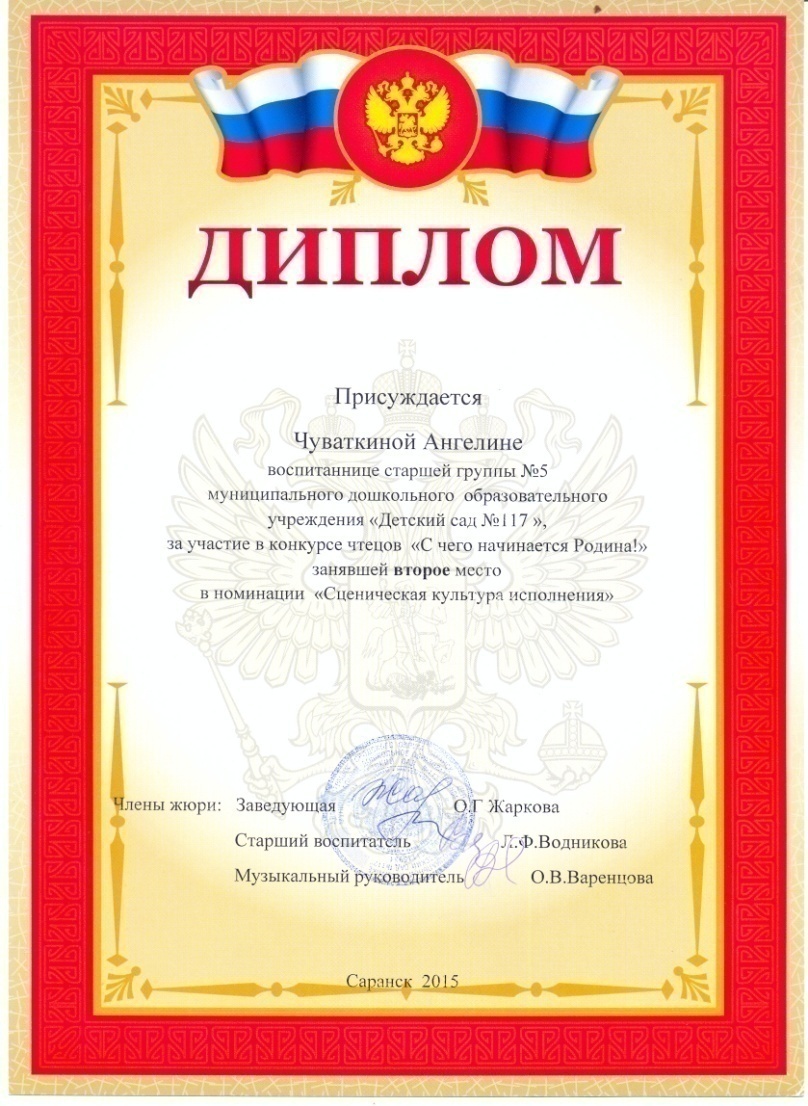 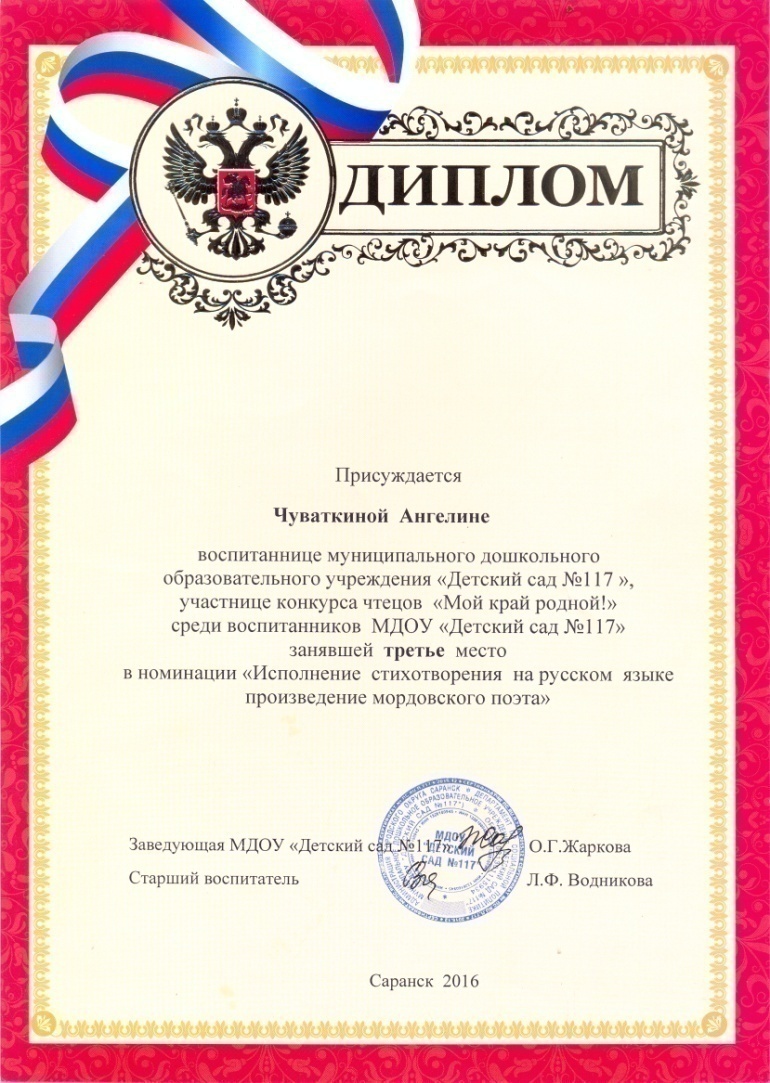 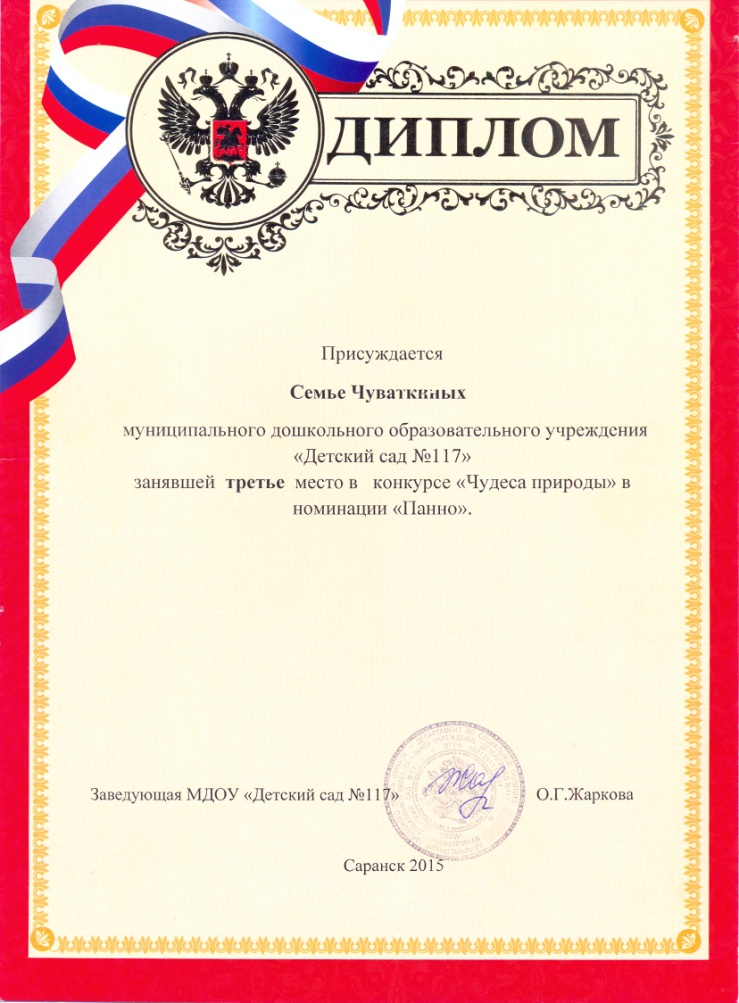 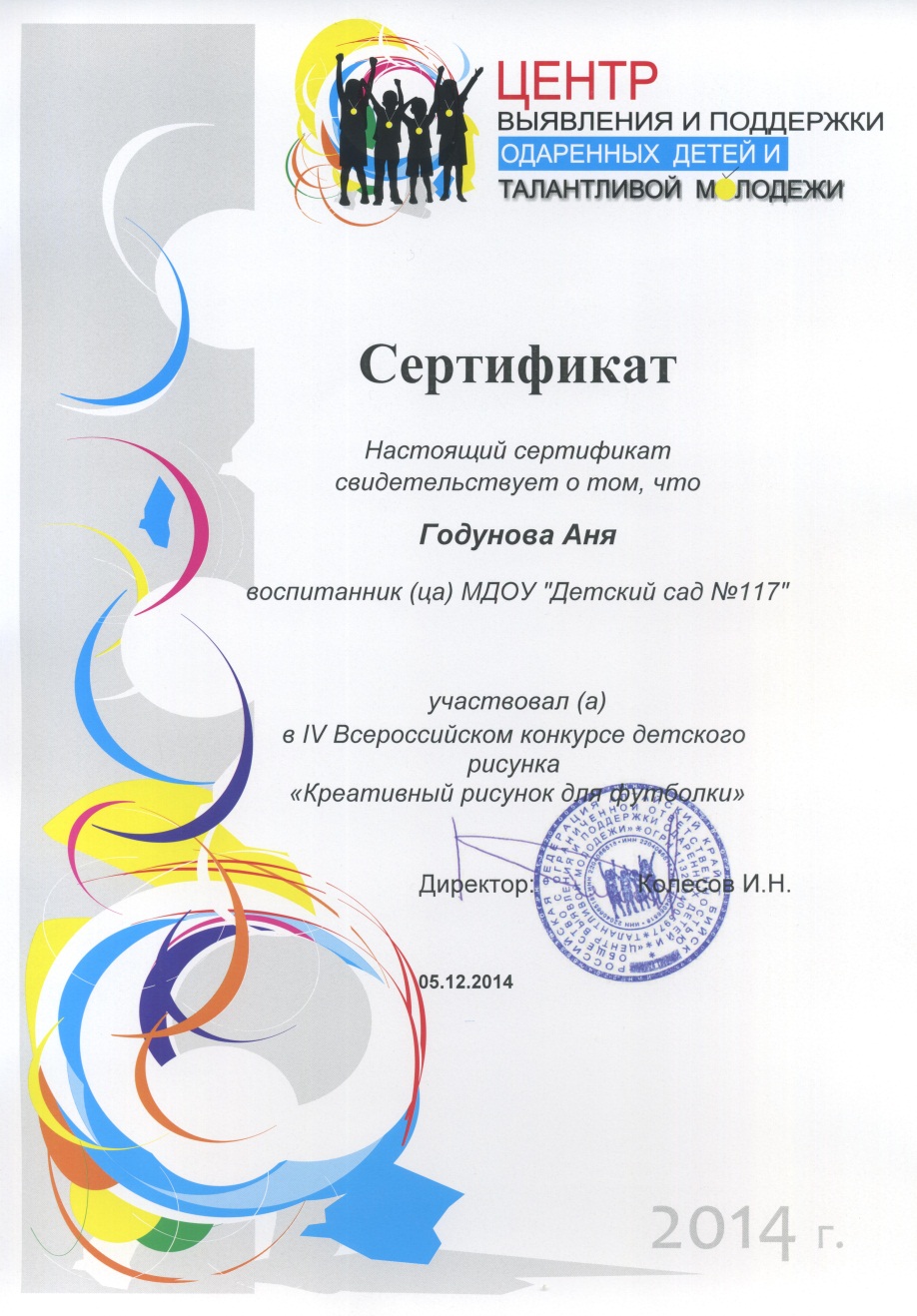 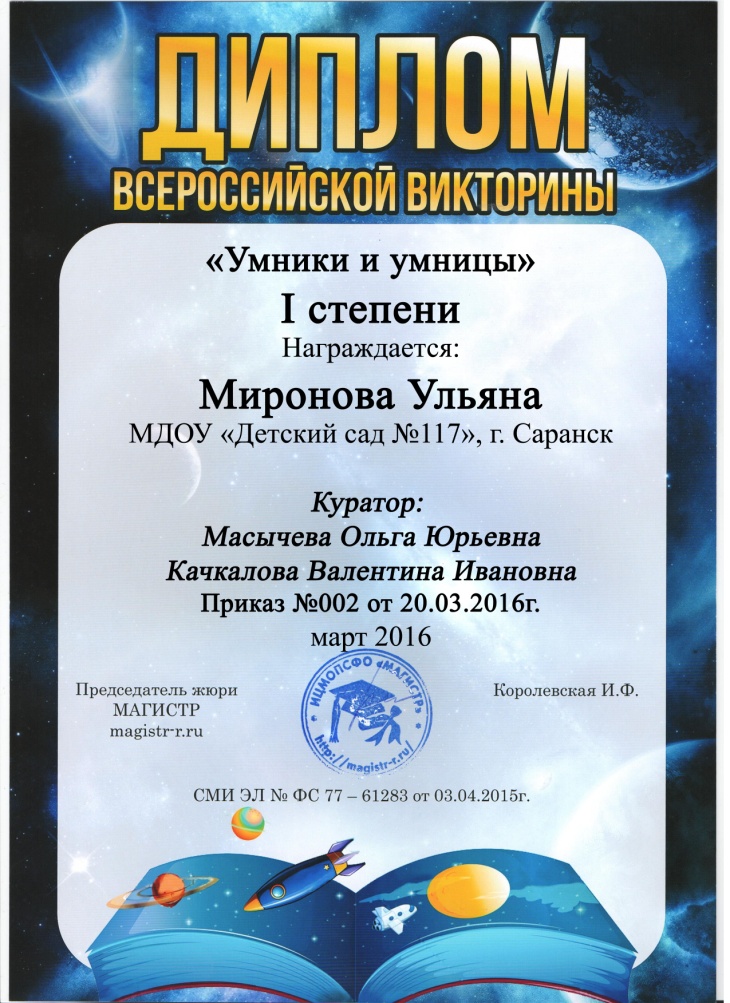 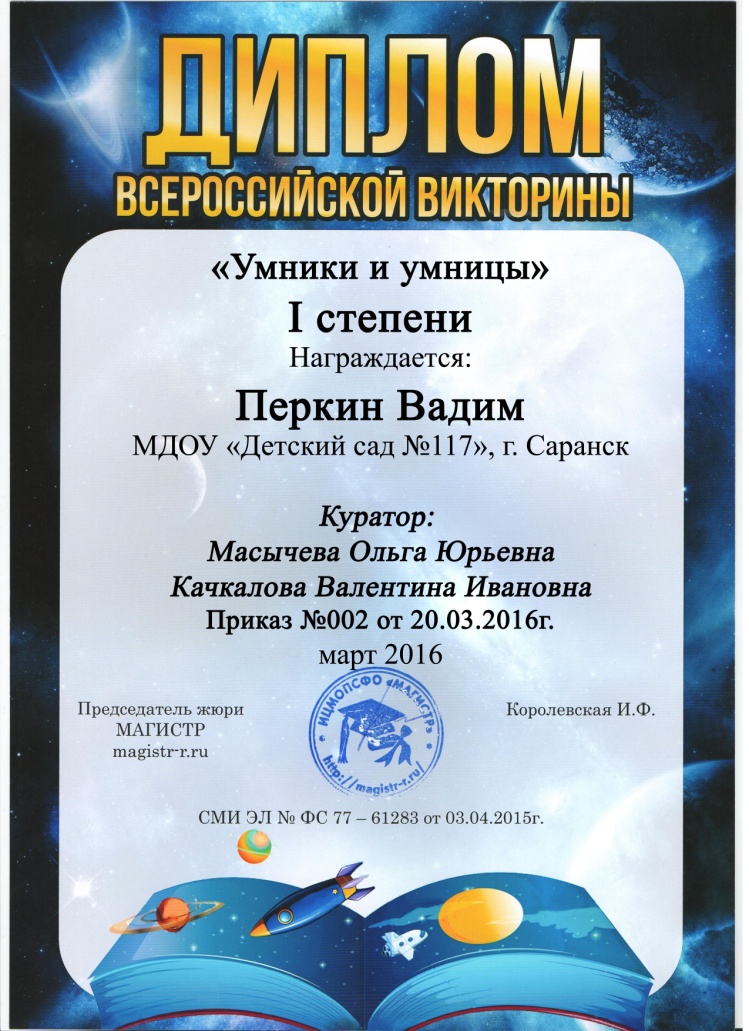 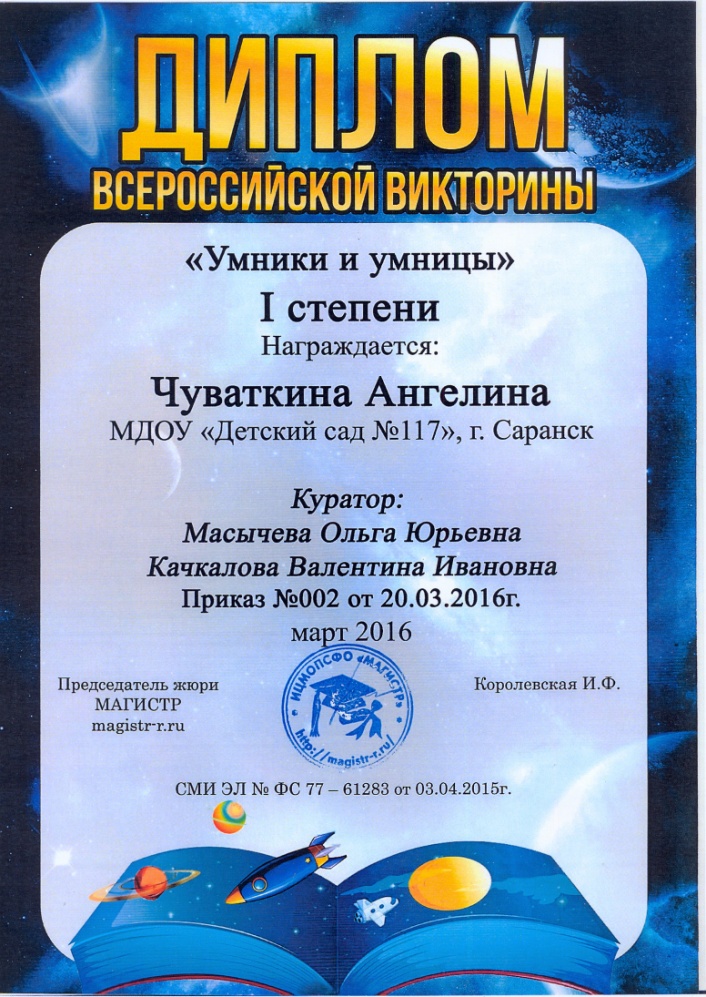 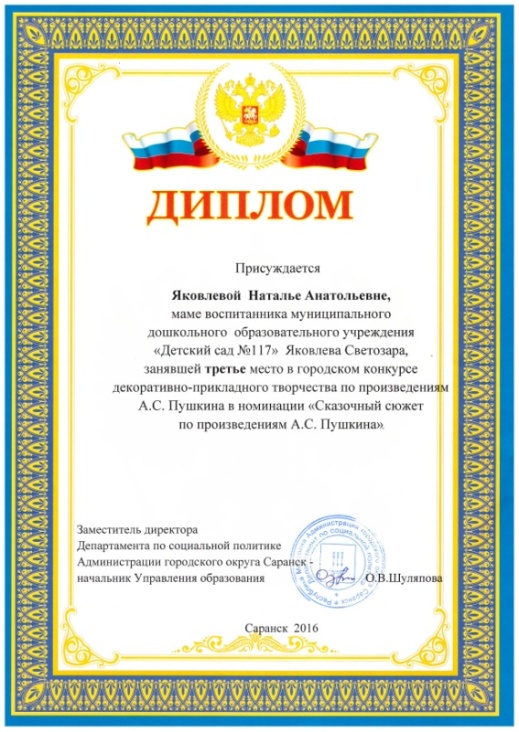 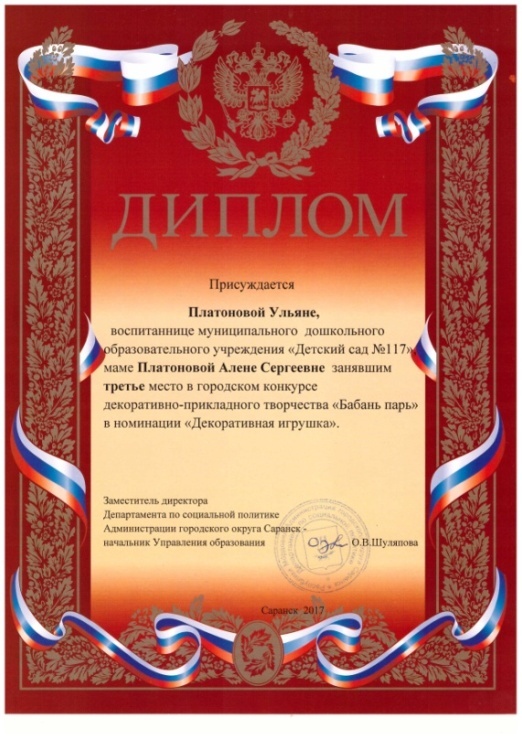 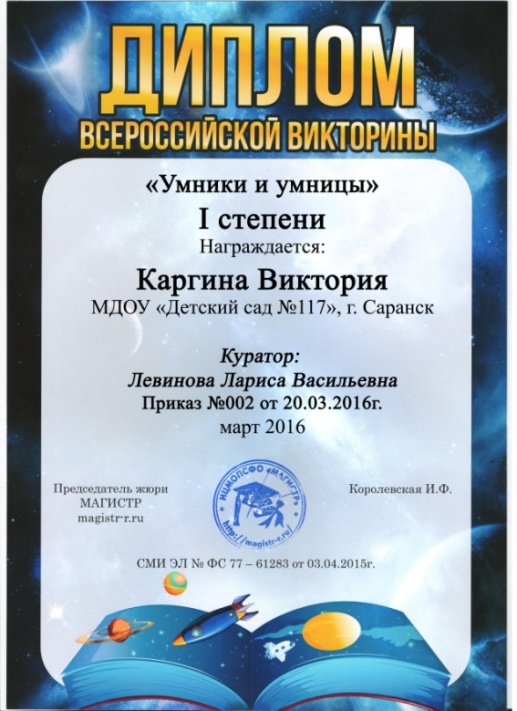 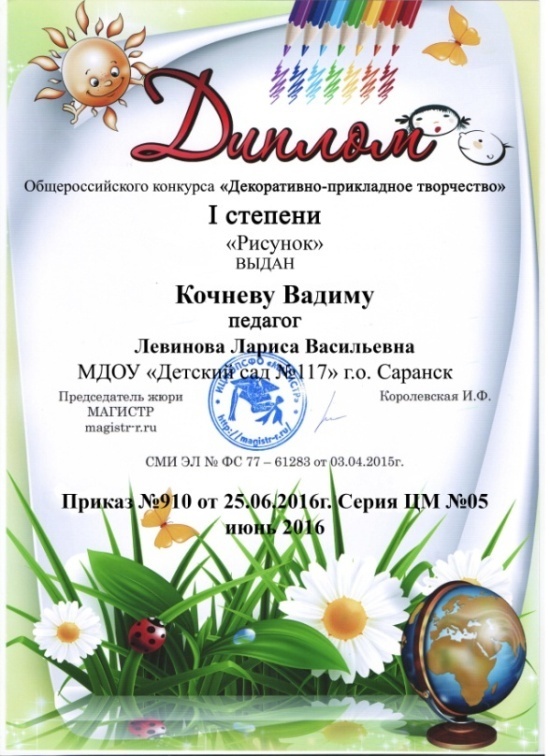 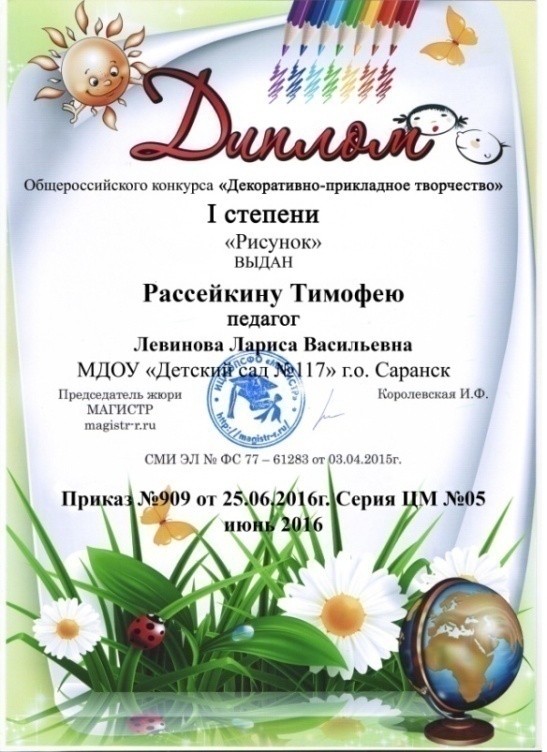 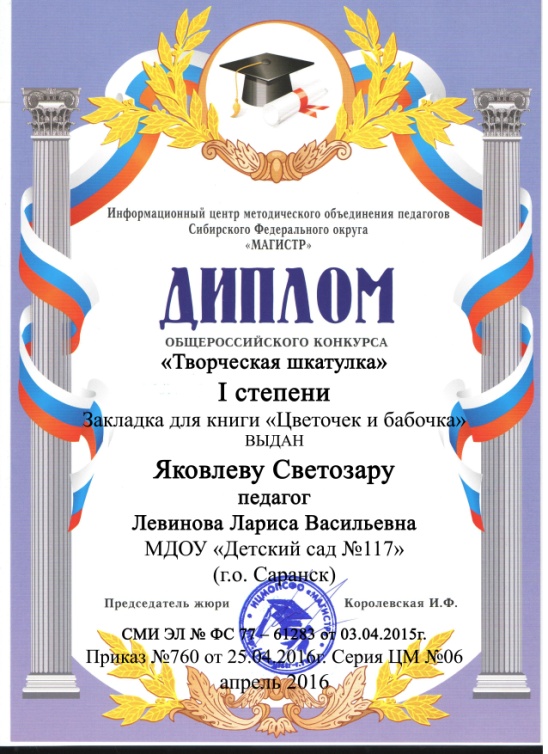 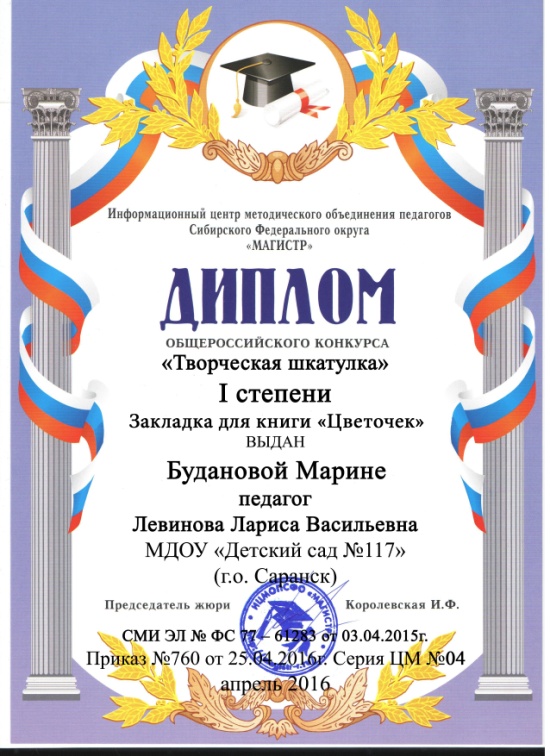 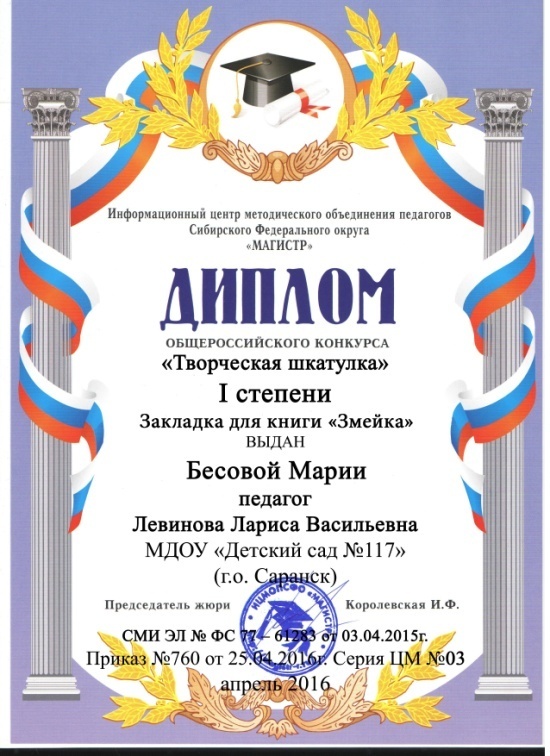 13. Качество работы по развитию вариативных форм дошкольного образования
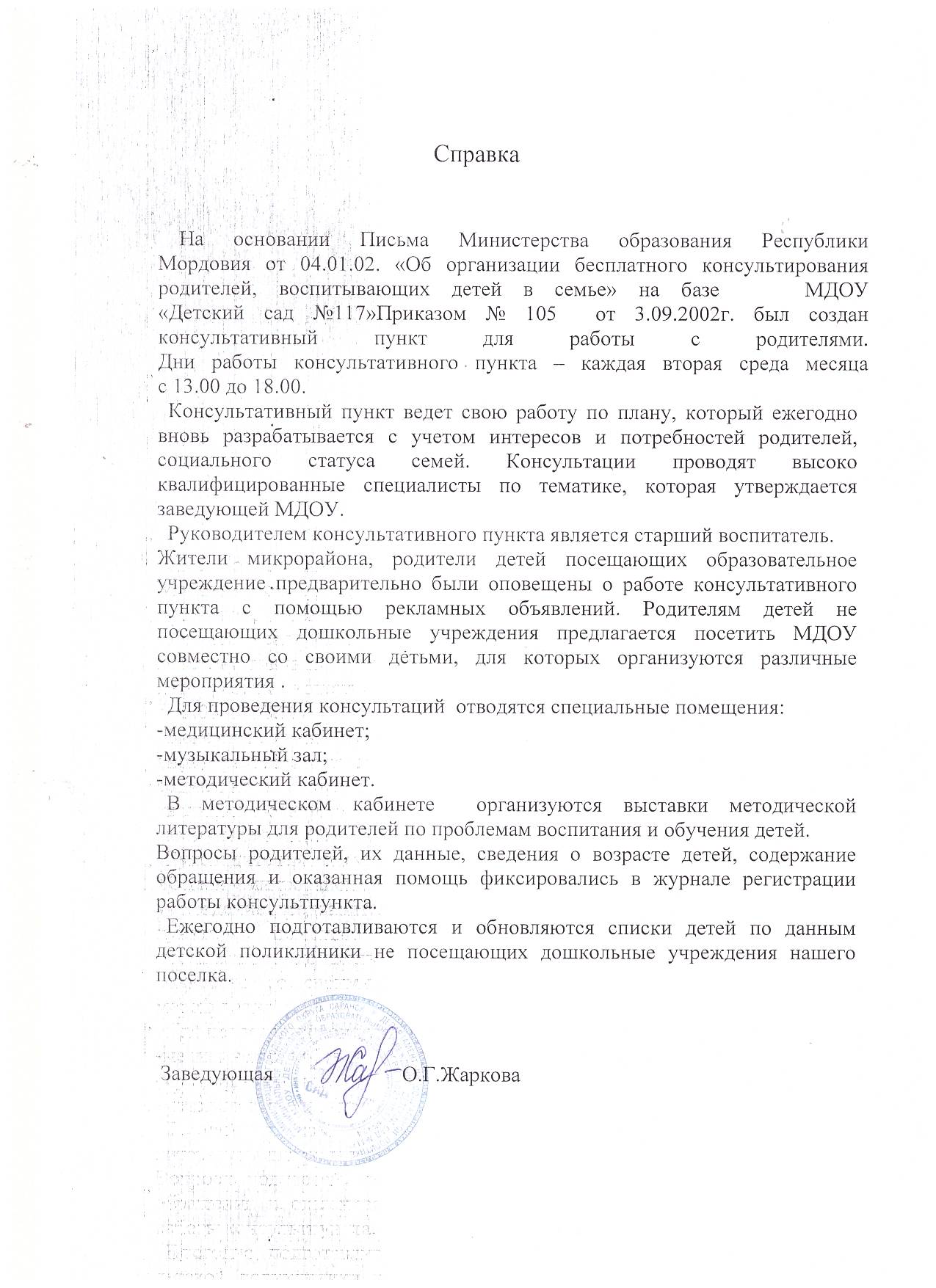 14. Выступления на научно-практических конференциях, педагогических чтениях, семинарах, секциях, методических объединениях; проведение открытых мастер-классов, мероприятий
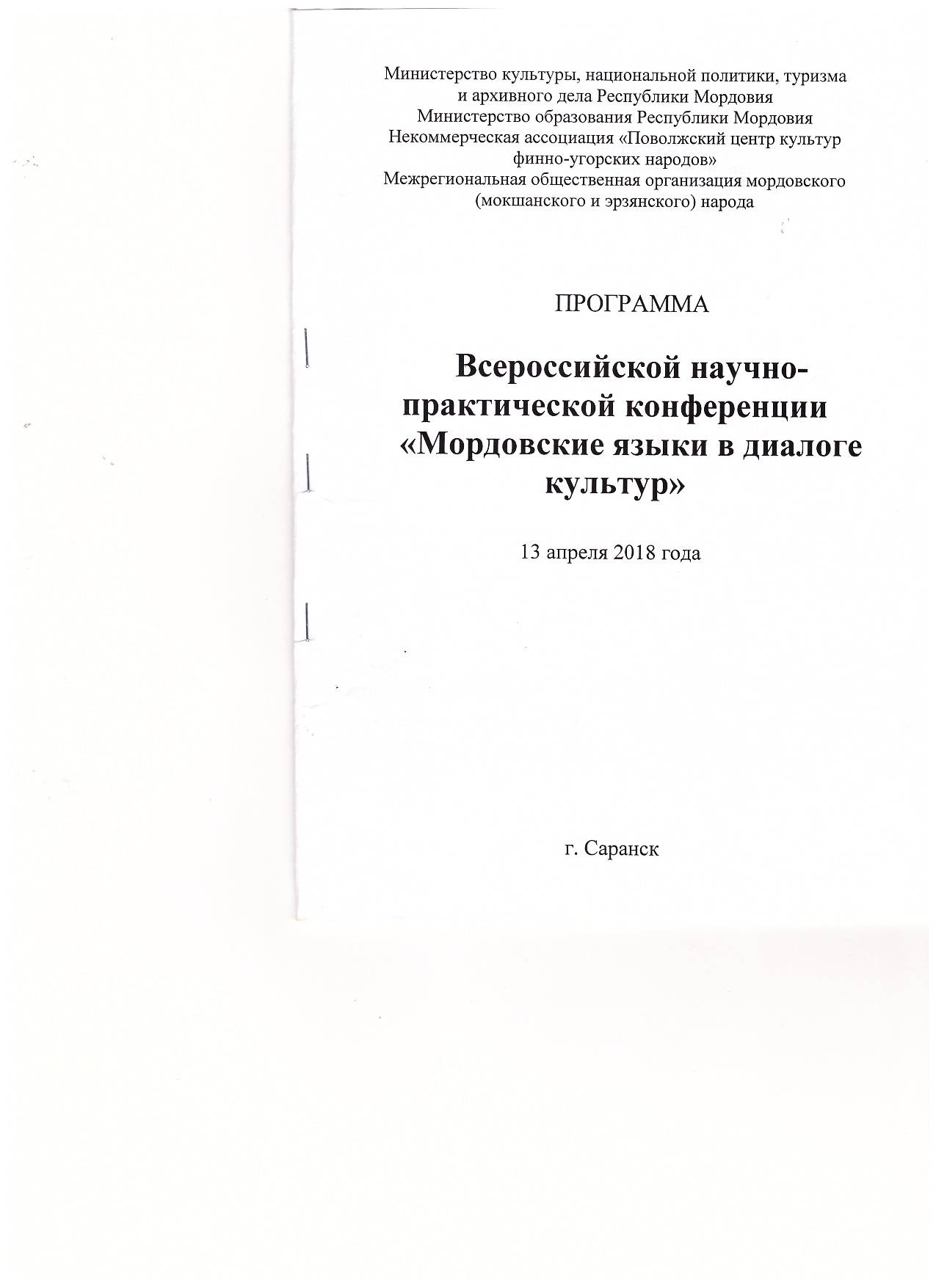 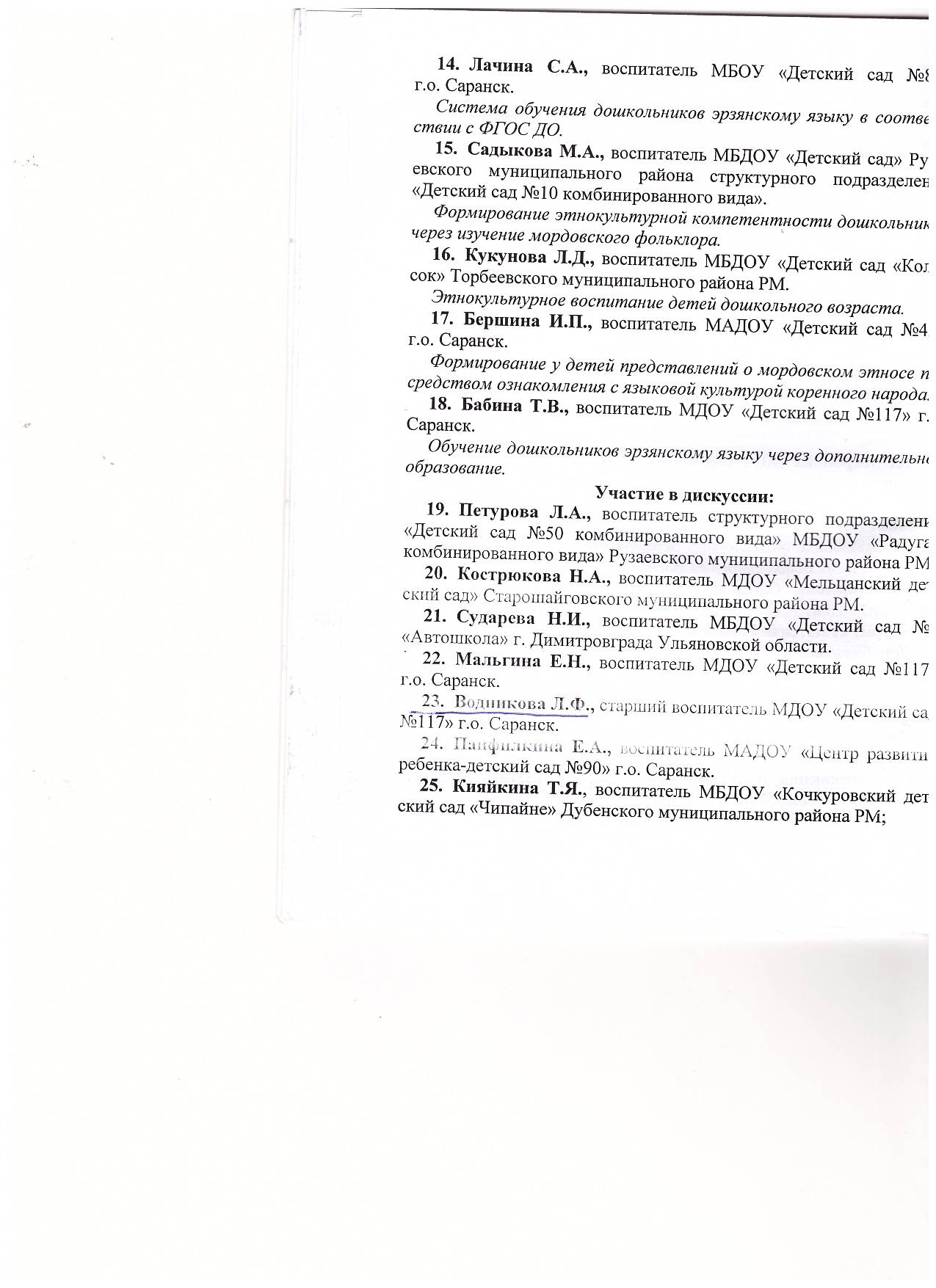 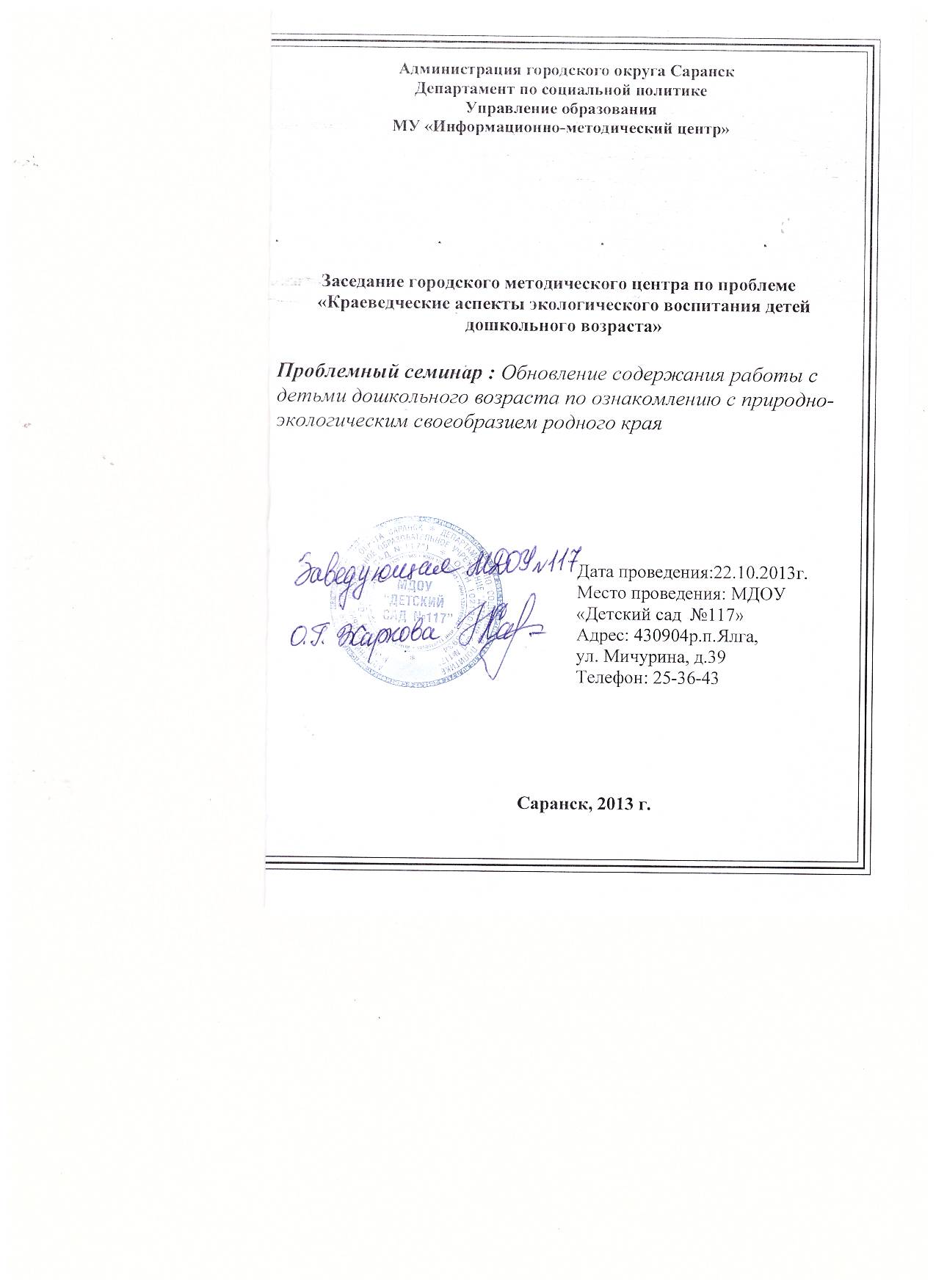 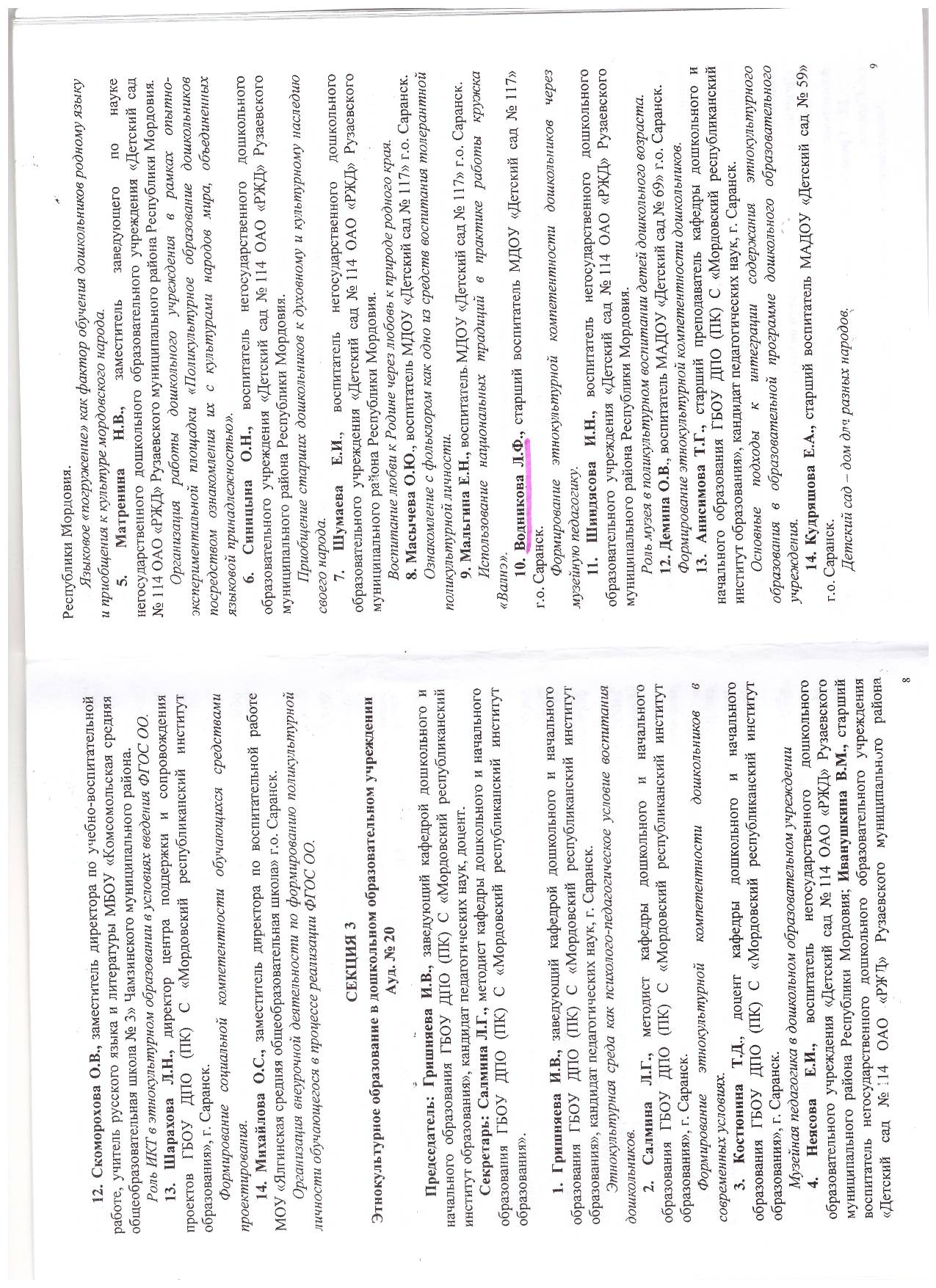 15. Участие старшего воспитателя в профессиональных конкурсах
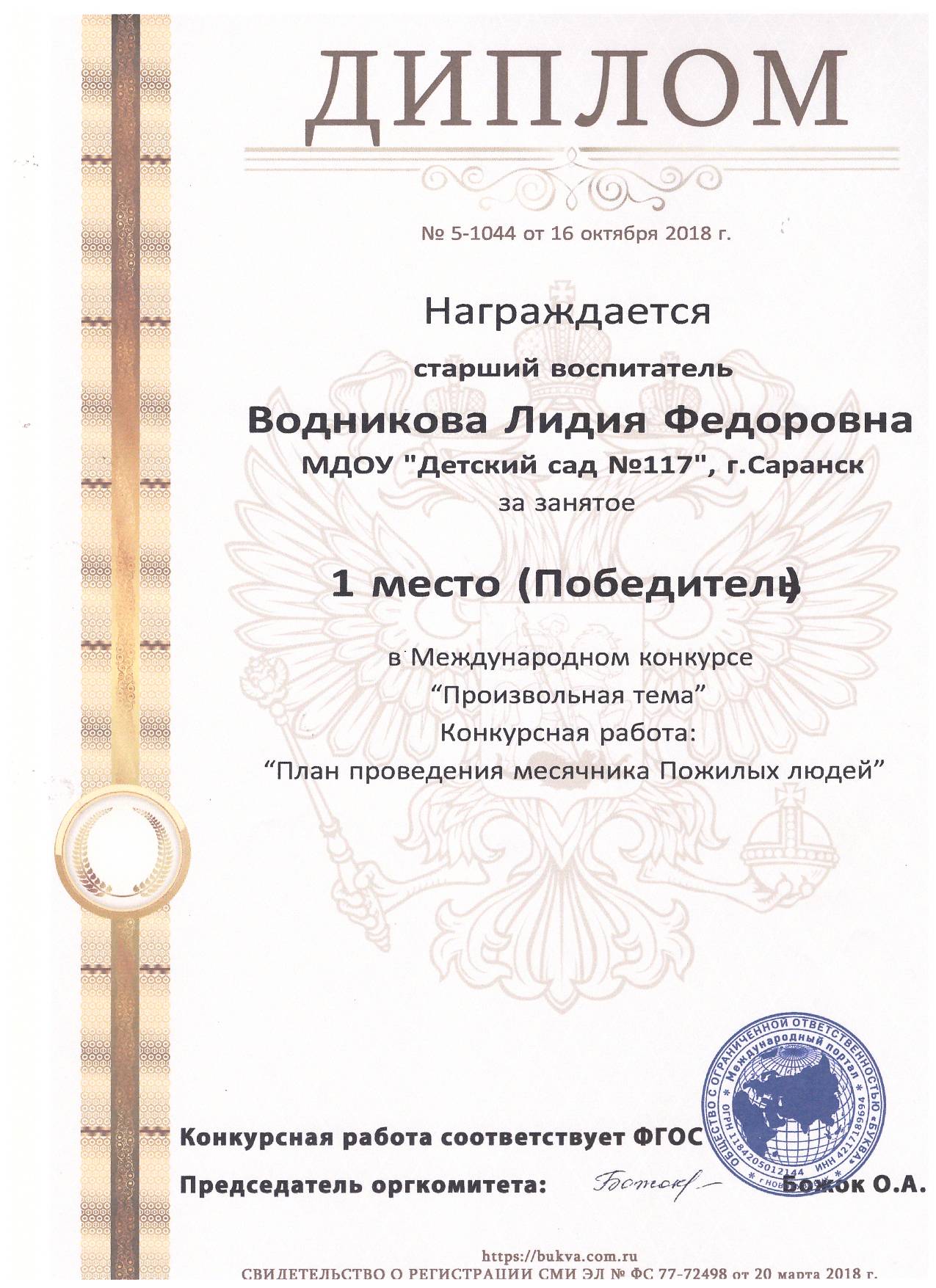 16. Поощрения за профессиональные достижения в межаттестационный период
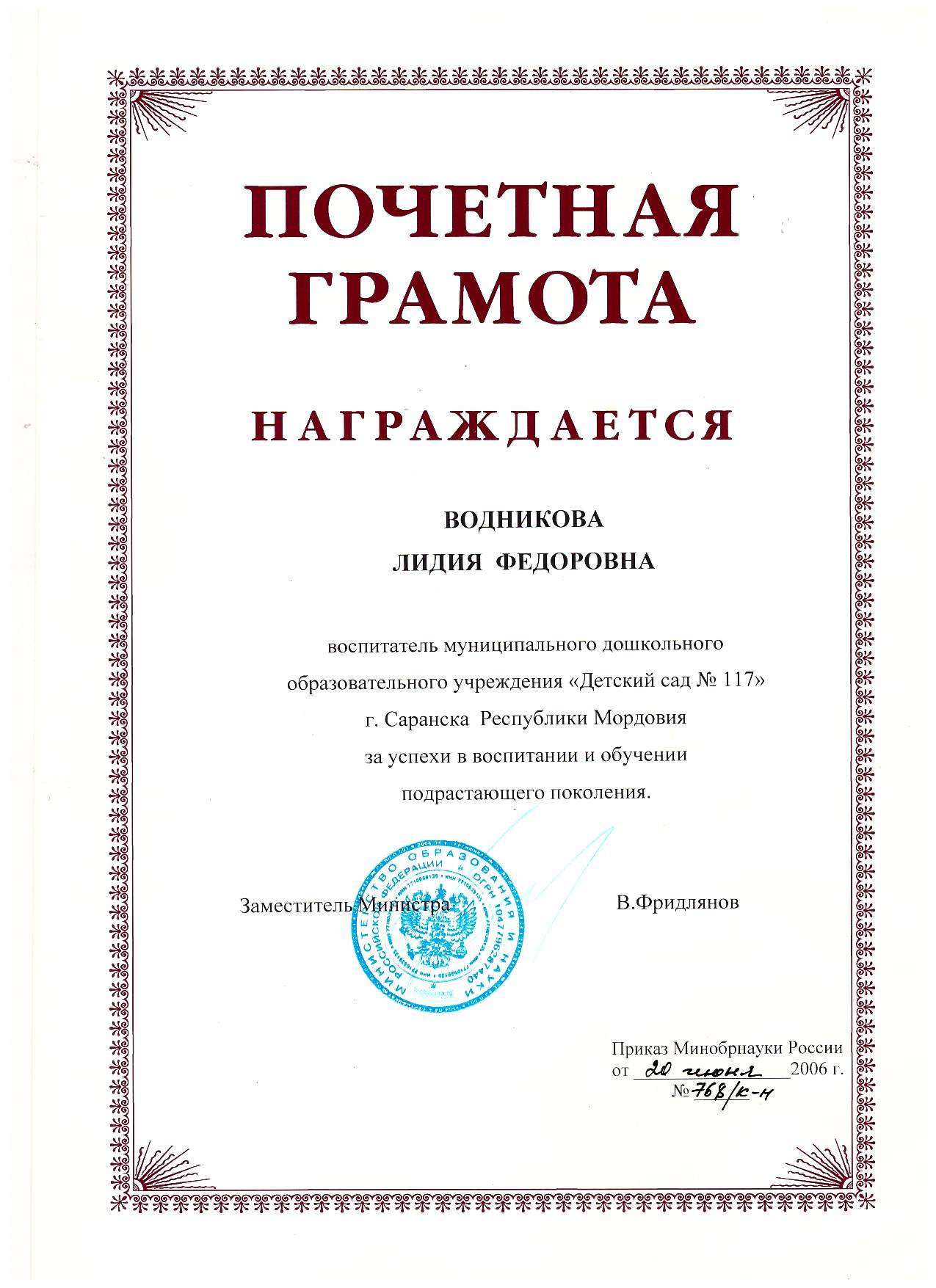 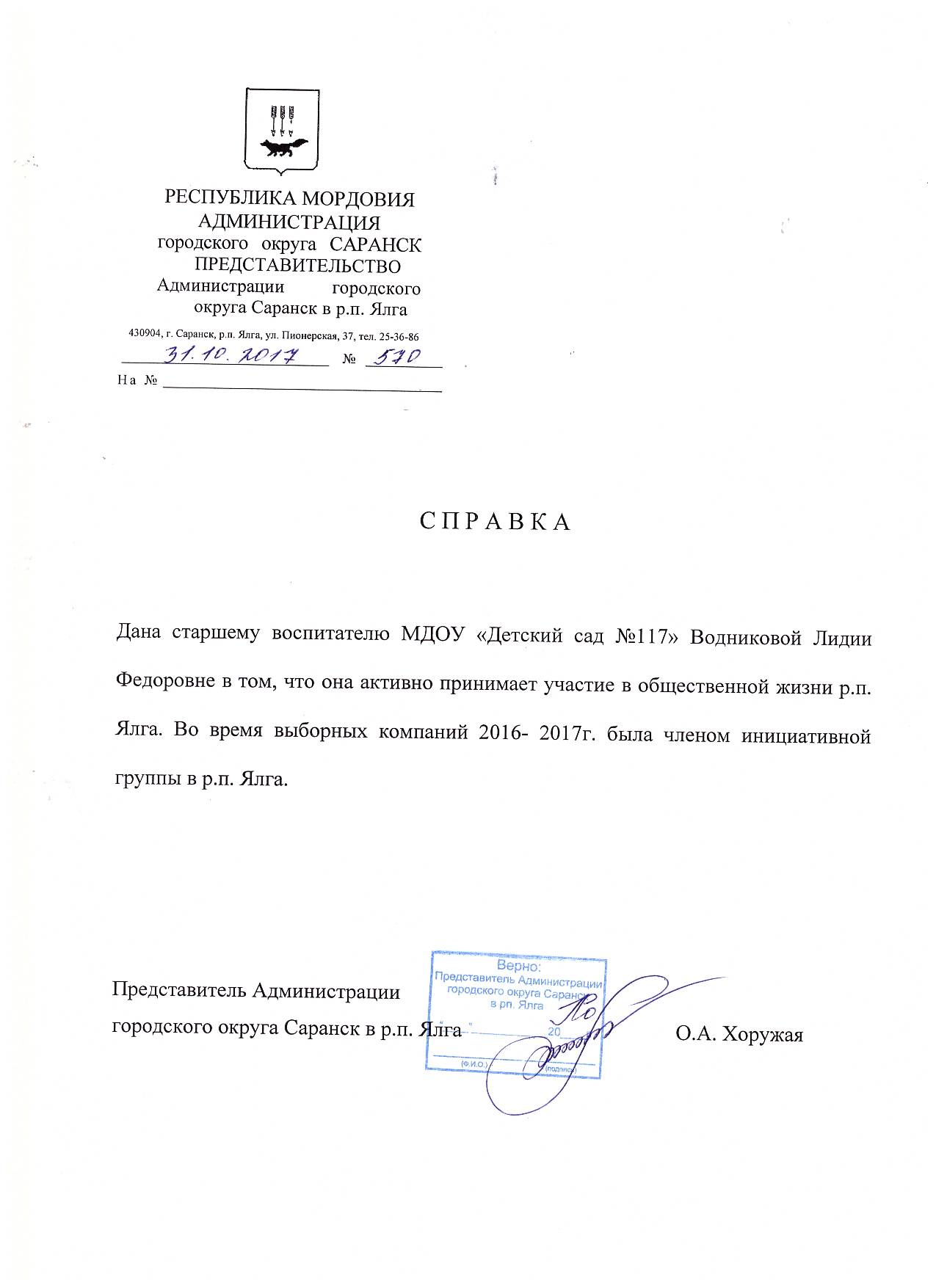 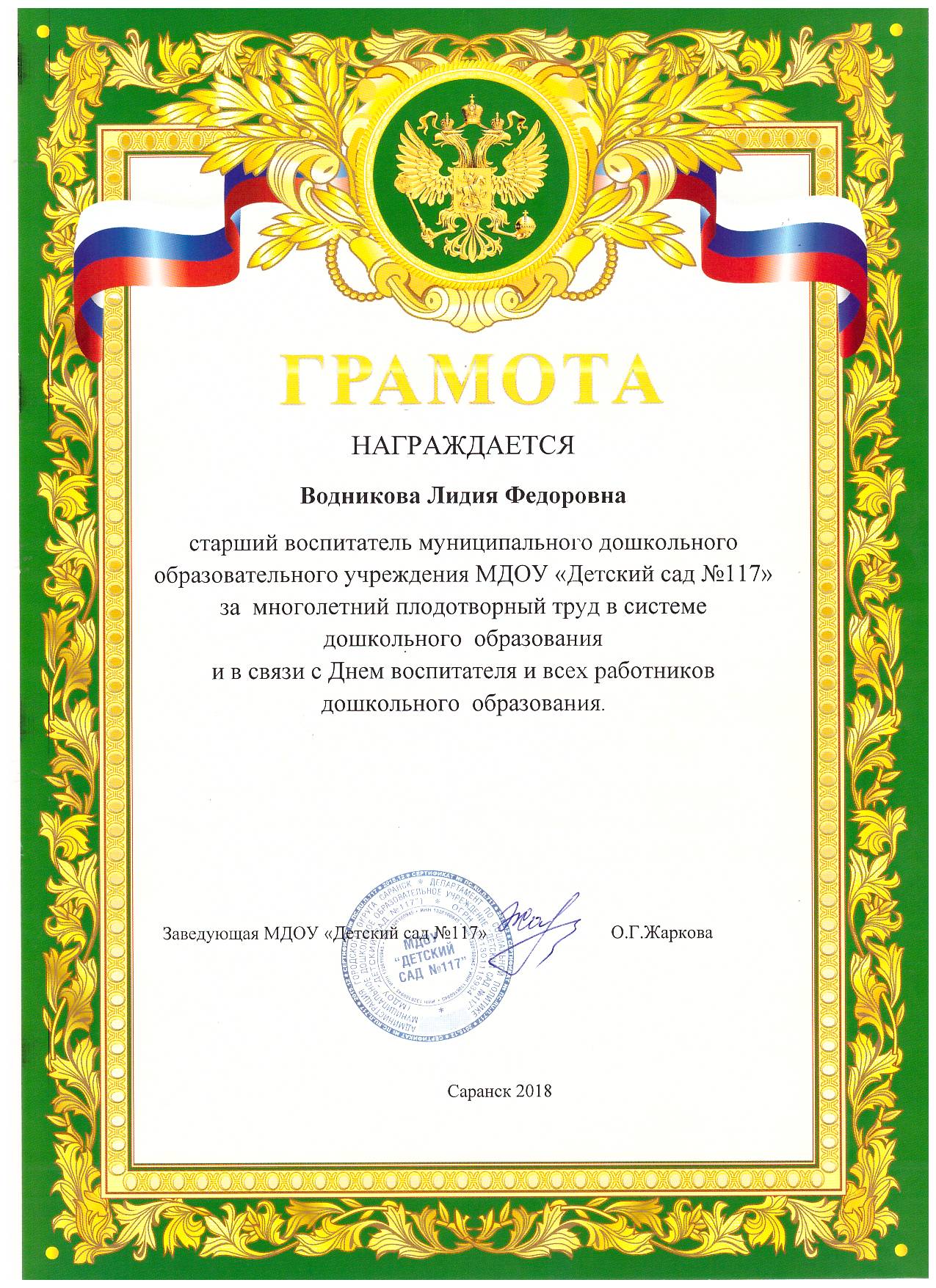